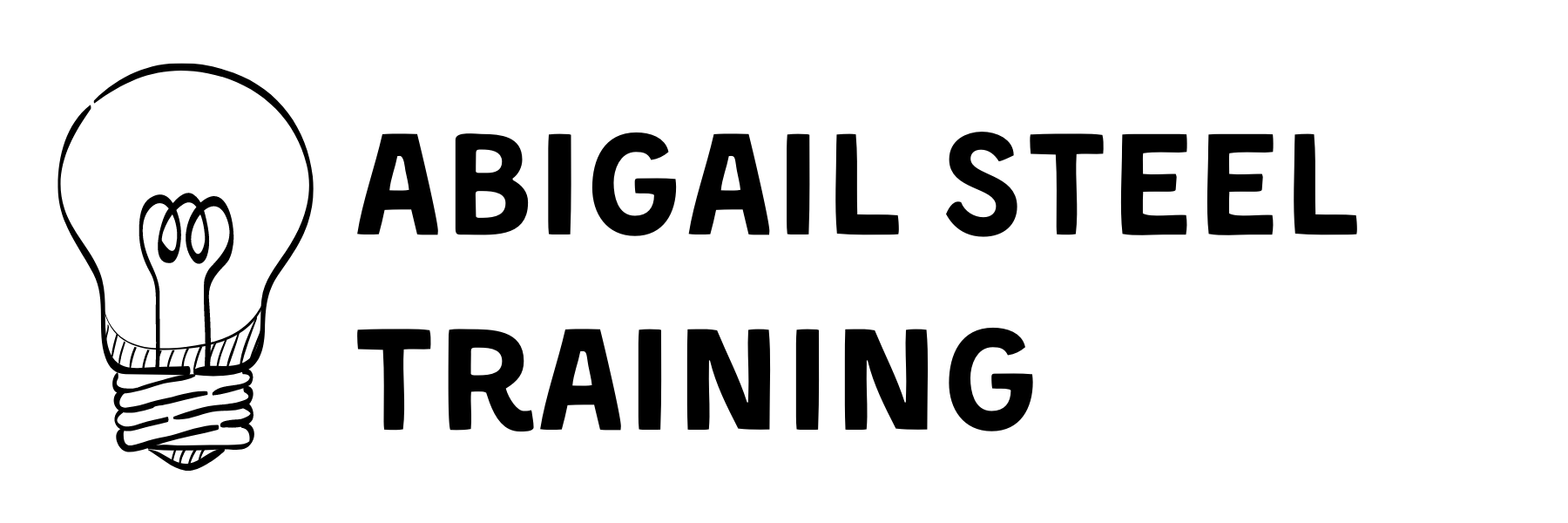 Welcome to Rocket Phonics
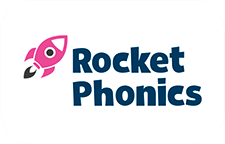 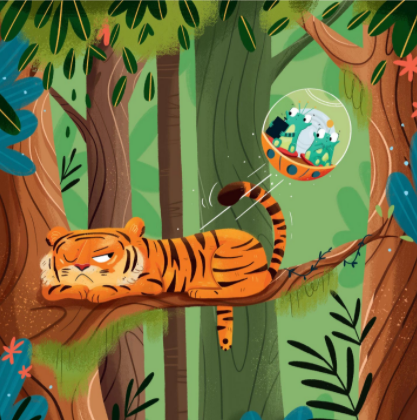 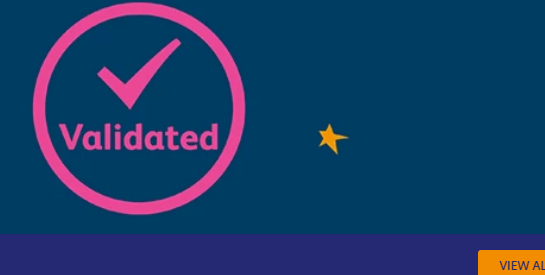 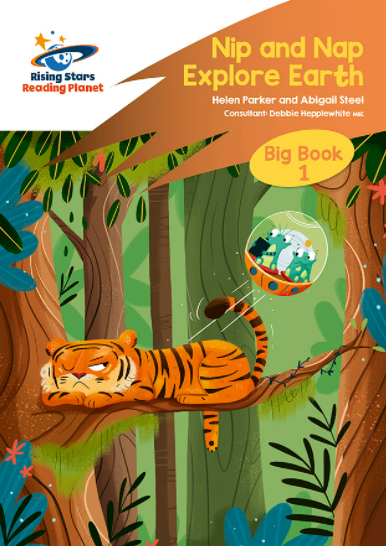 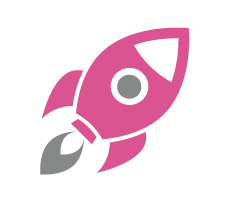 What is Rocket Phonics?
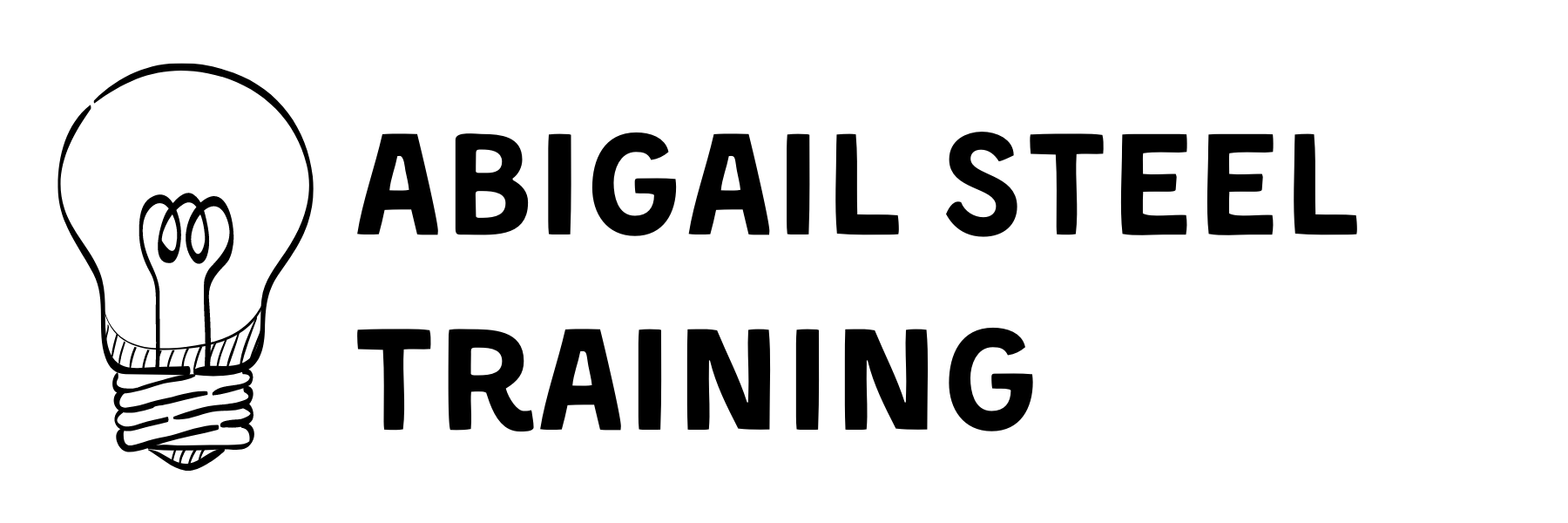 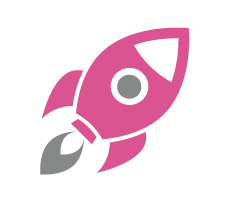 What makes Rocket Phonics unique?
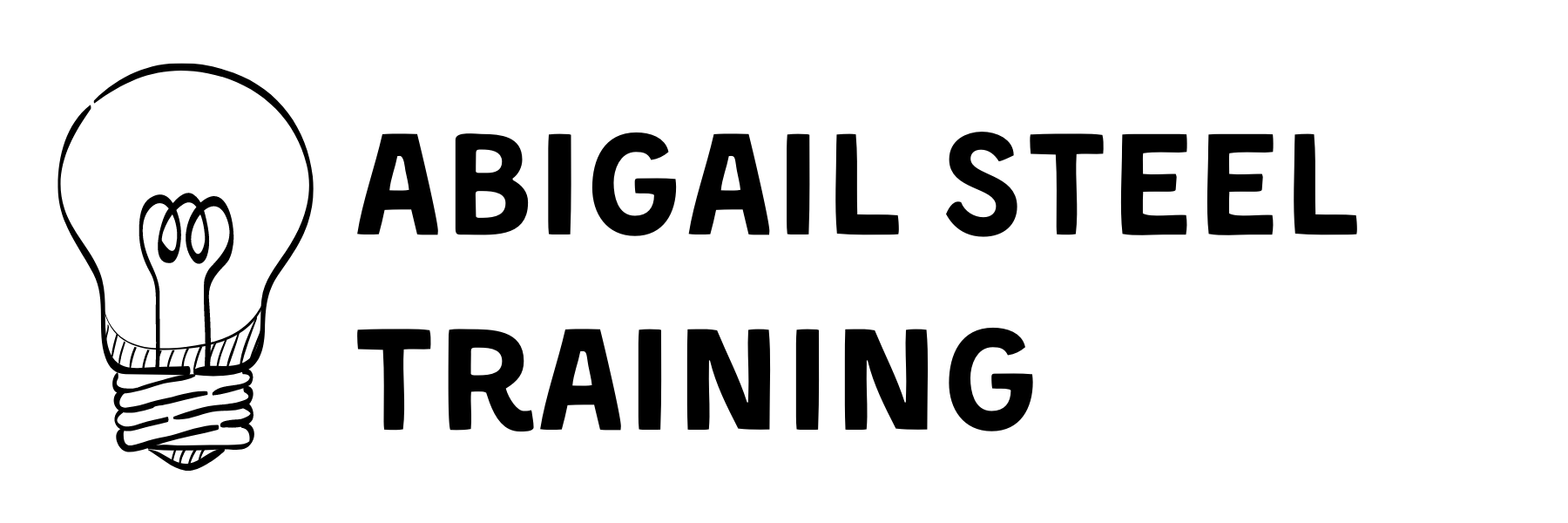 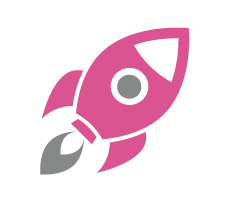 What resources does Rocket Phonics have?
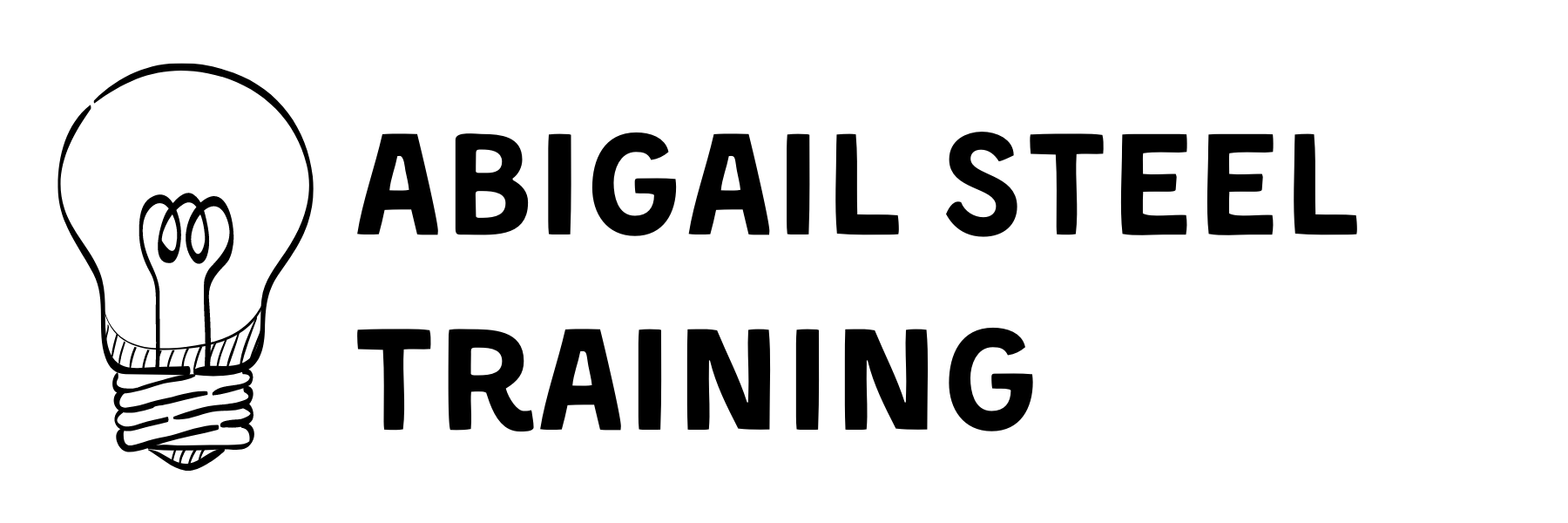 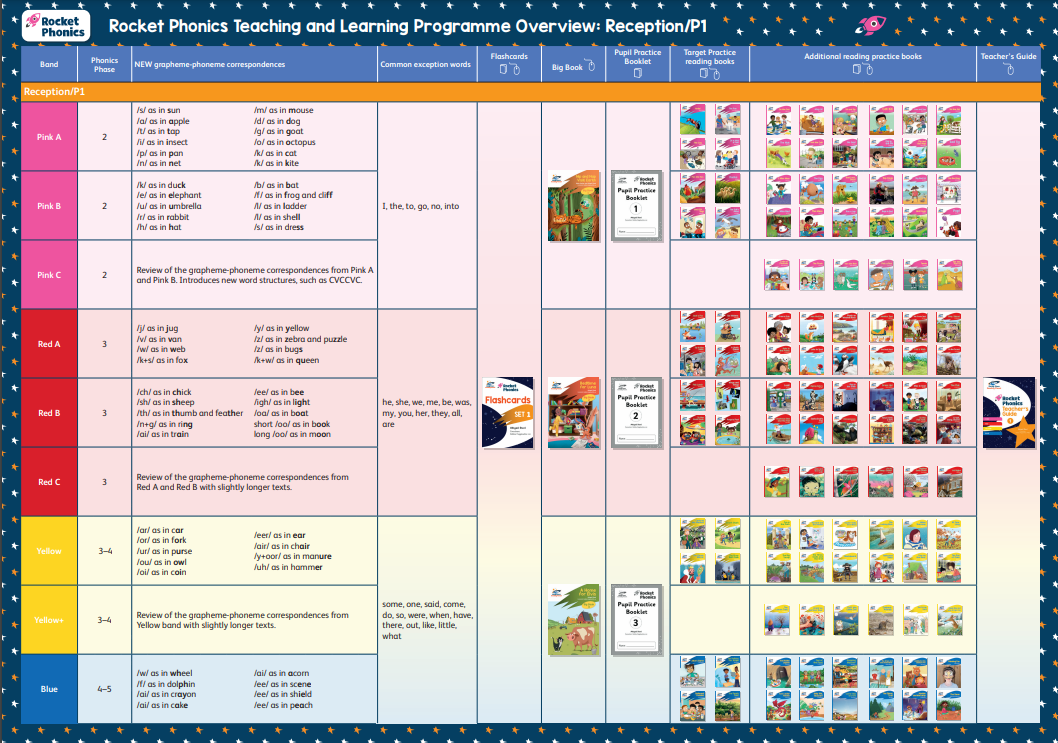 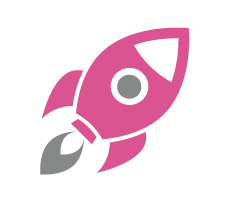 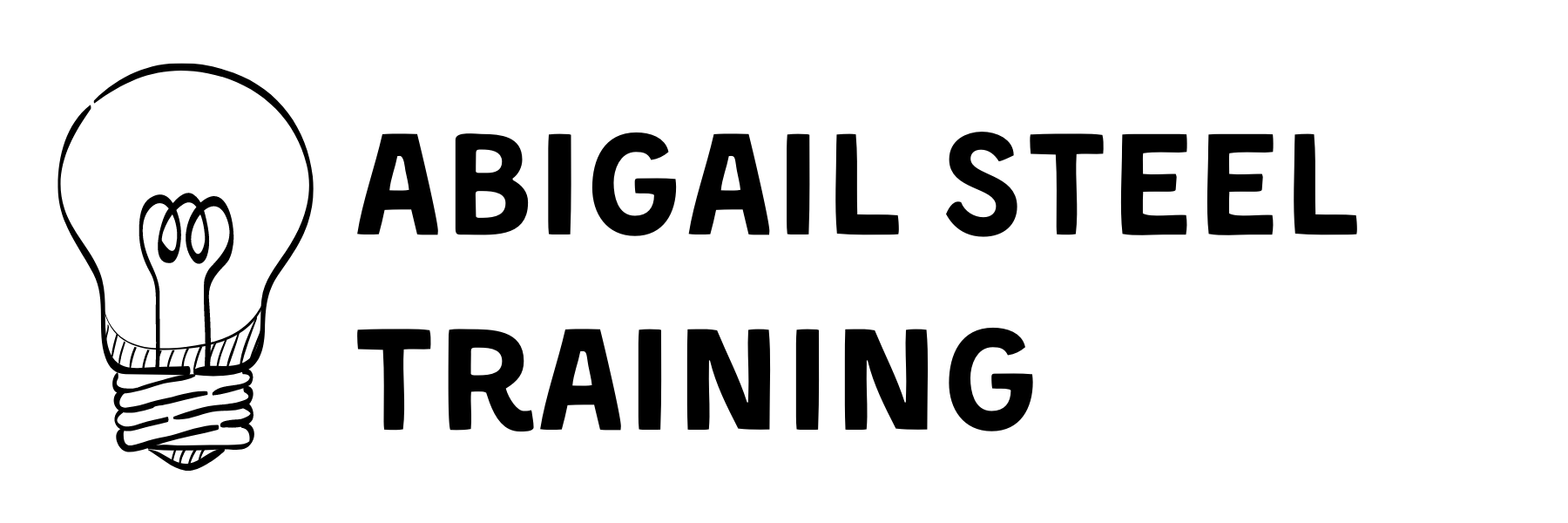 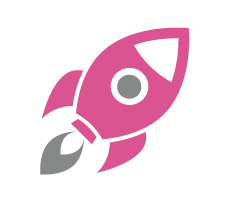 What ‘stuff’ do we get?
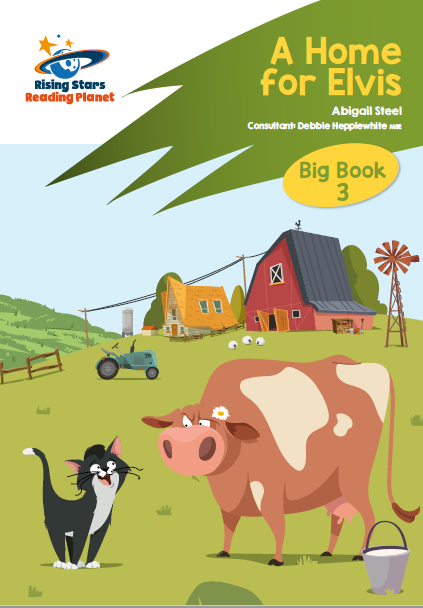 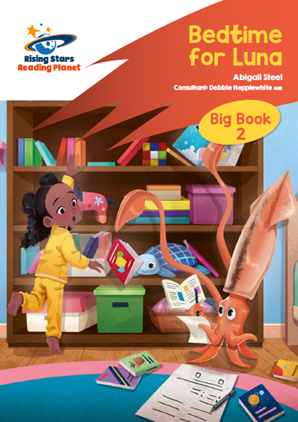 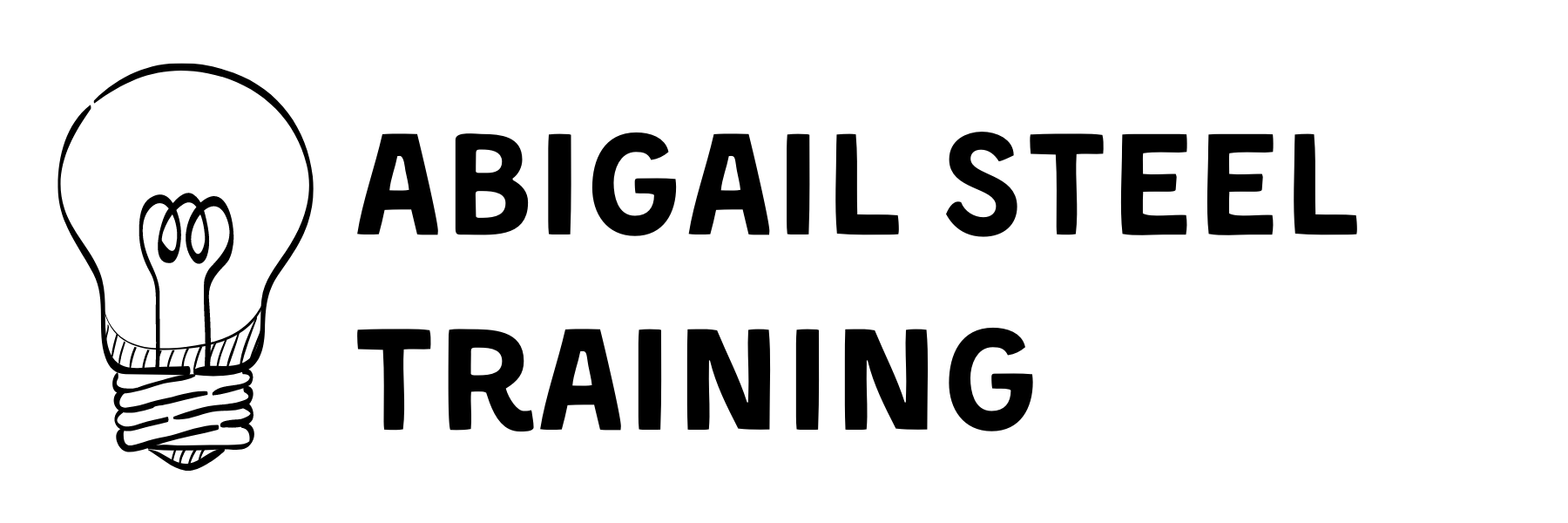 At the heart of the programme are the digital-only ‘Big Books’, which consist of language rich stories to teach all the target letter-sounds in context.
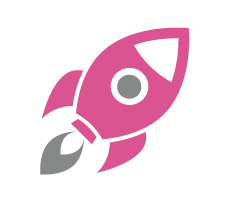 3
2
1
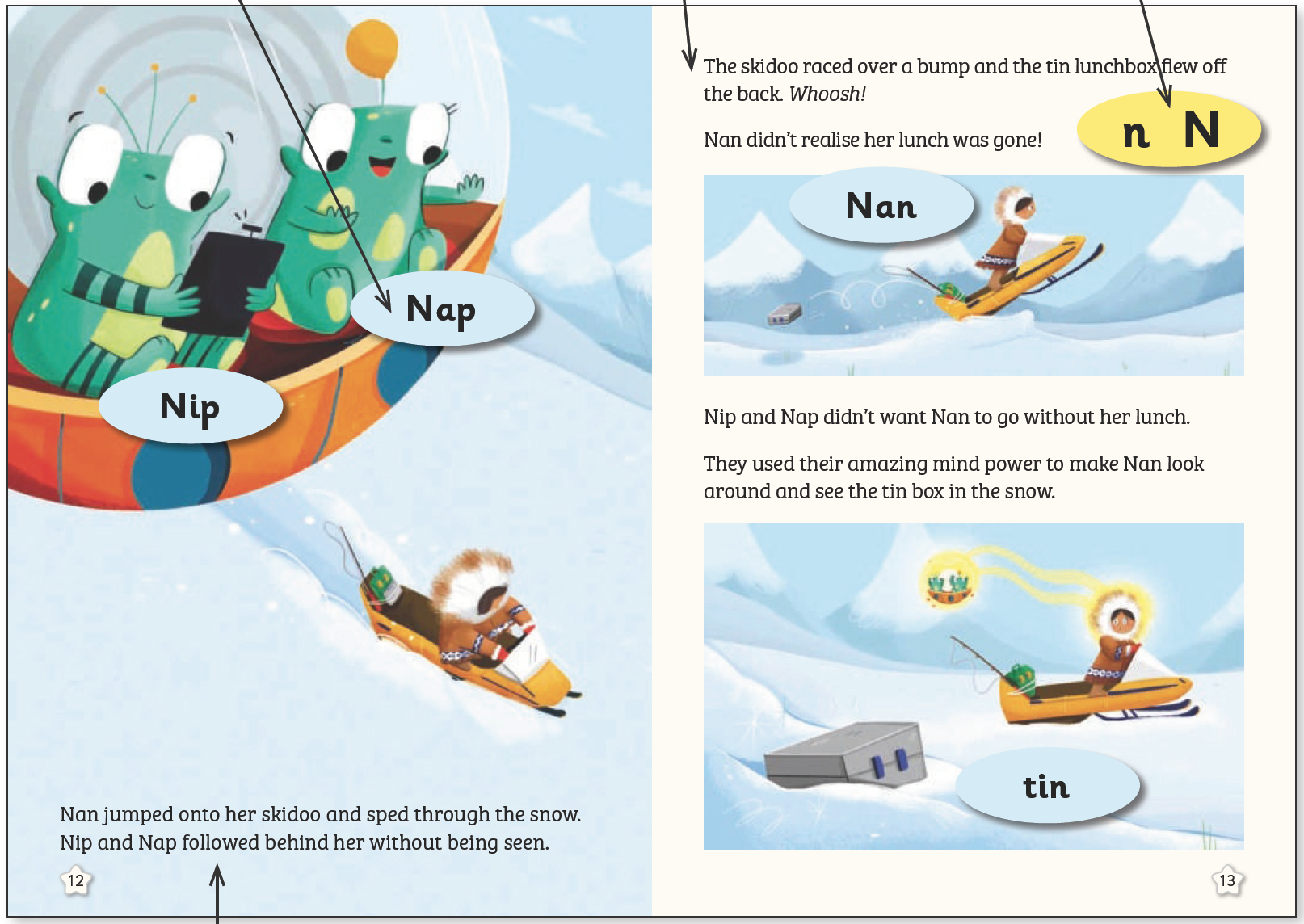 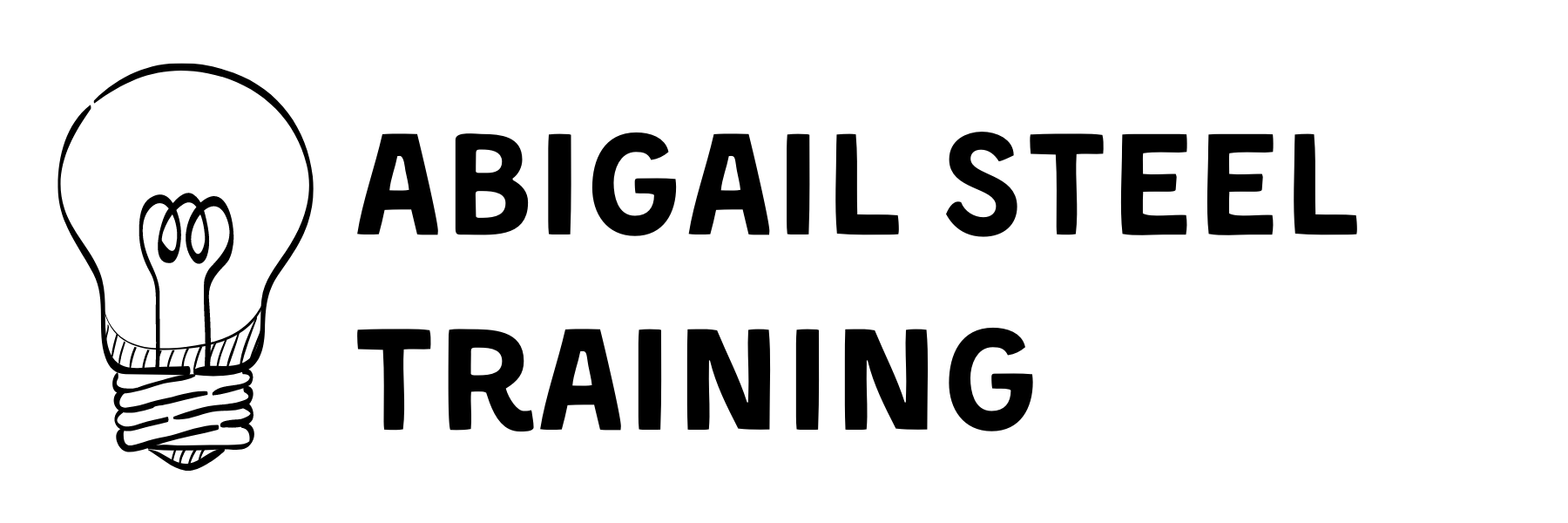 4
What ‘stuff’ do we get?
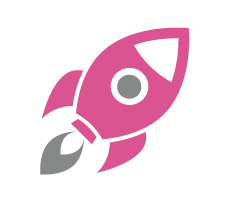 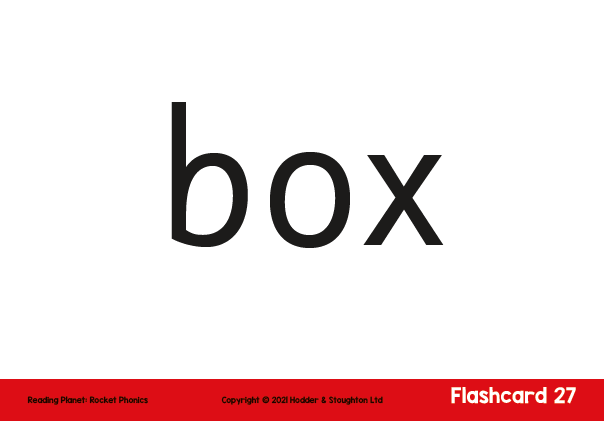 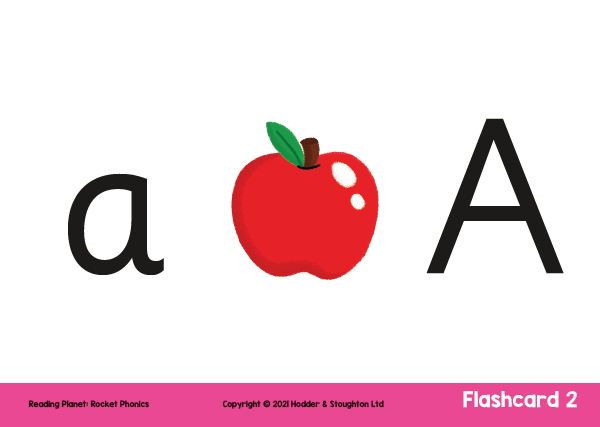 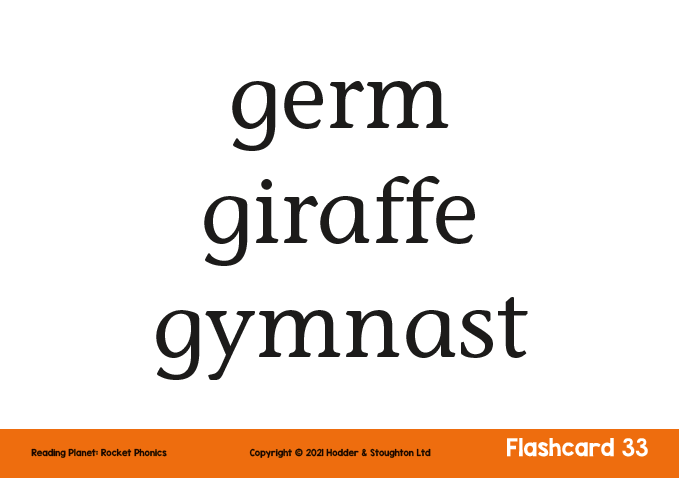 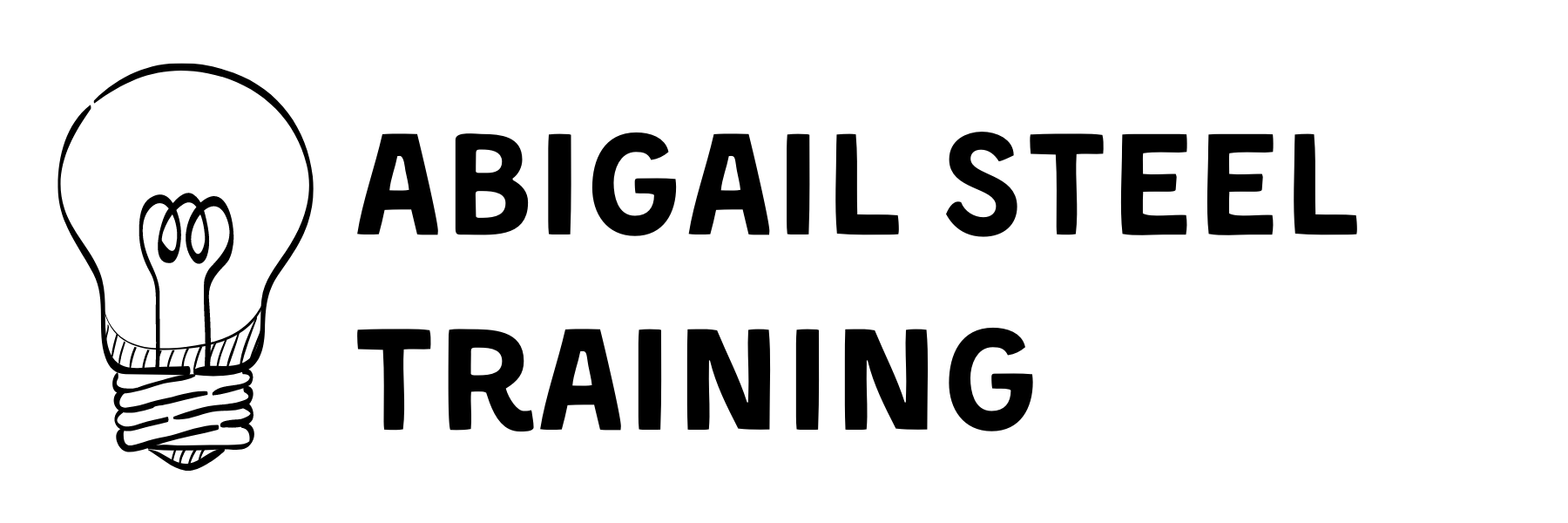 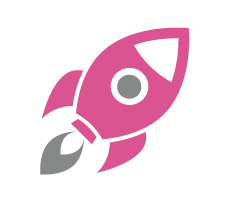 Flashcards are designed for reviewing previously taught letter-sounds as well as introducing new letter-sounds.
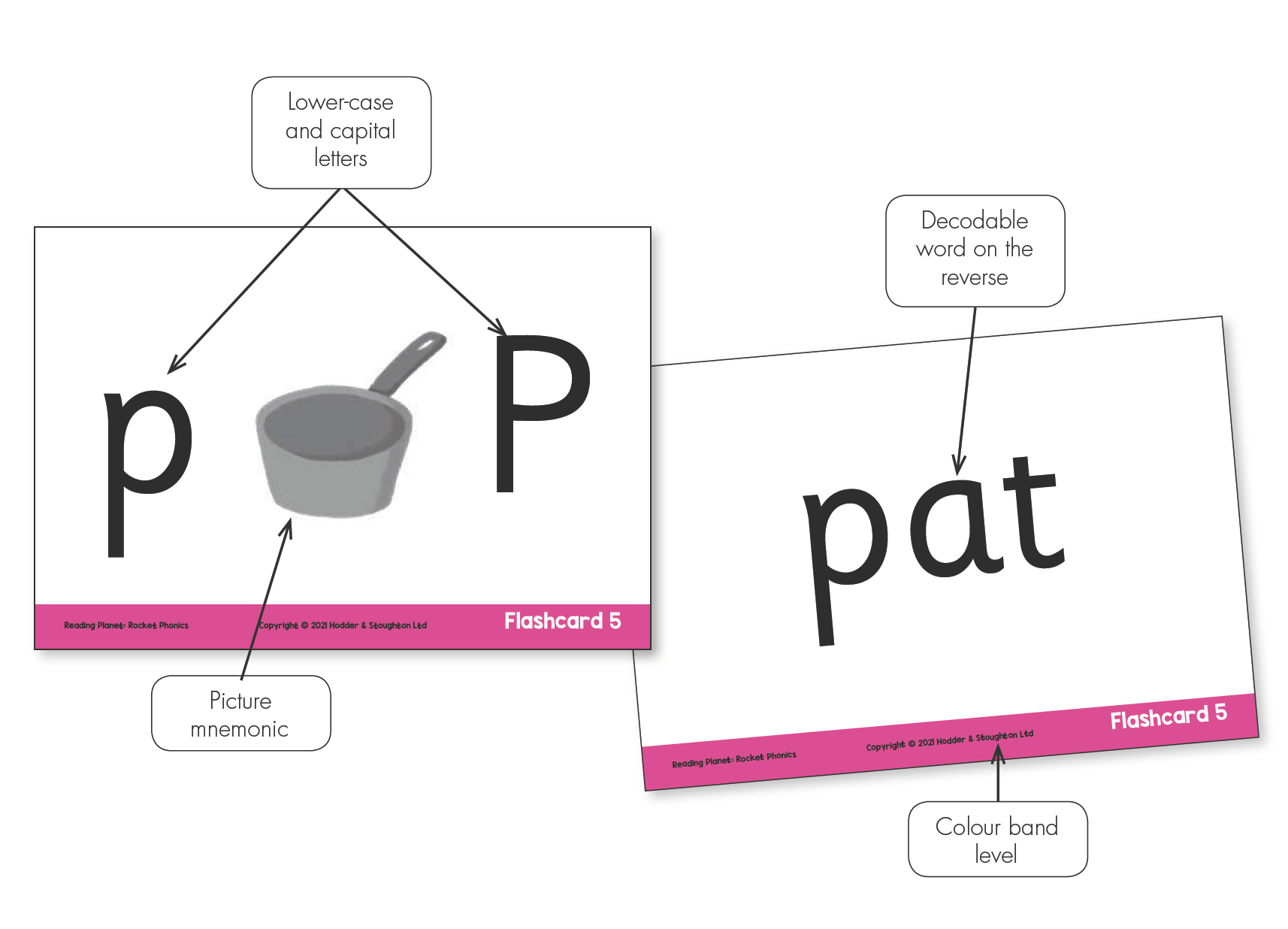 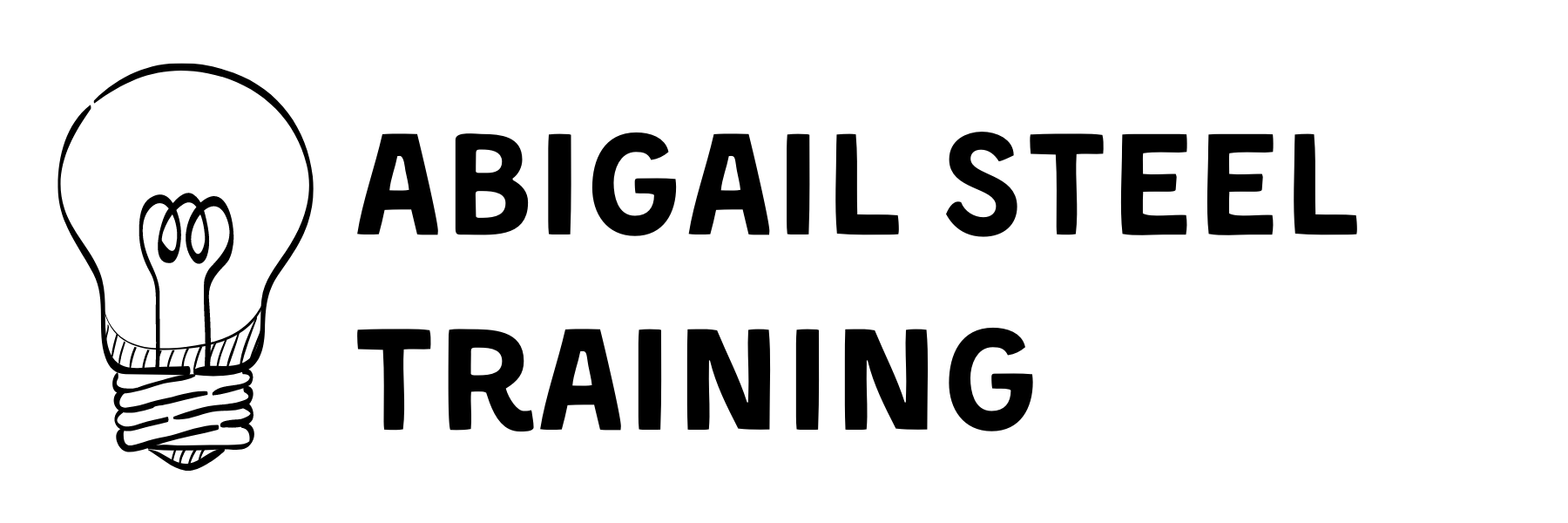 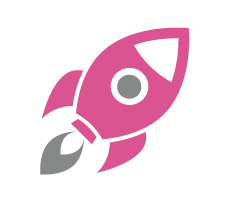 The digital versions can be launched from the Big Books and include audio of the letter-sounds and example words.
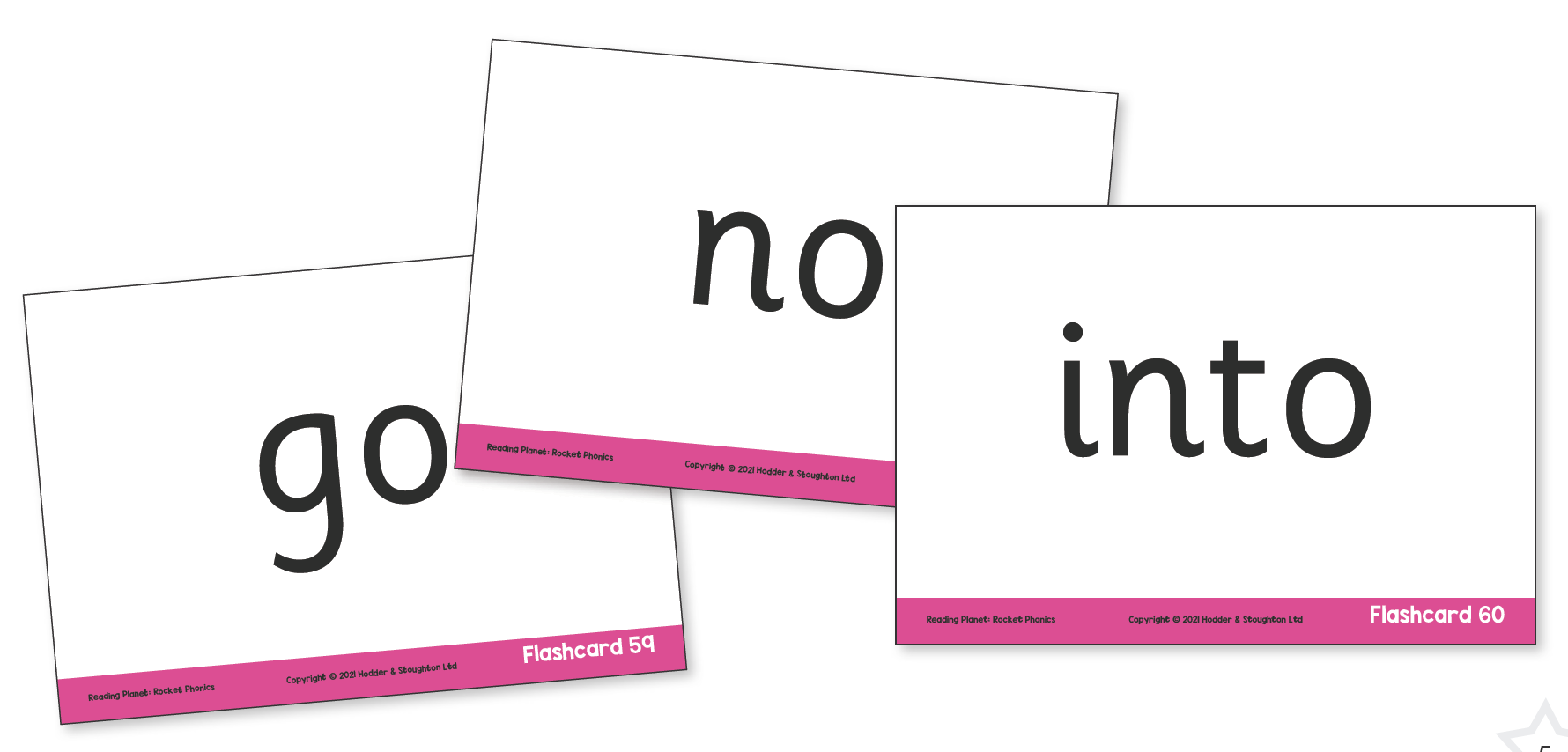 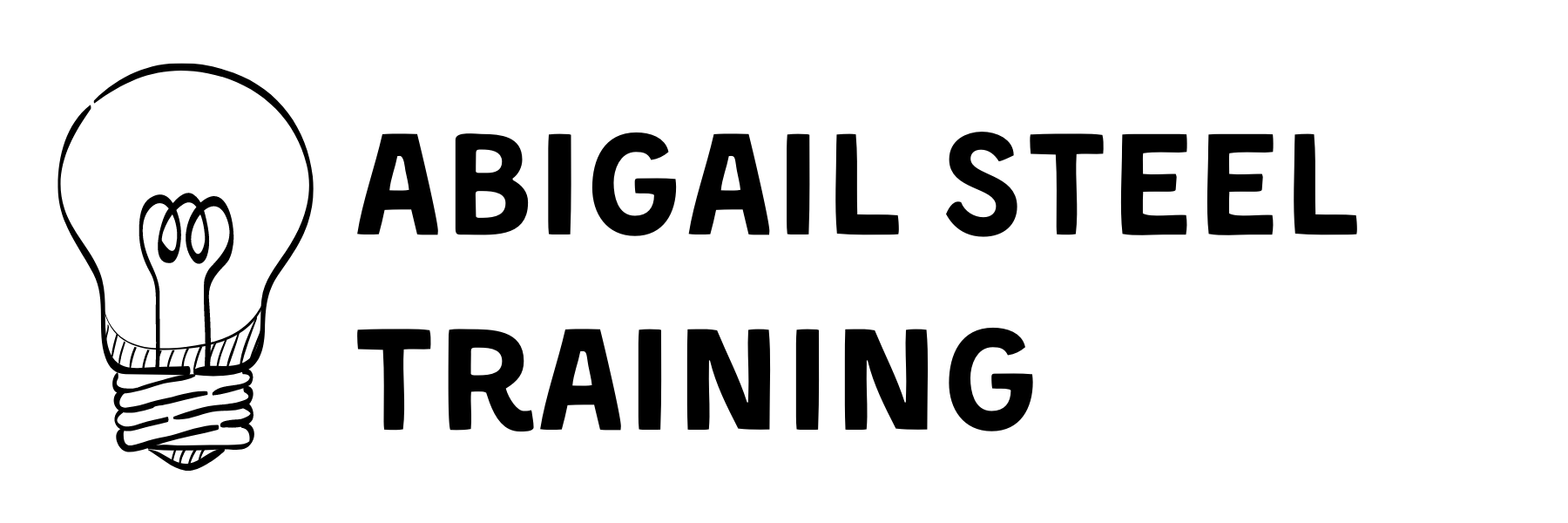 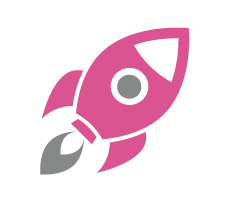 What ‘stuff’ do we get?
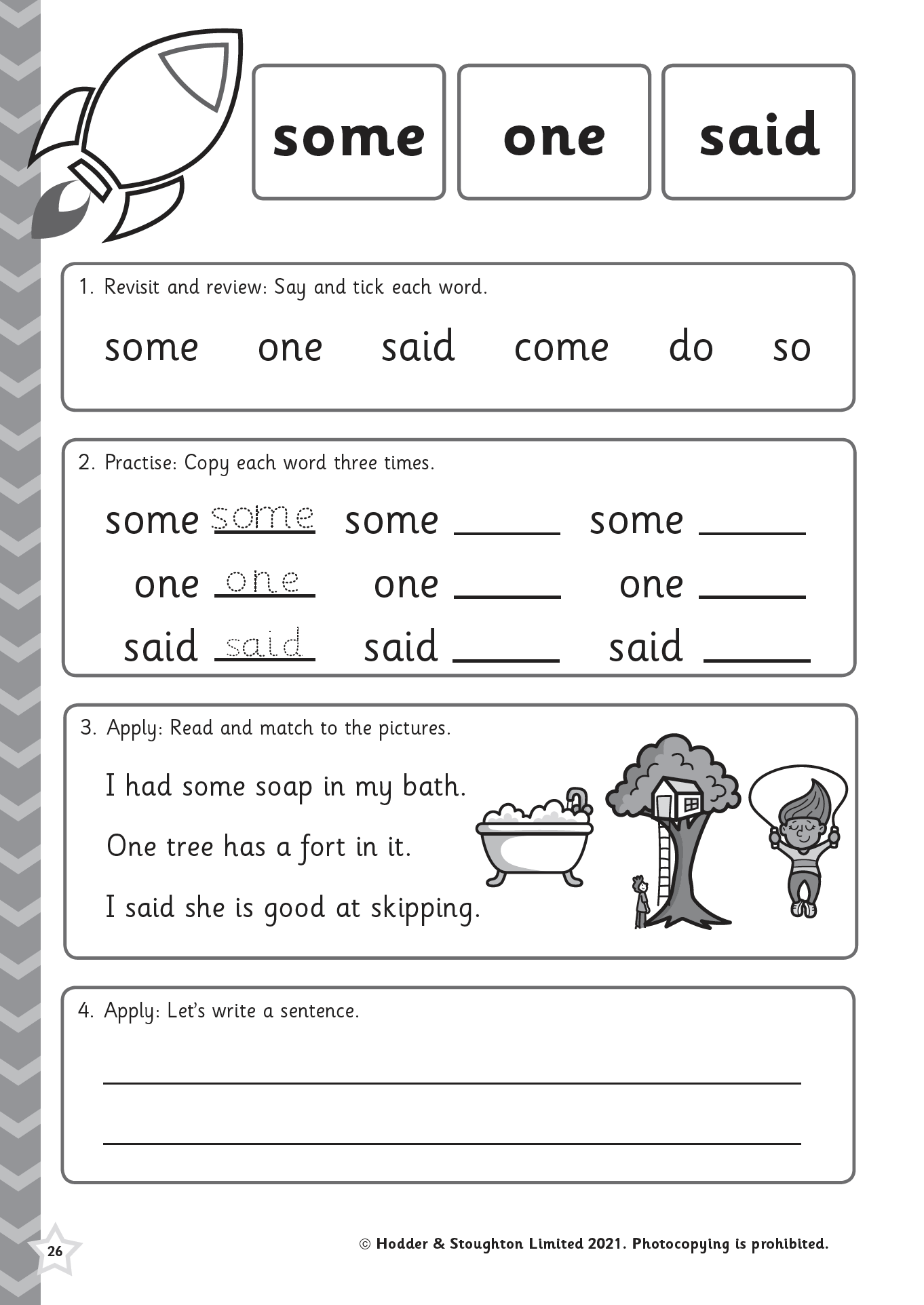 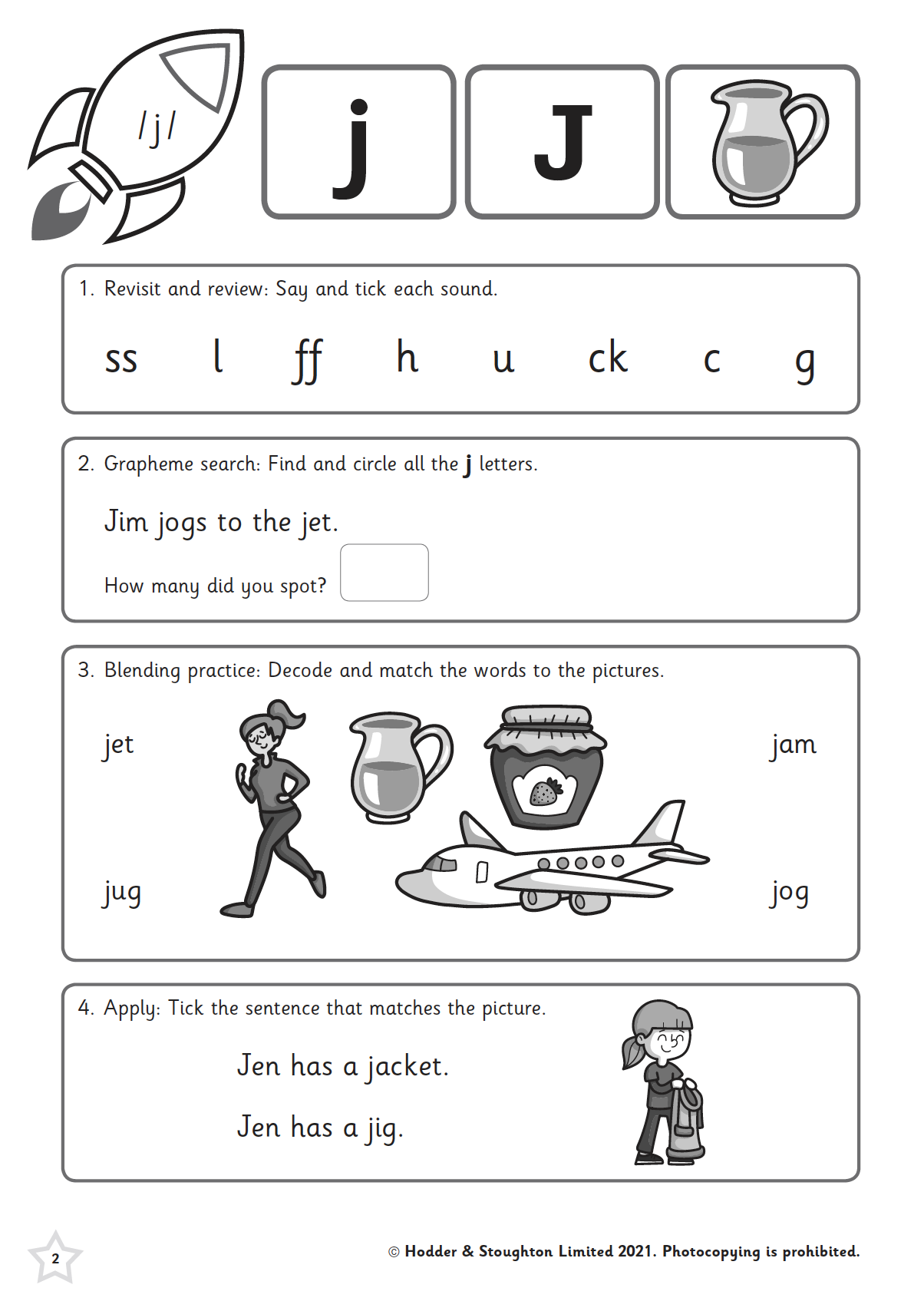 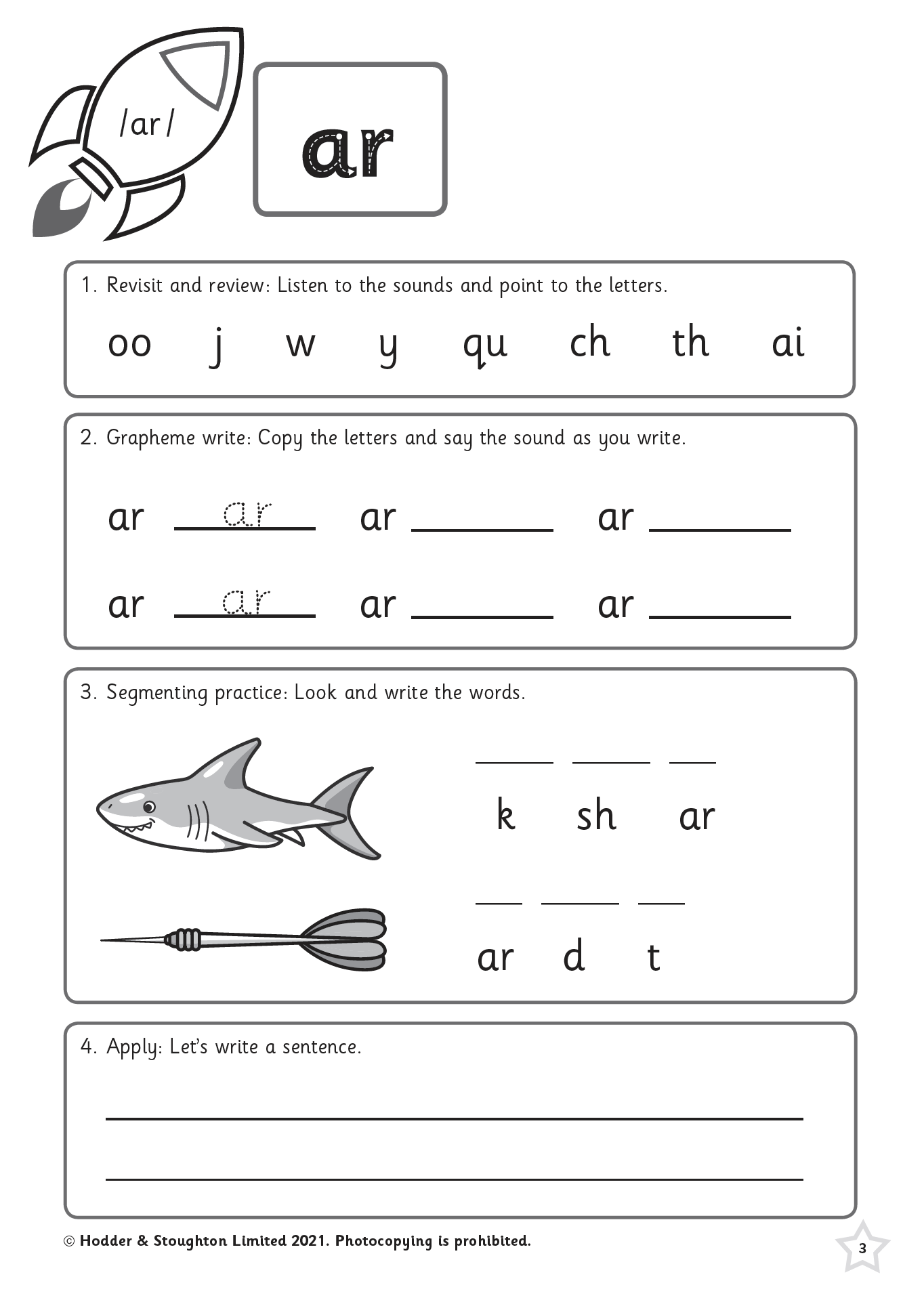 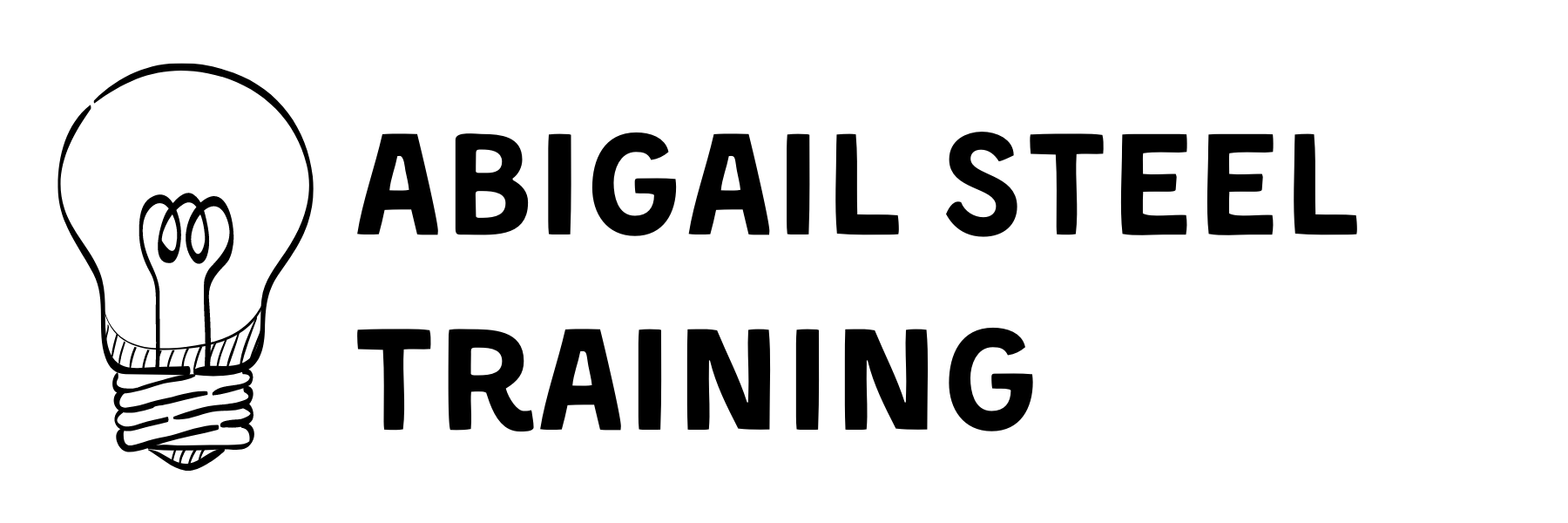 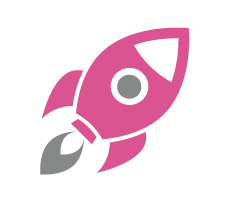 The Pupil Practice Booklets enable children to practise and apply blending and segmenting skills at letter-sound, word, sentence and text levels.
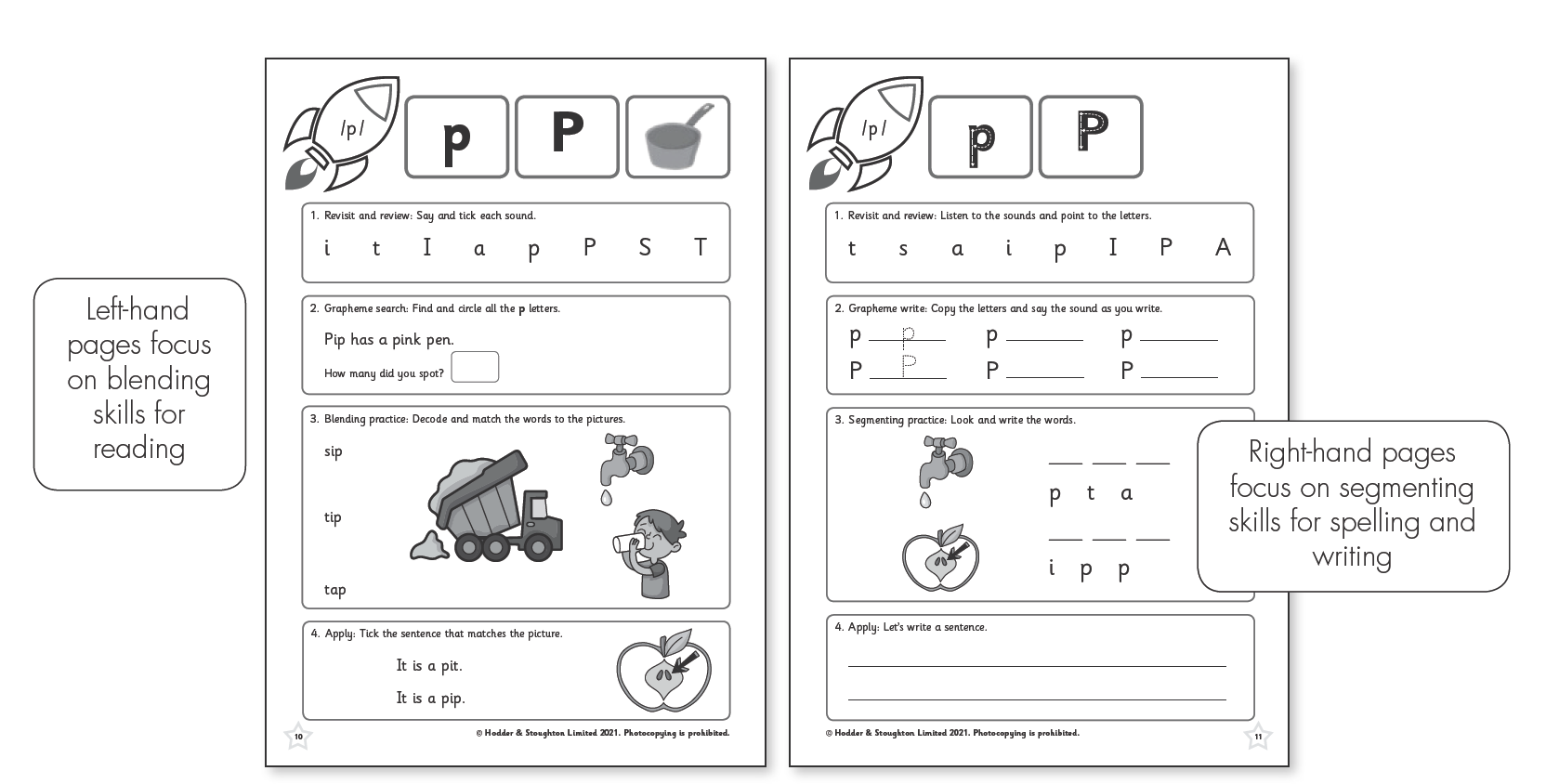 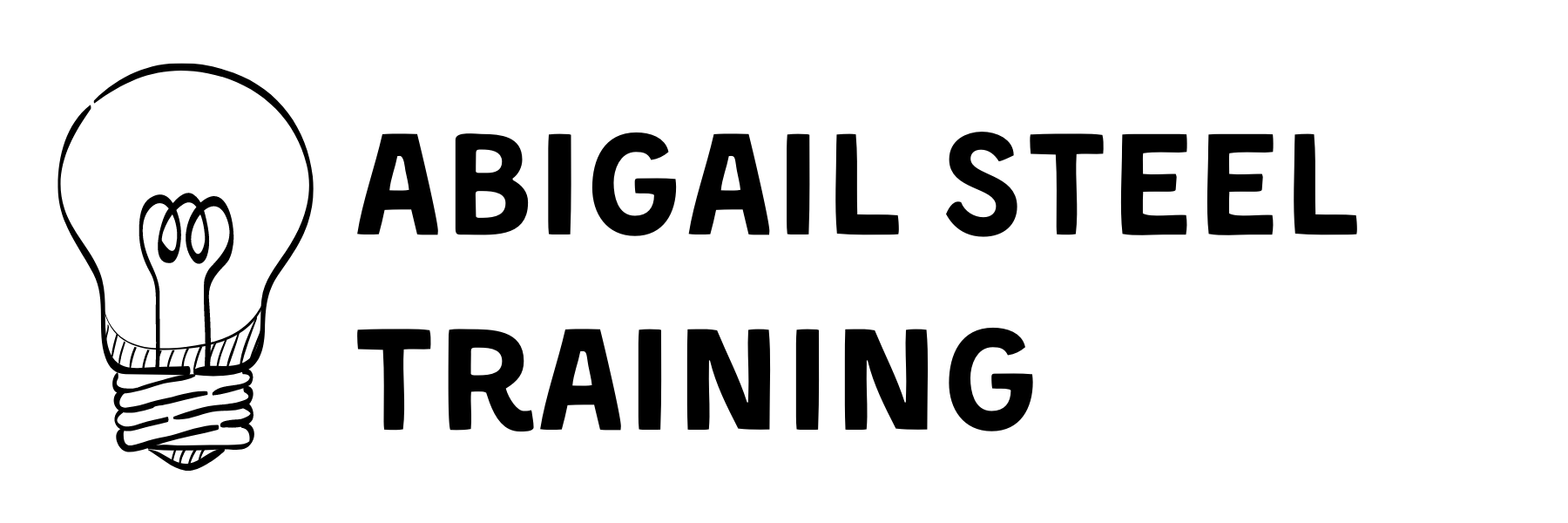 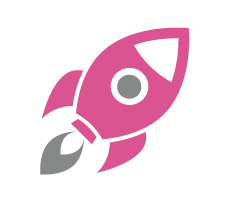 There are also review and common exception word pages, and two mini-assessments at the end of each booklet.
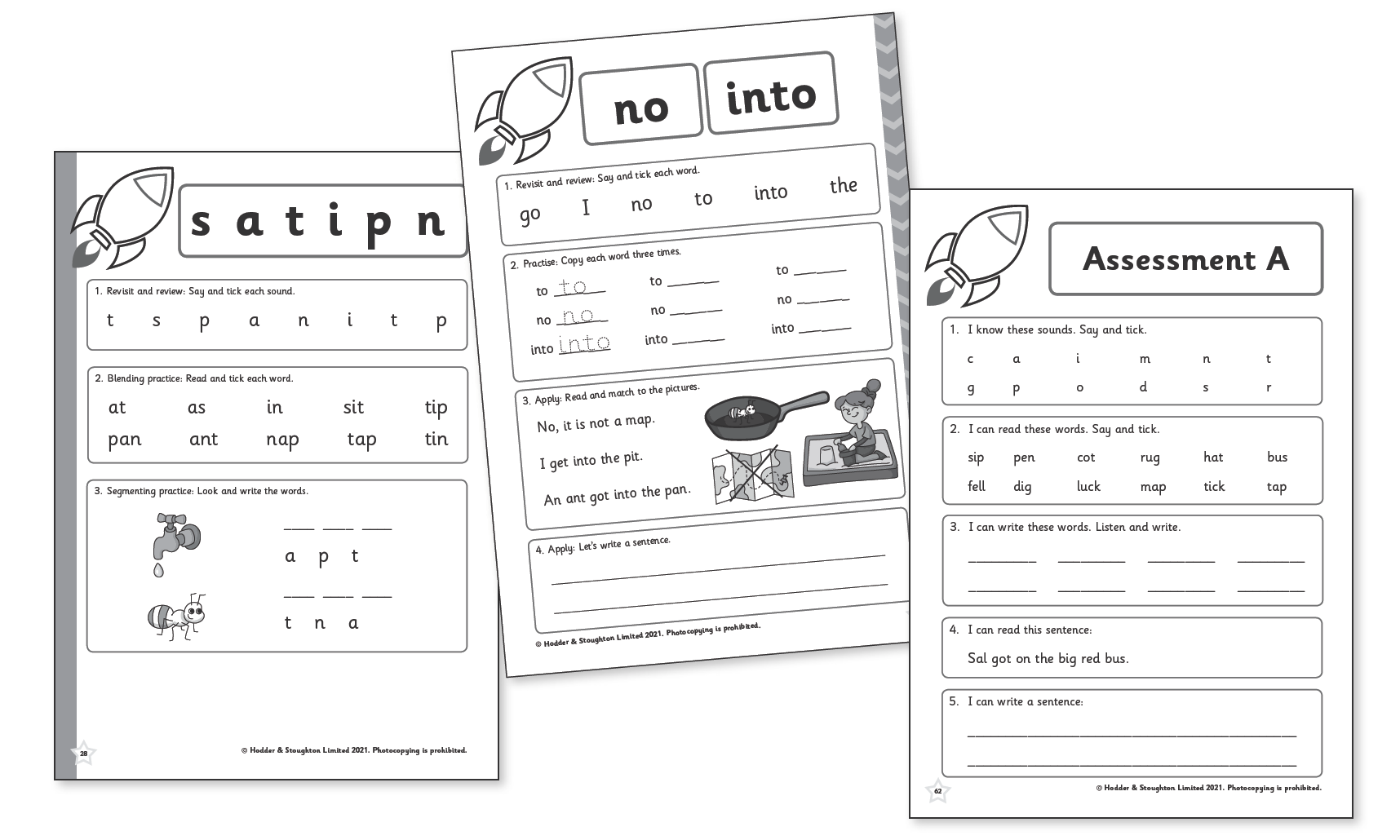 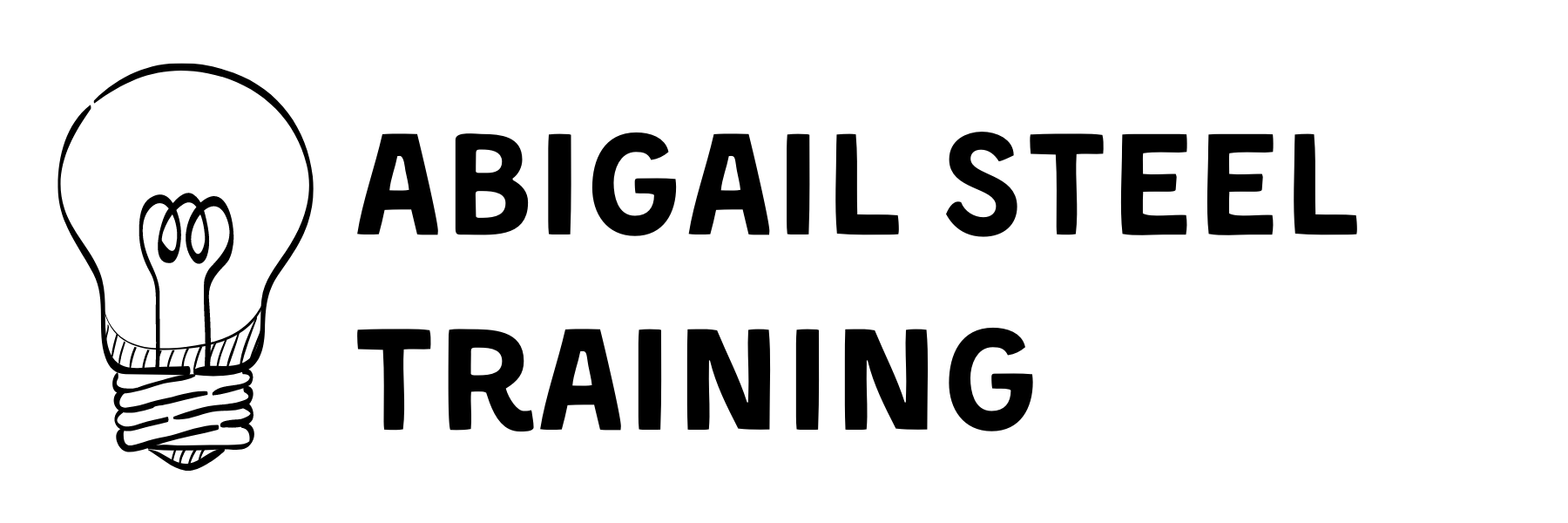 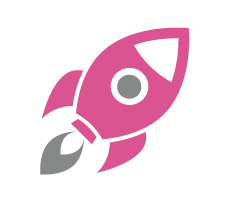 What ‘stuff’ do we get?
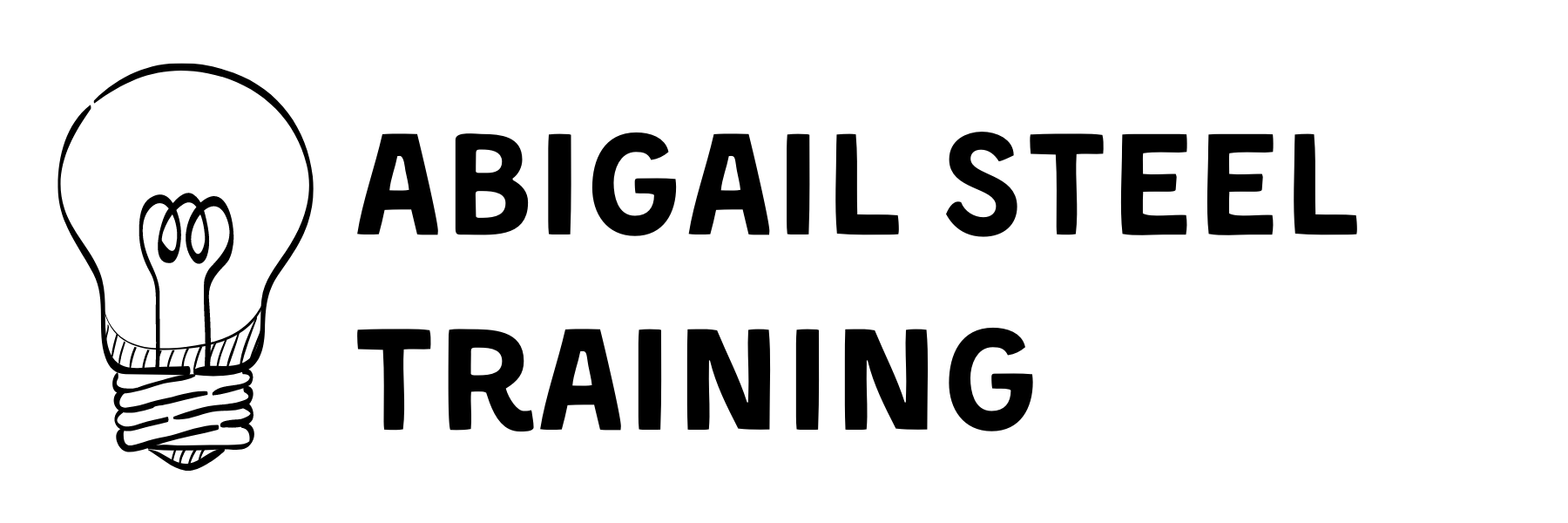 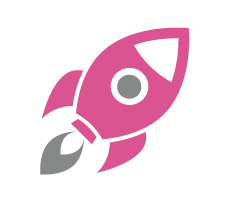 What ‘stuff’ do we get?
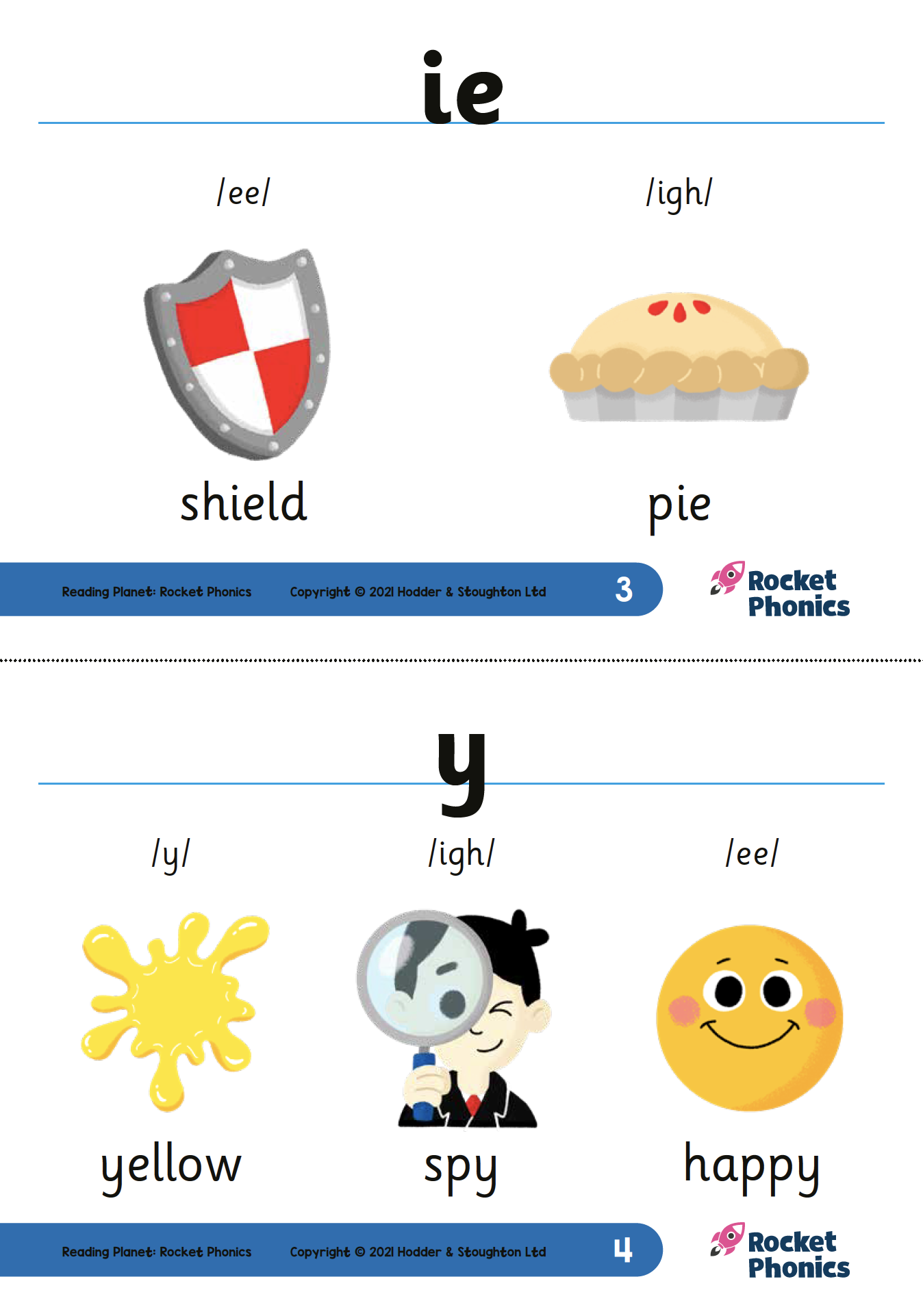 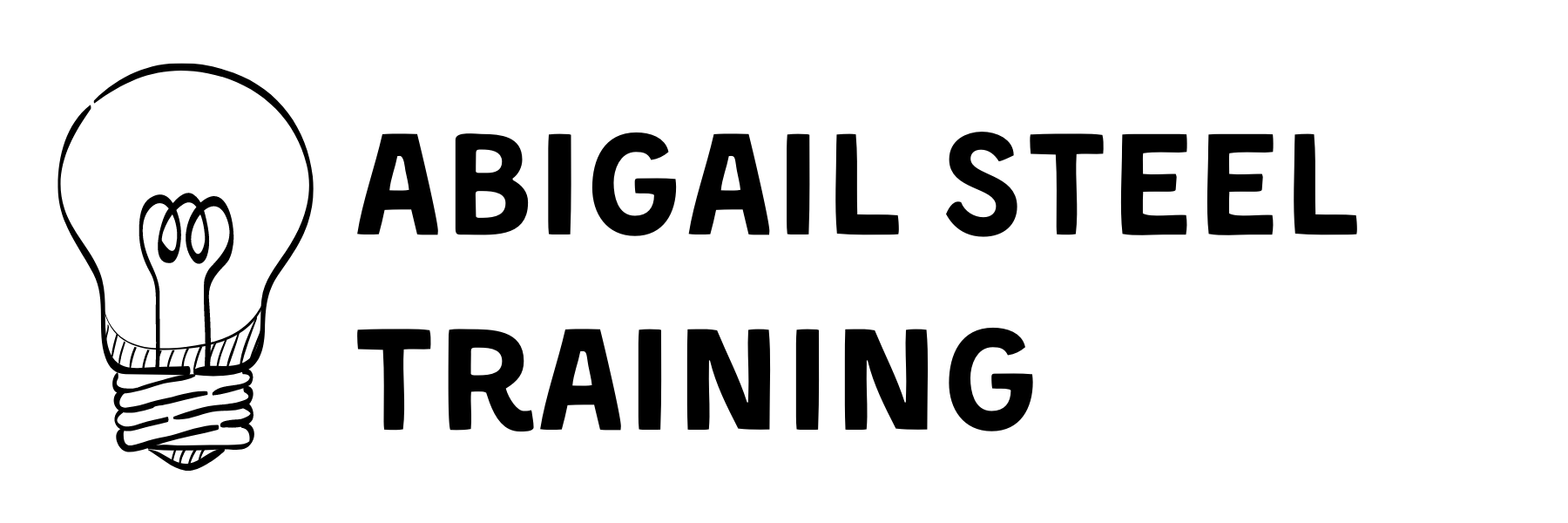 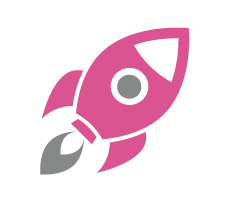 What ‘stuff’ do we get?
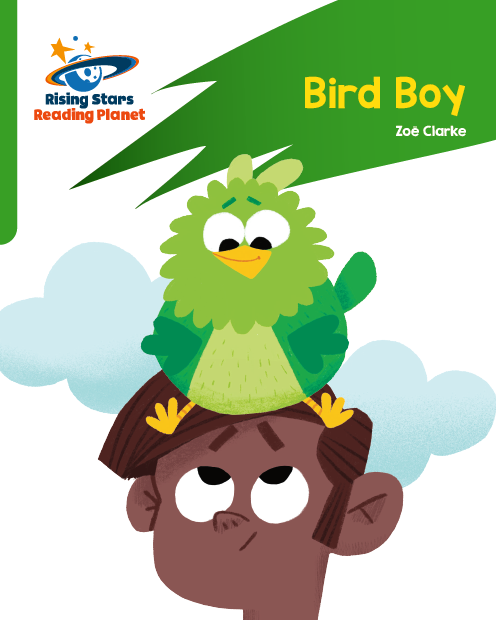 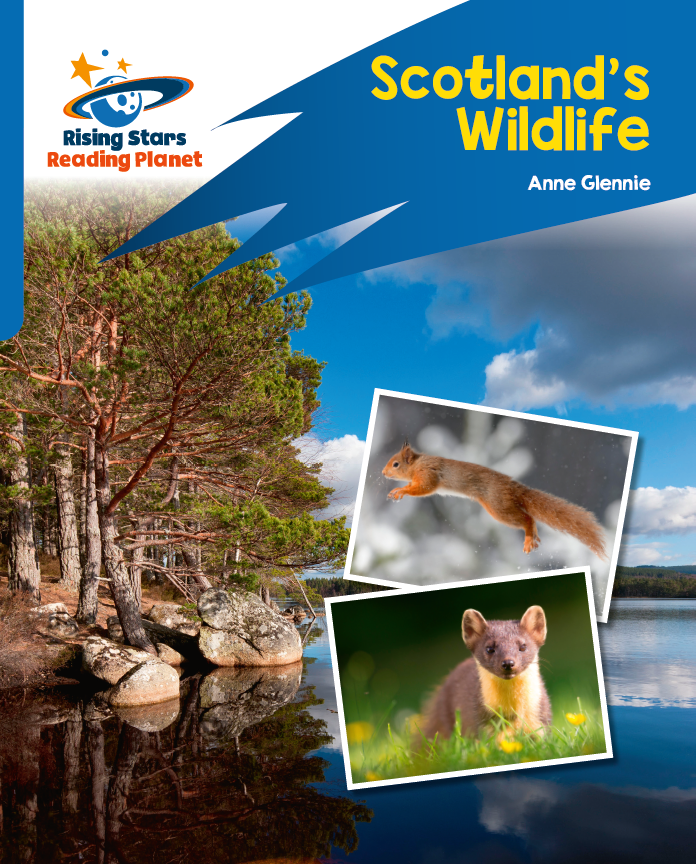 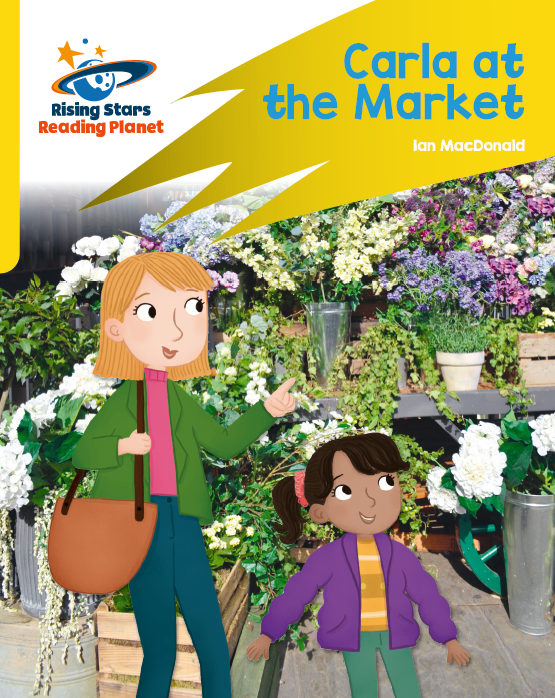 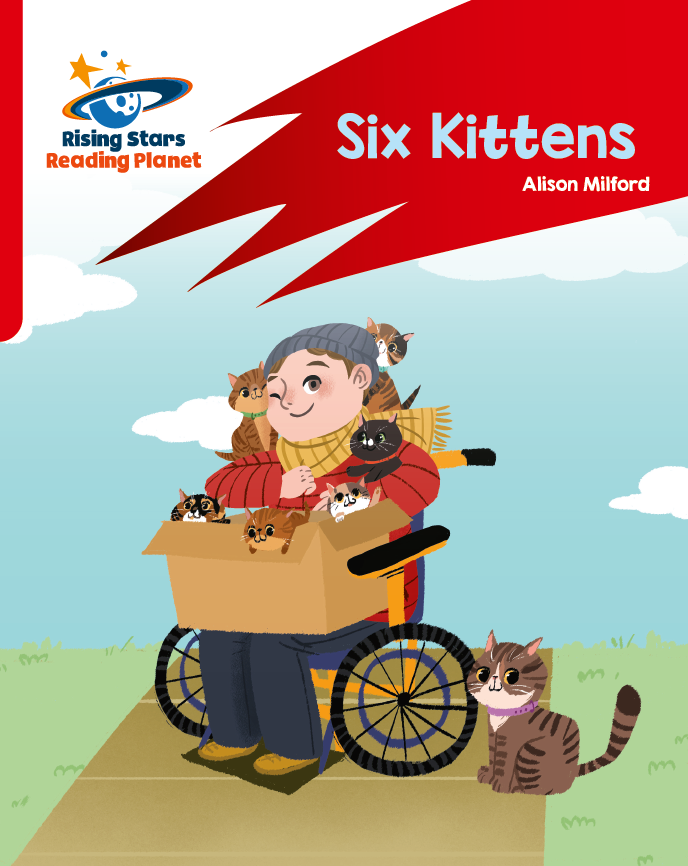 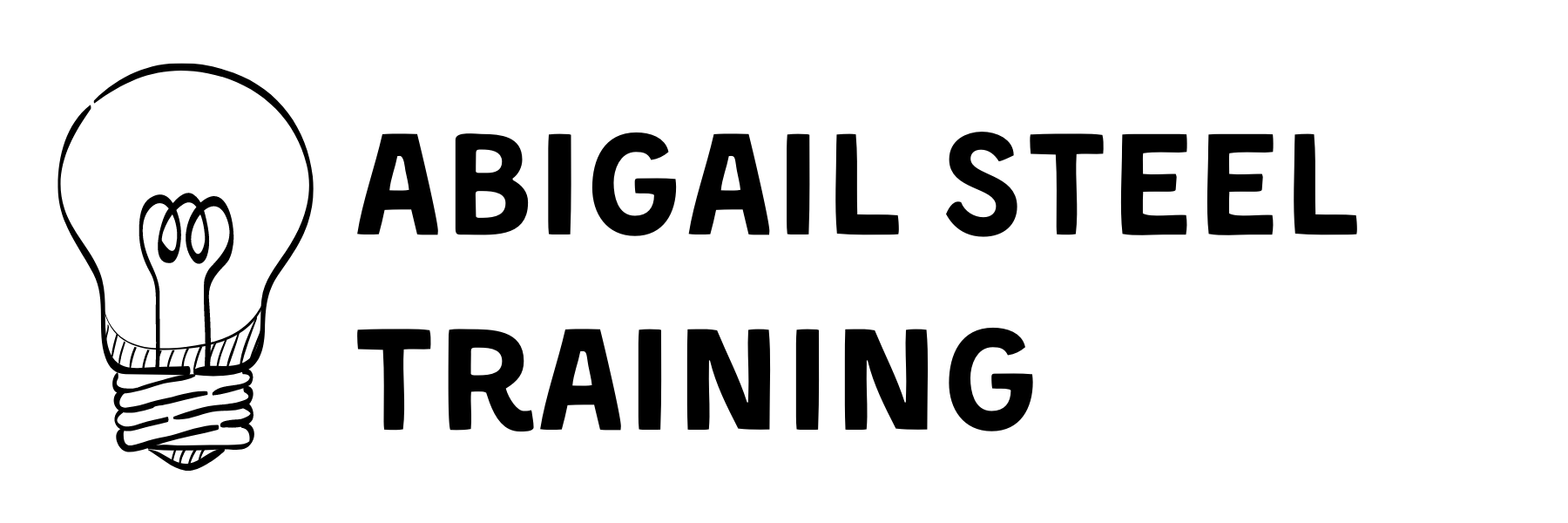 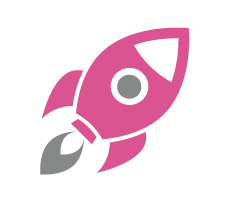 Target Practice reading books provide focused practice of small groups of target letter-sounds. The books are fully decodable and can be use for whole-class, group guided, 1:1 and independent reading.
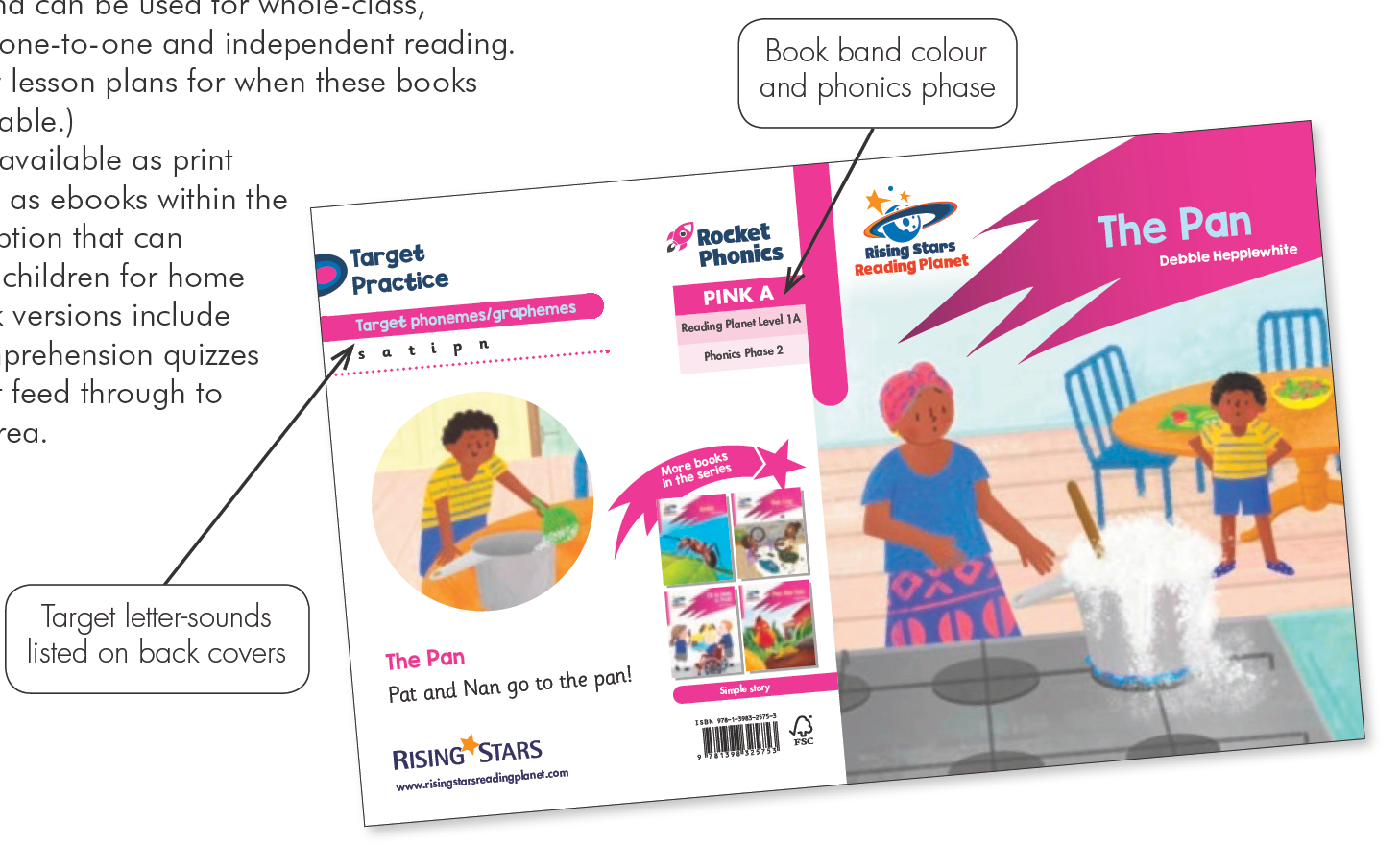 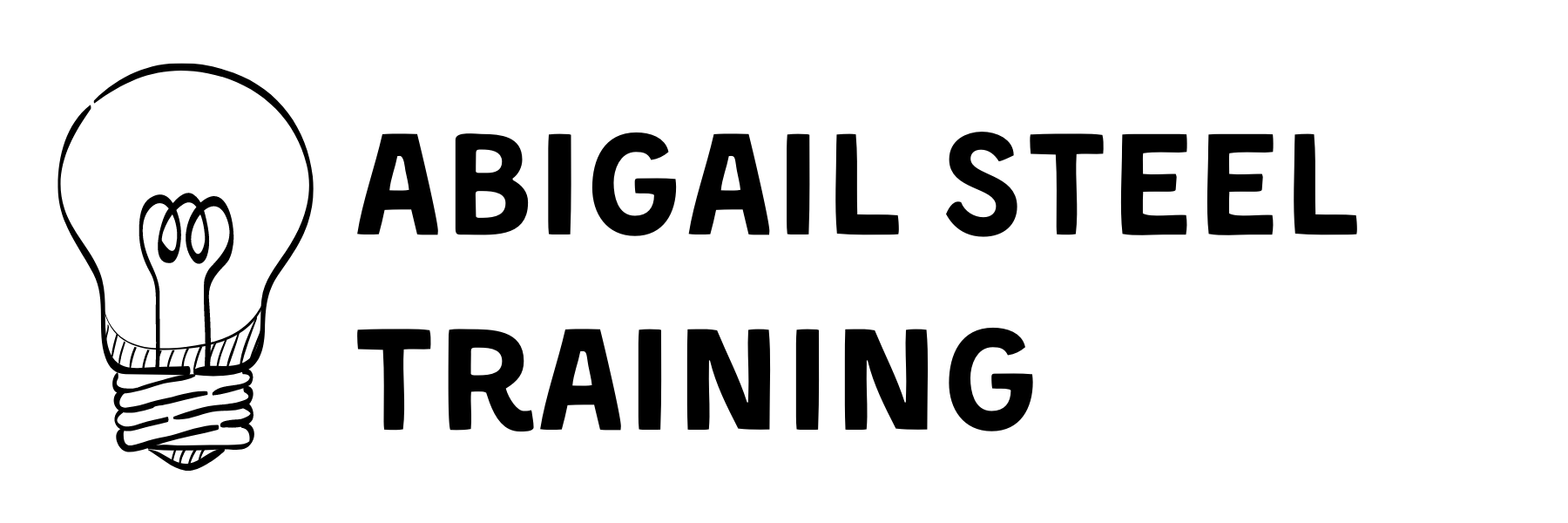 The books are available as print editions as well as ebooks within the Online Subscription that can be assigned to children for home use. The ebook versions include audio and comprehension quizzes.
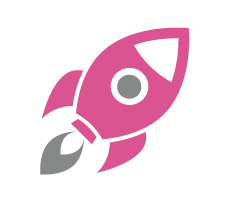 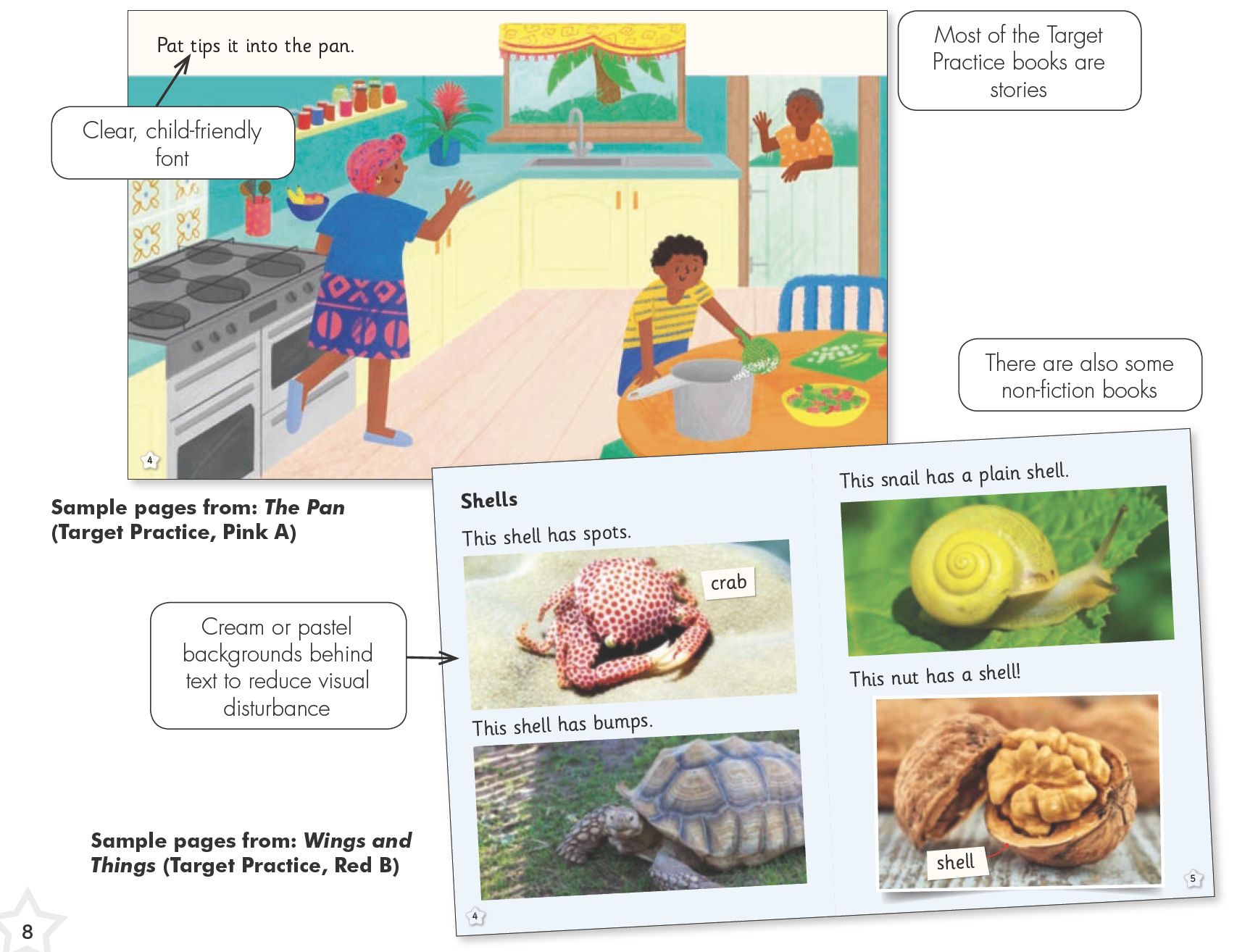 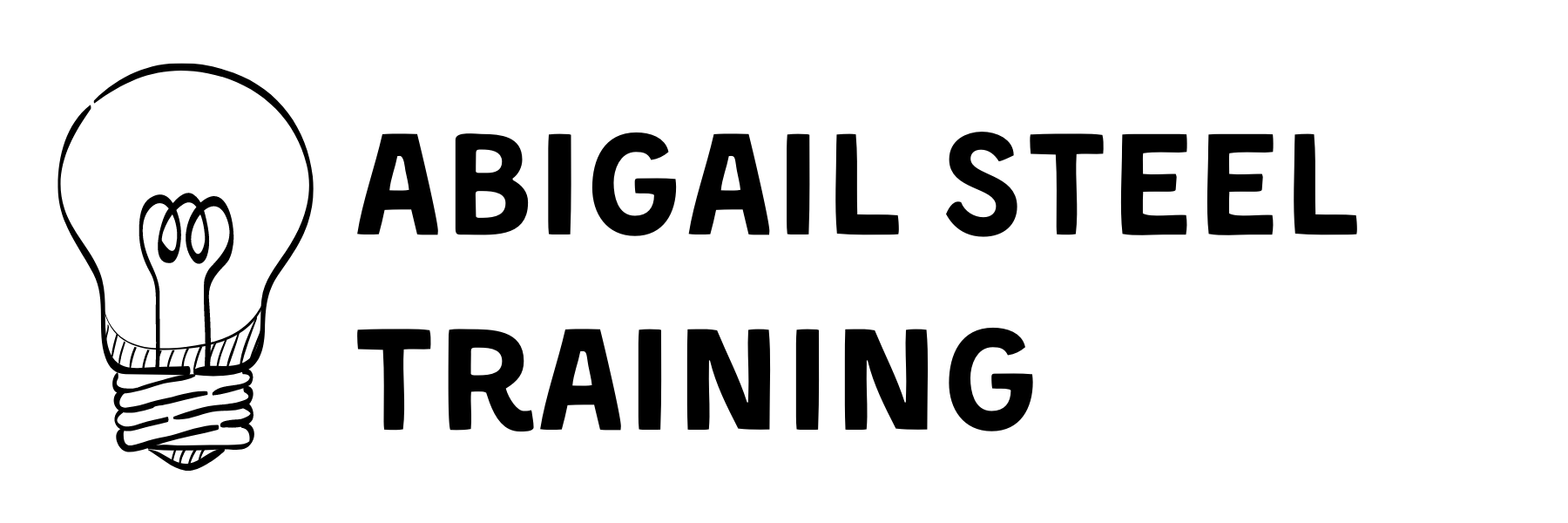 What ‘stuff’ do we get?
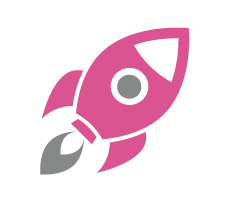 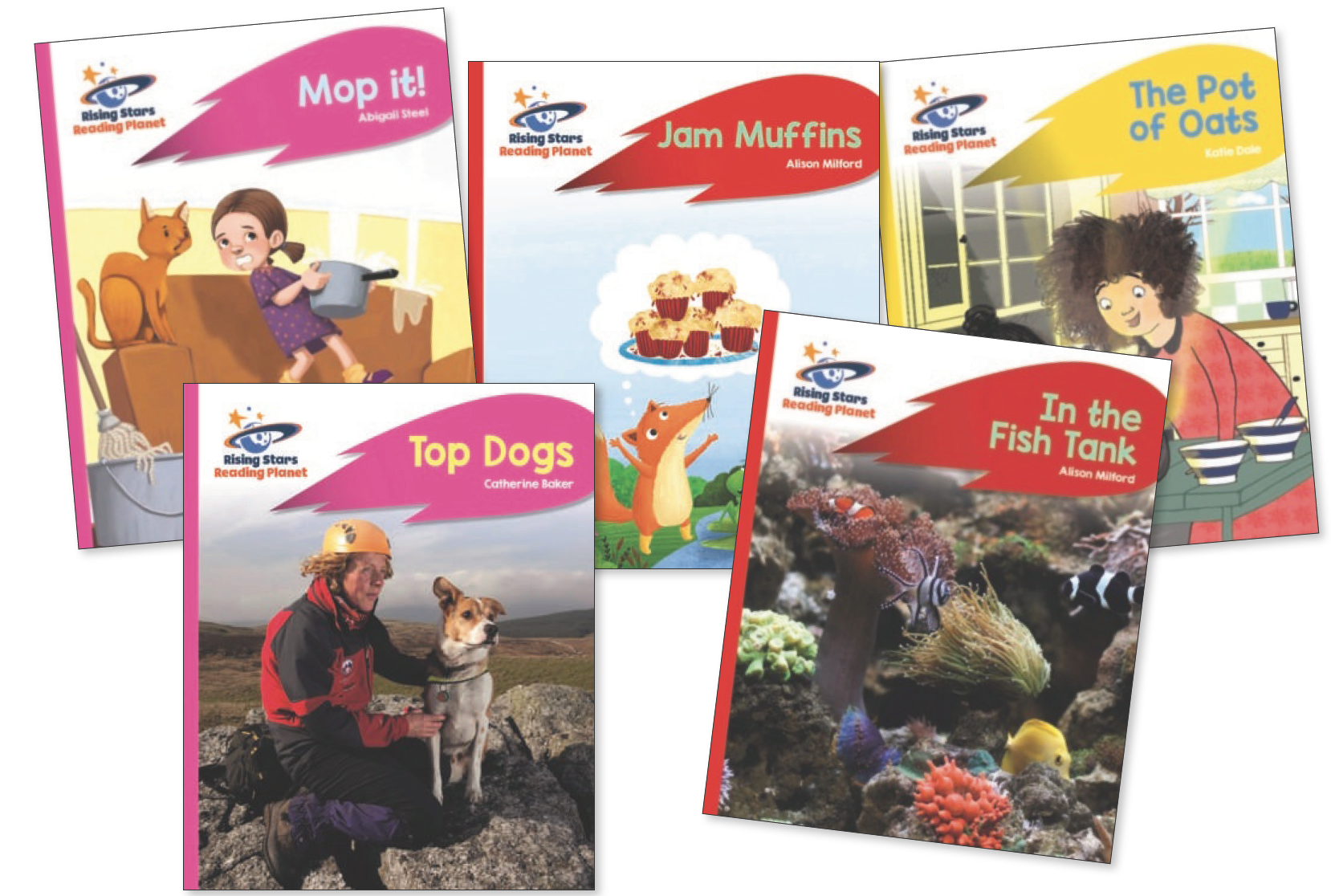 Rocket Phonics Reading Books
Frieze
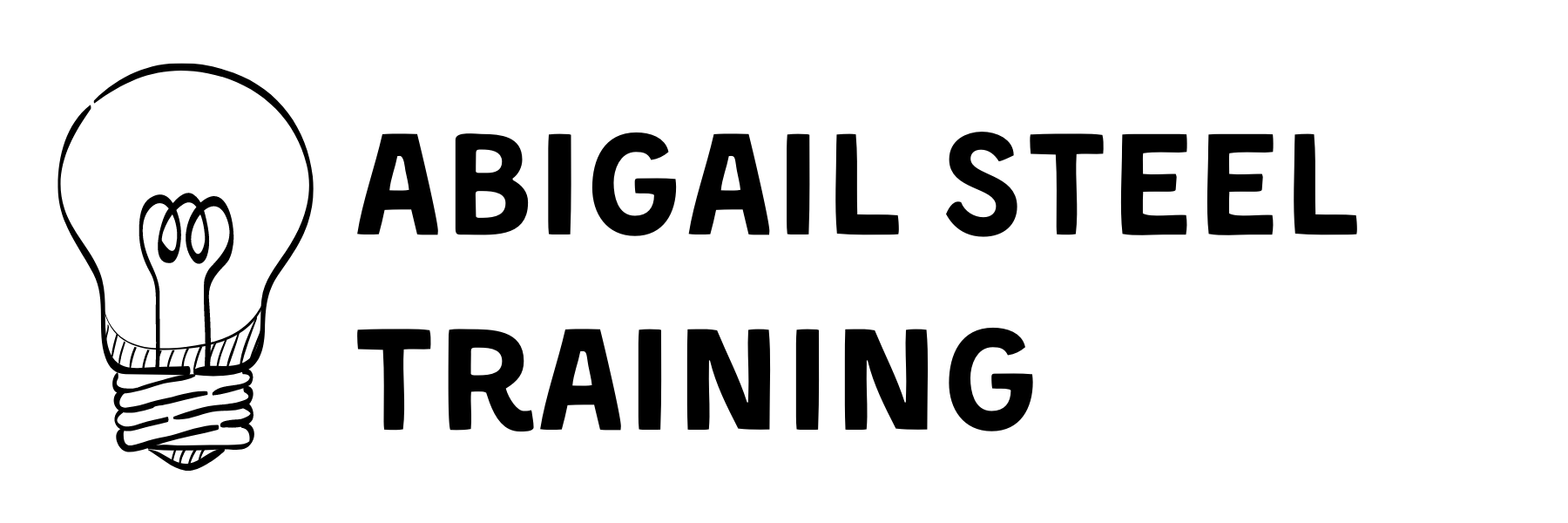 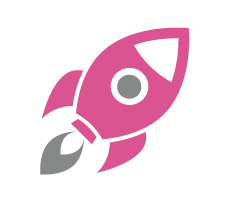 The Rocket Phonics reading books are the ideal as additional decodable reading practice books. These books are fully aligned and can be used as soon as all the letter-sounds in a particular colour band have been taught.
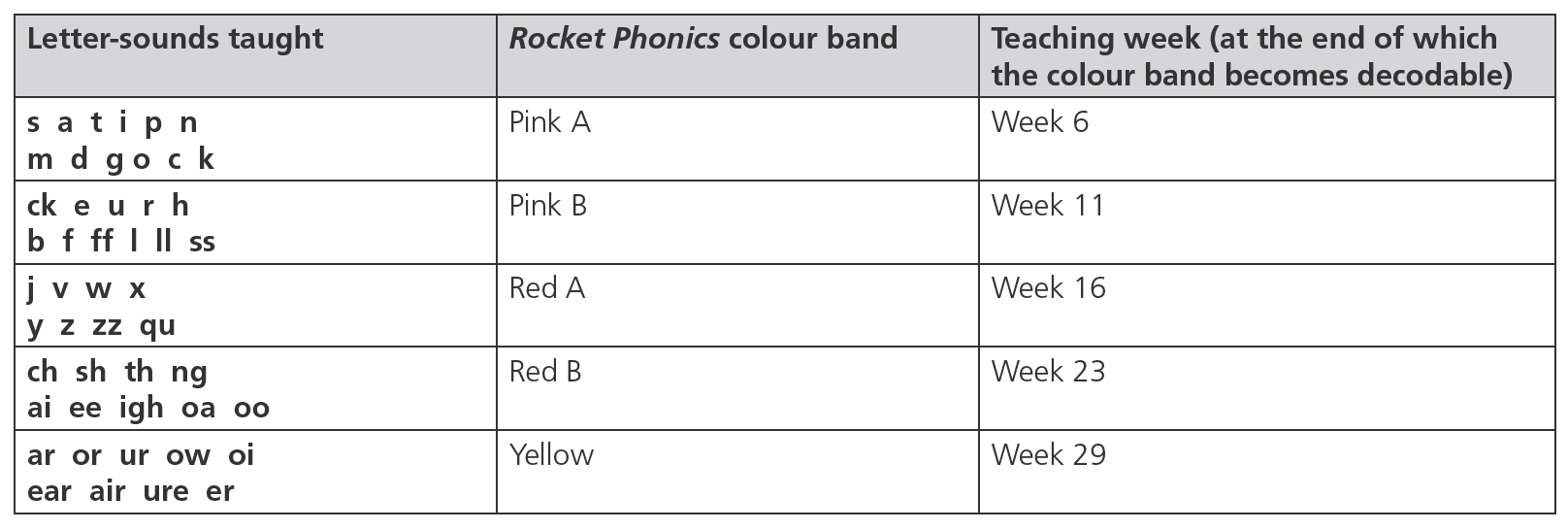 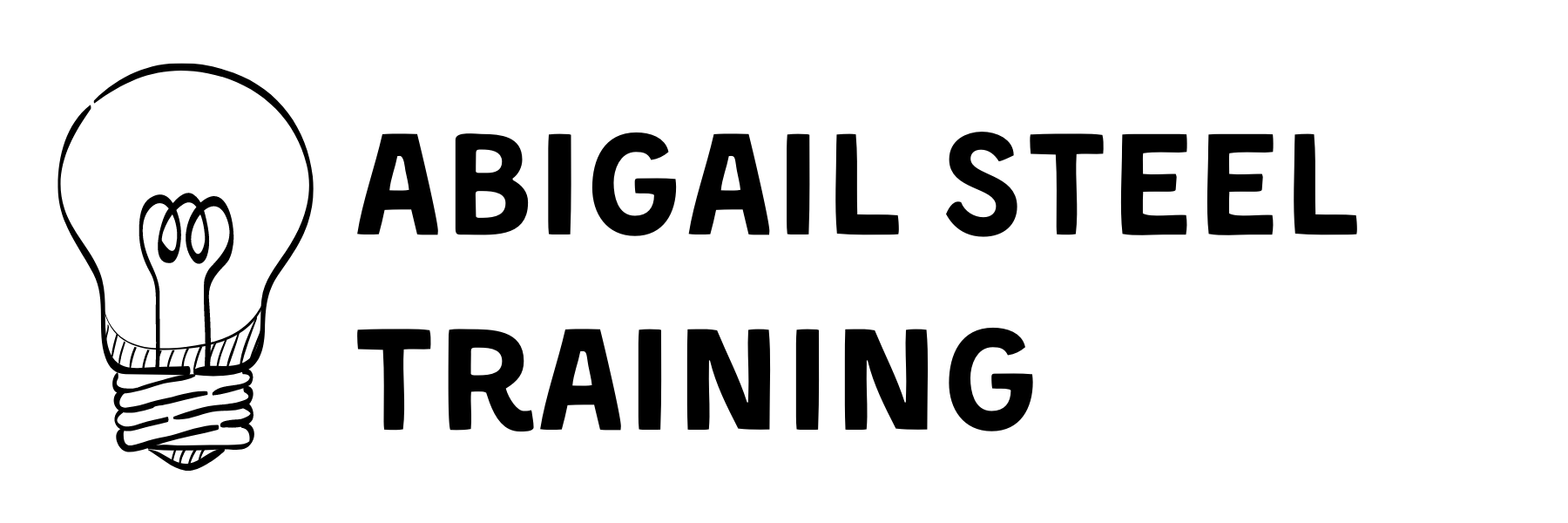 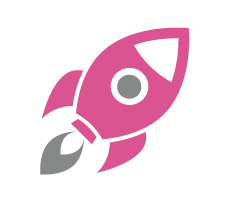 What ‘stuff’ do we get?
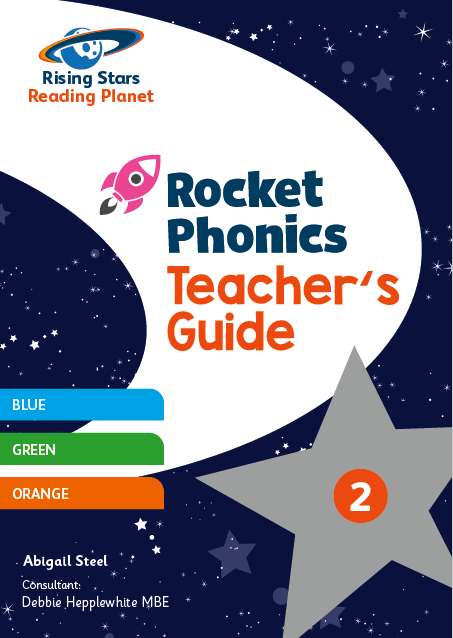 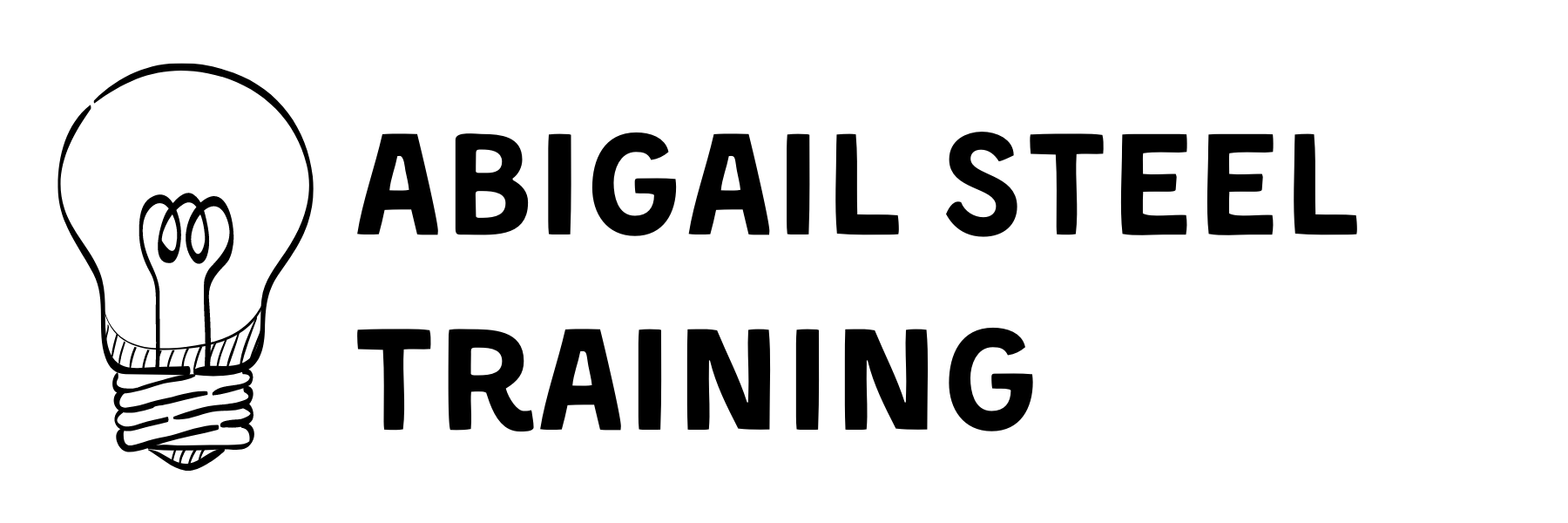 The programme also includes a full suite of assessments, including a Baseline assessment and half-termly tests. These are available to download and print.
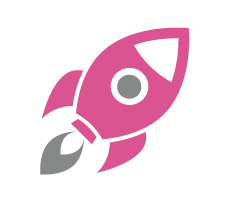 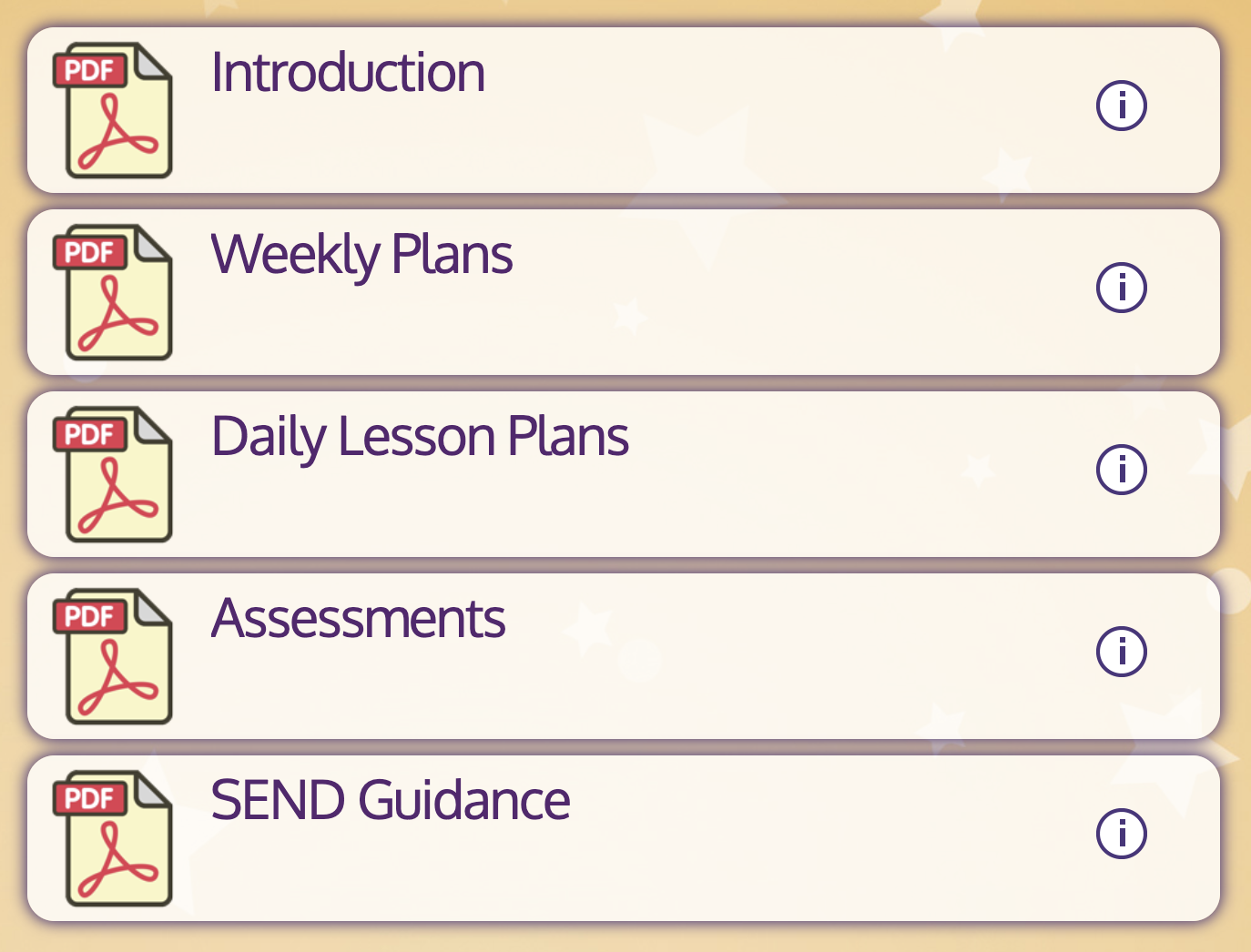 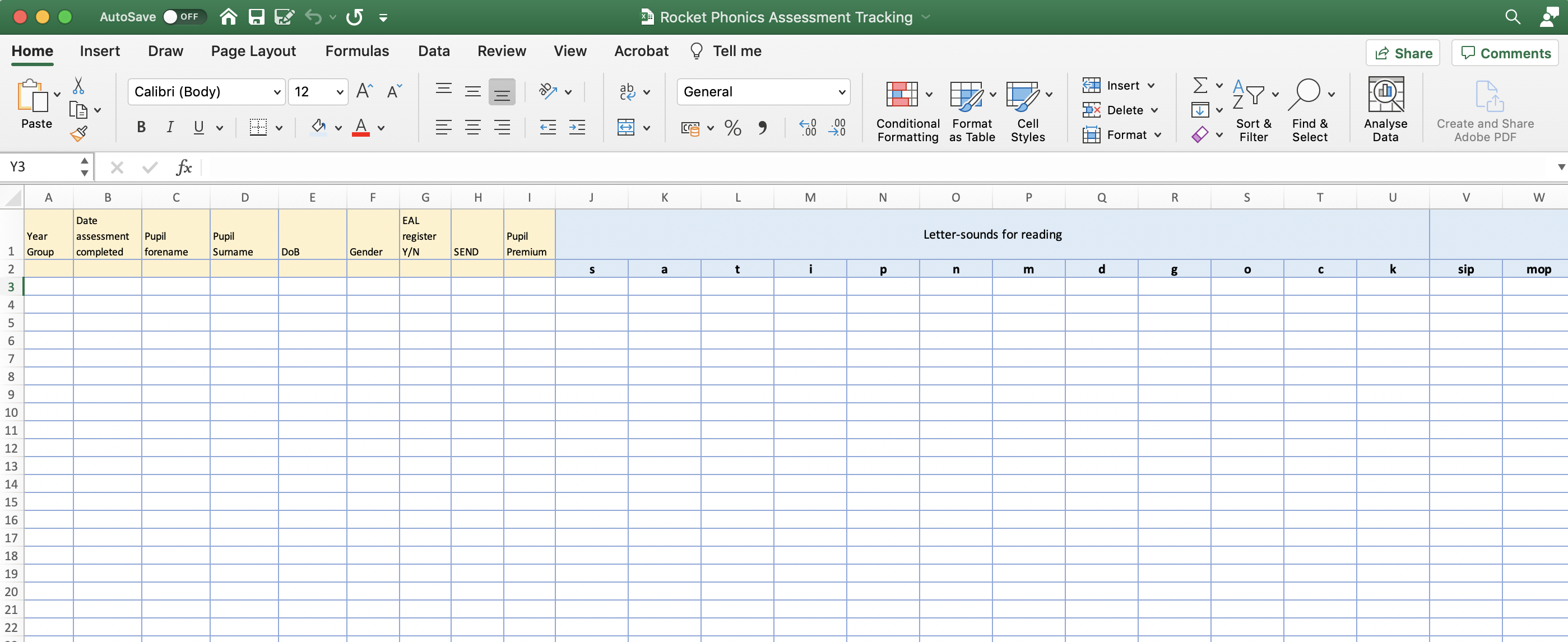 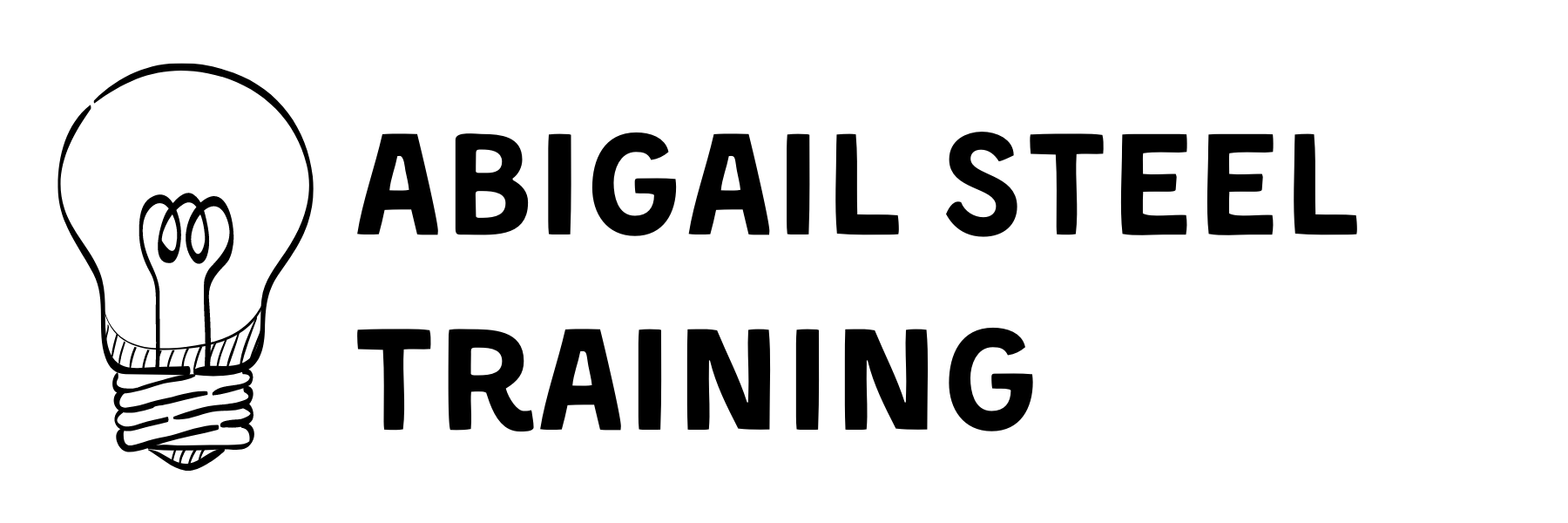 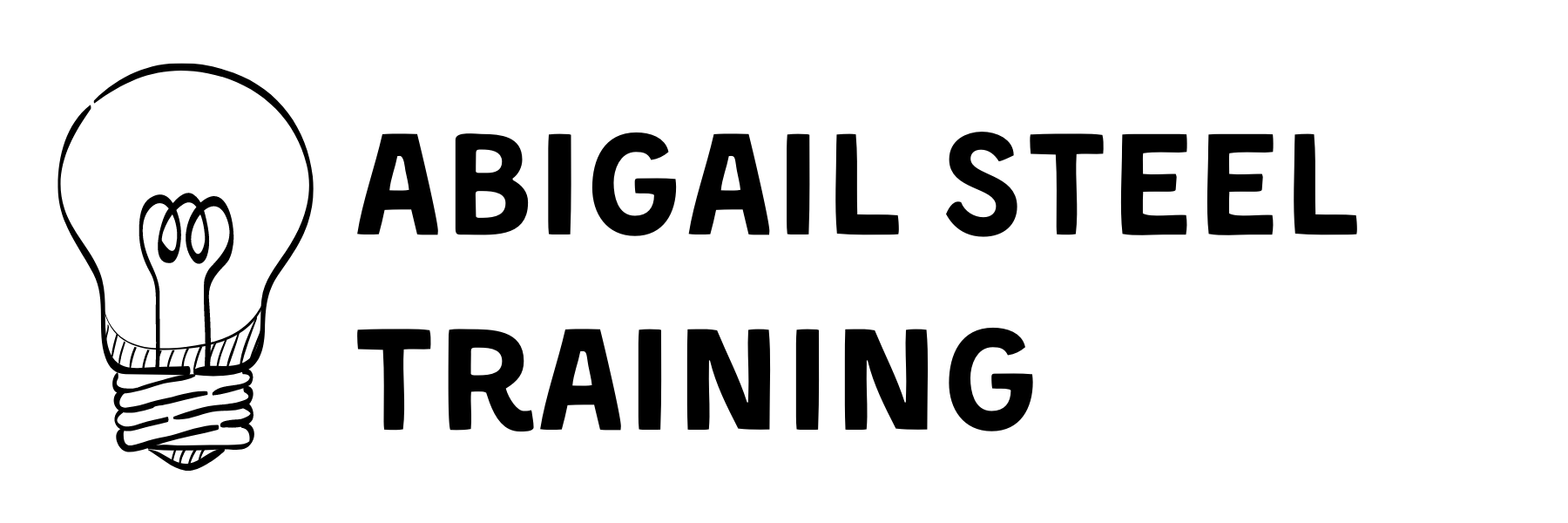 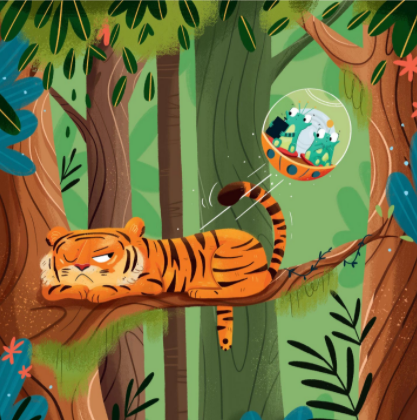 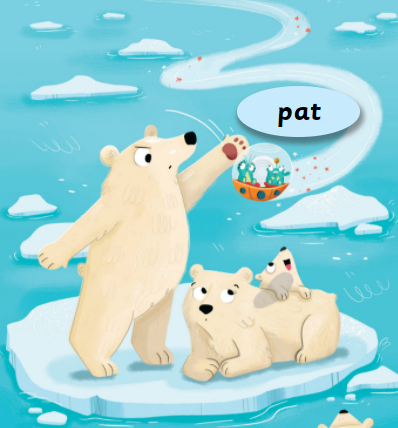 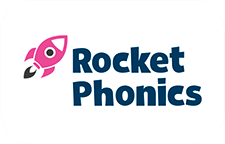 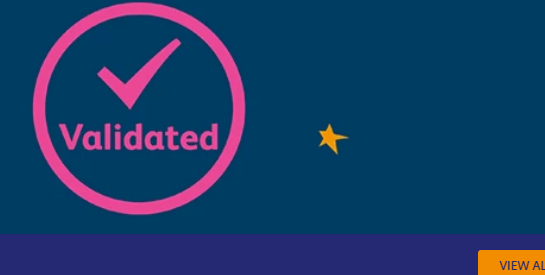 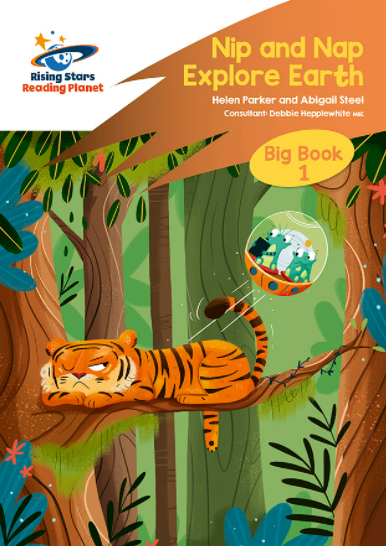 Pace &Progression
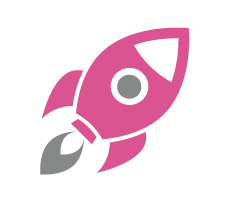 Slow and steady wins the race
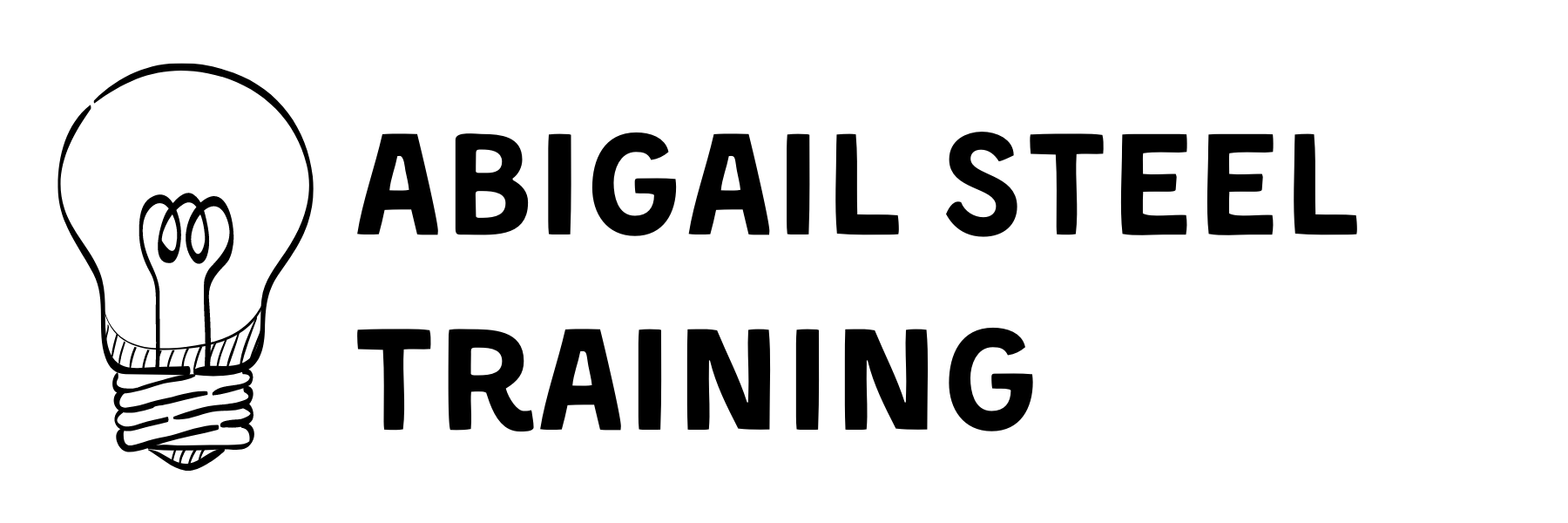 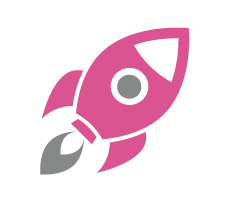 How does it compare with L&S (2007)?
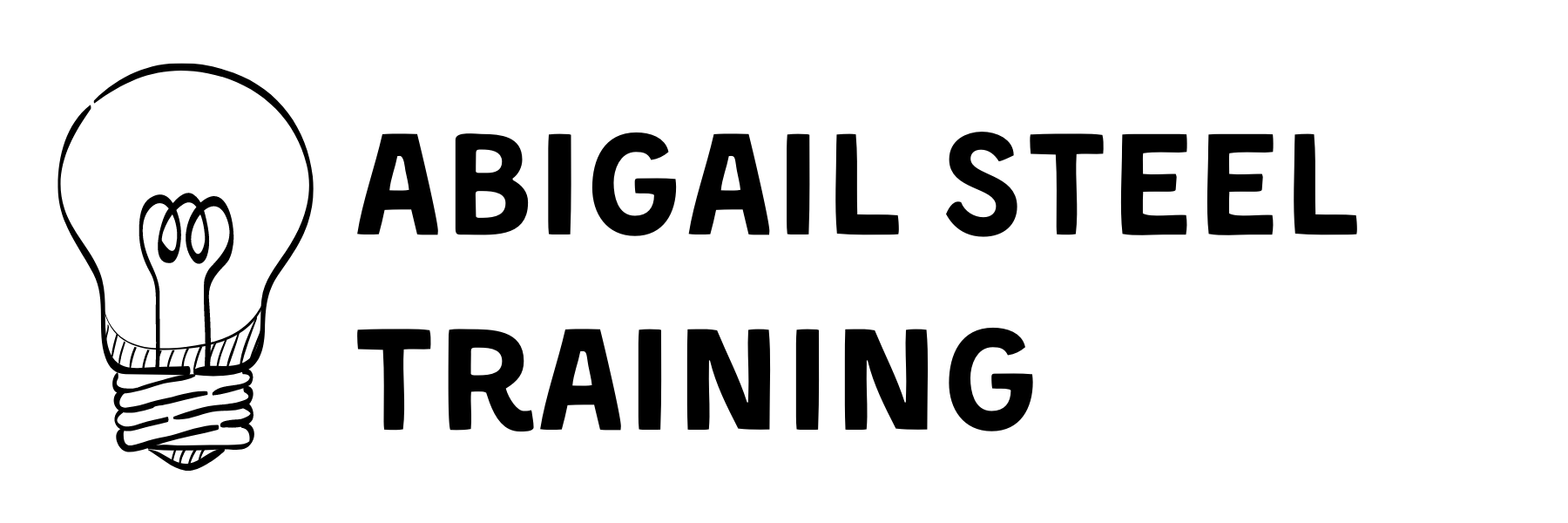 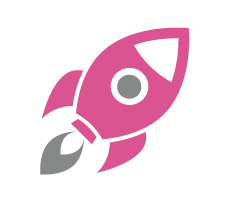 Weekly structure
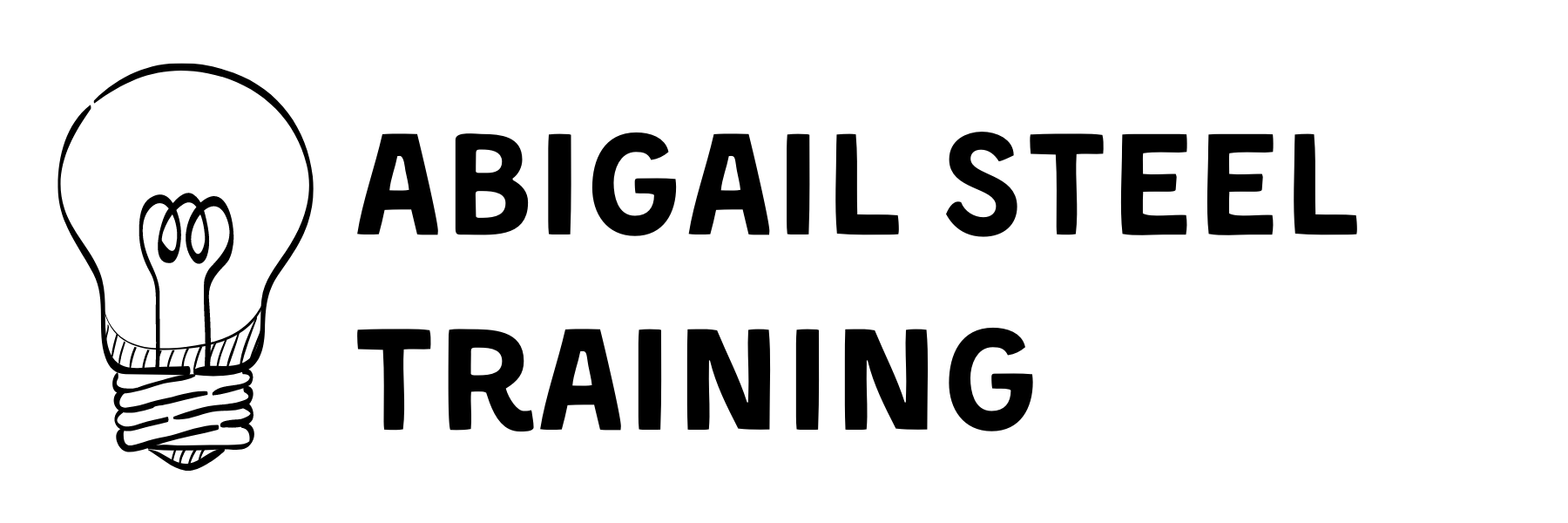 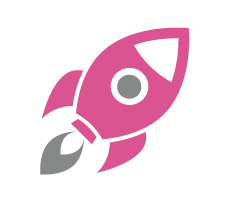 Teacher Guide: Scope and sequence
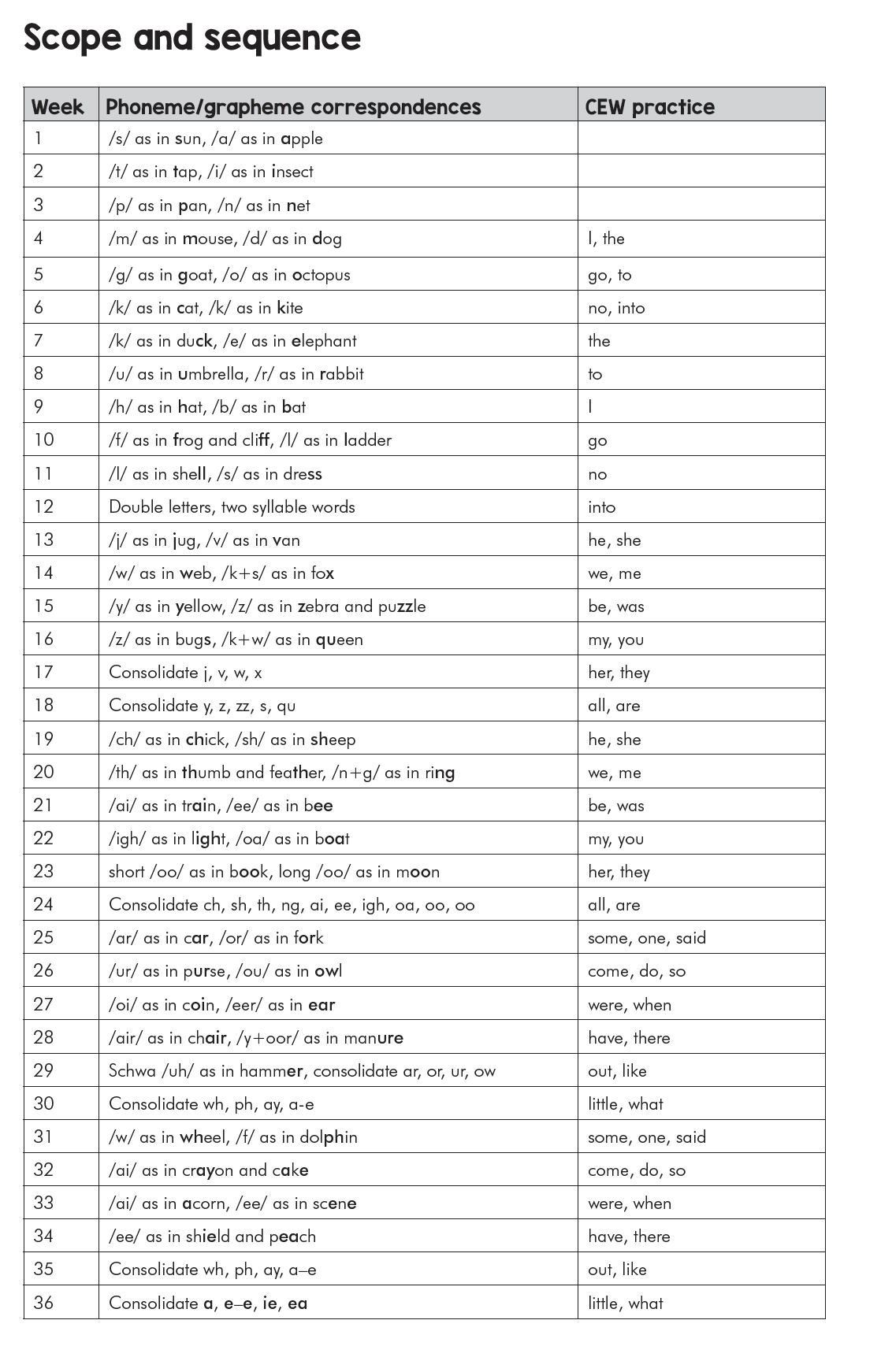 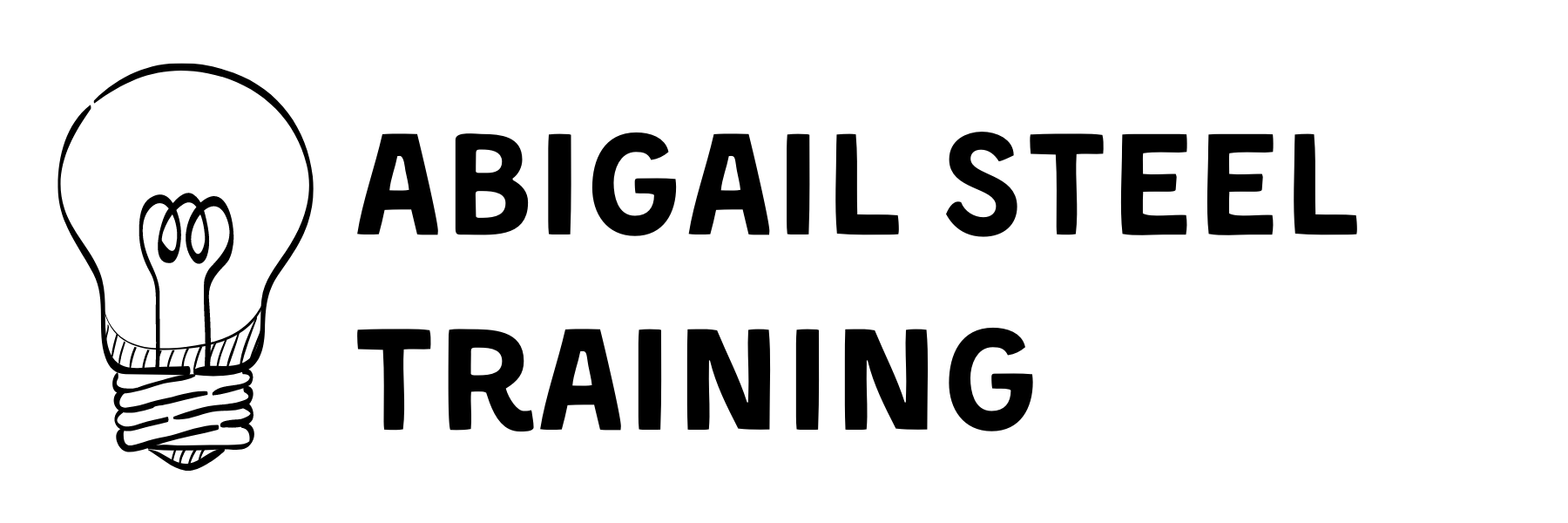 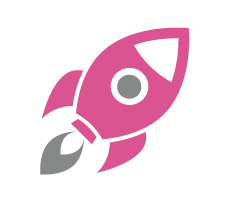 Teacher Guide: Expectations
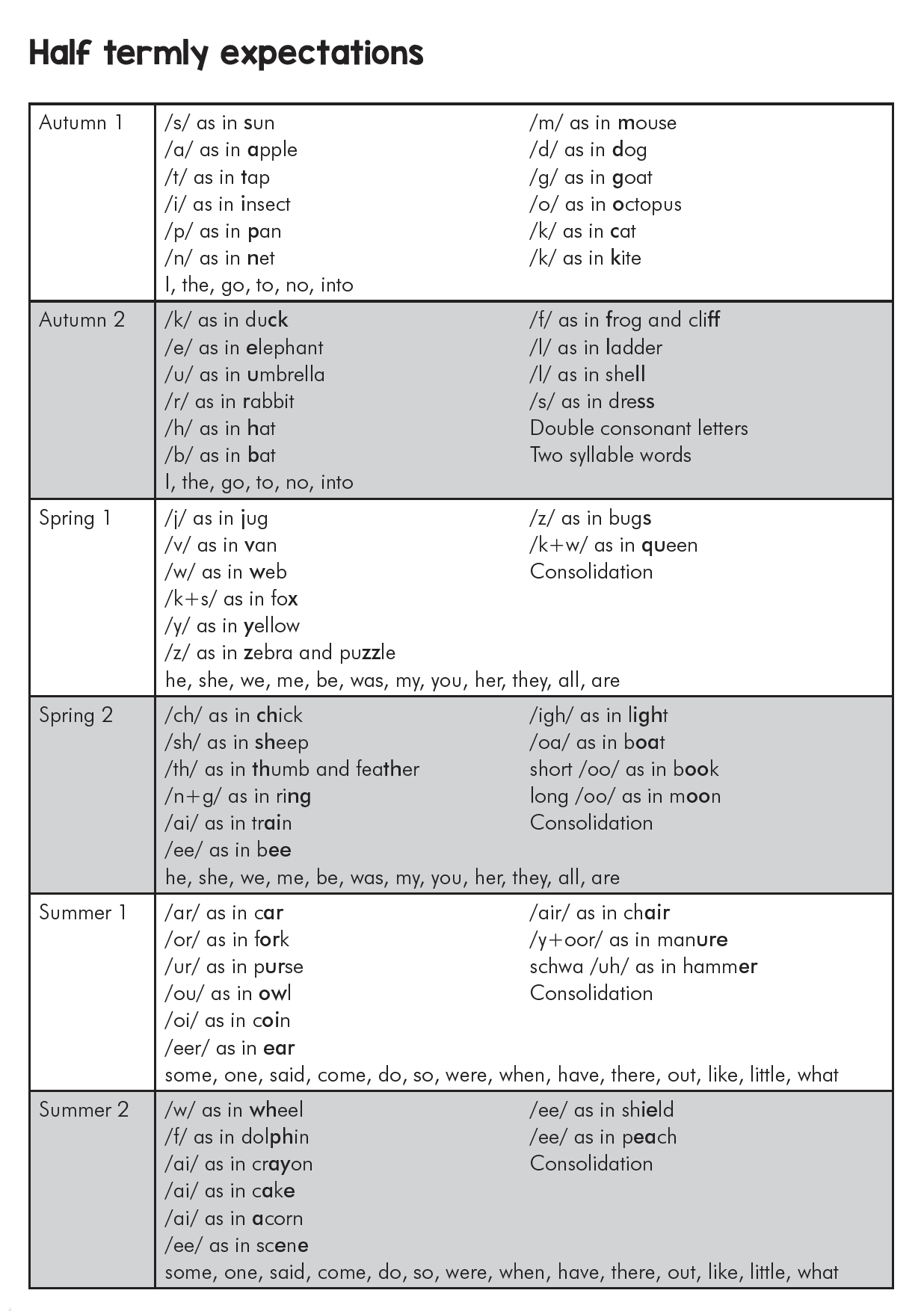 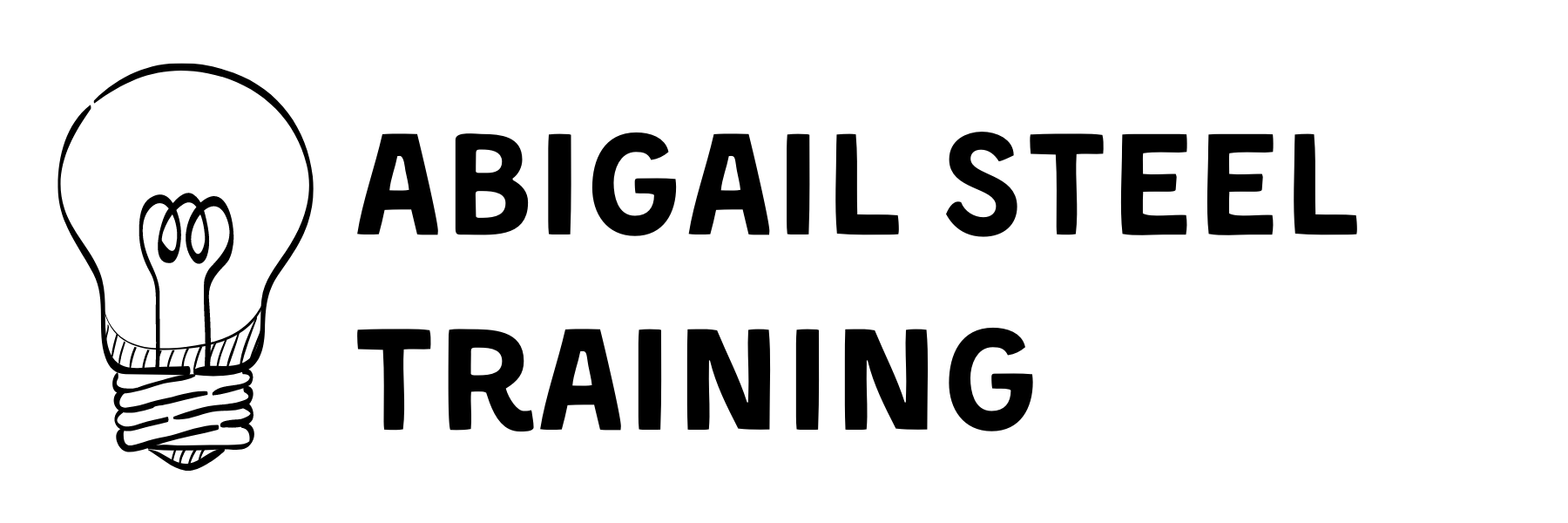 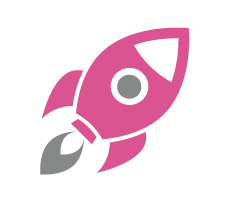 Reception Autumn half-term 1
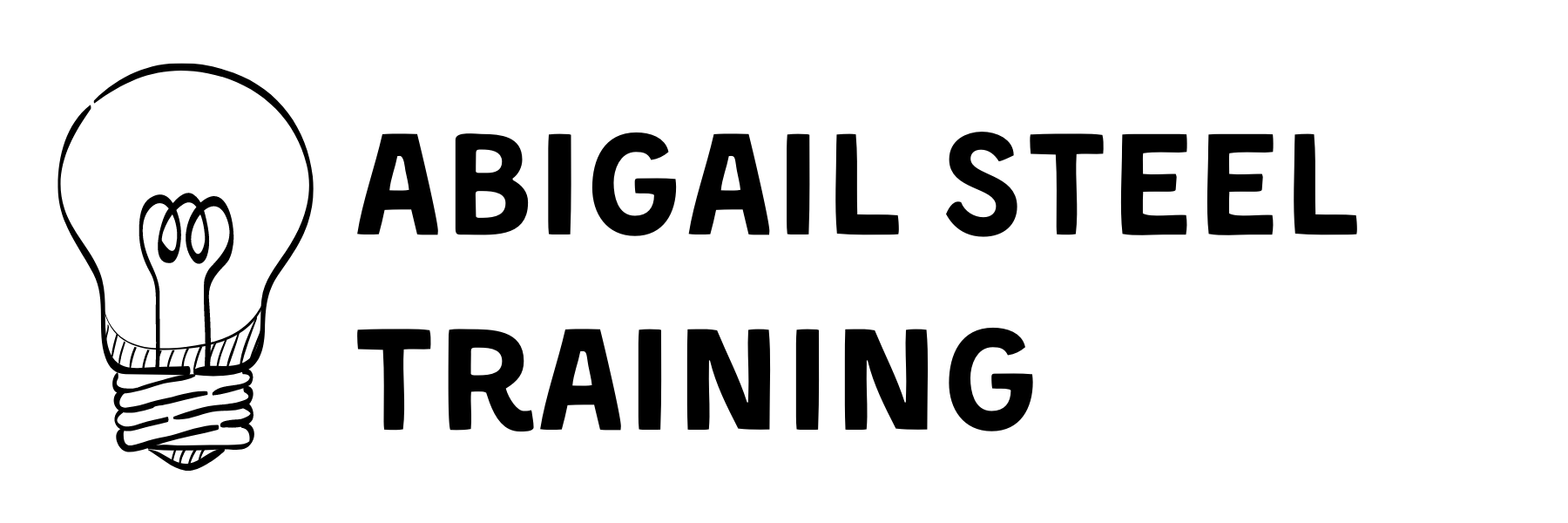 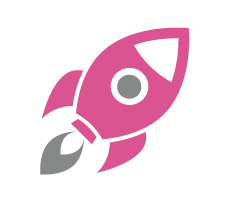 Reception Autumn half-term 2
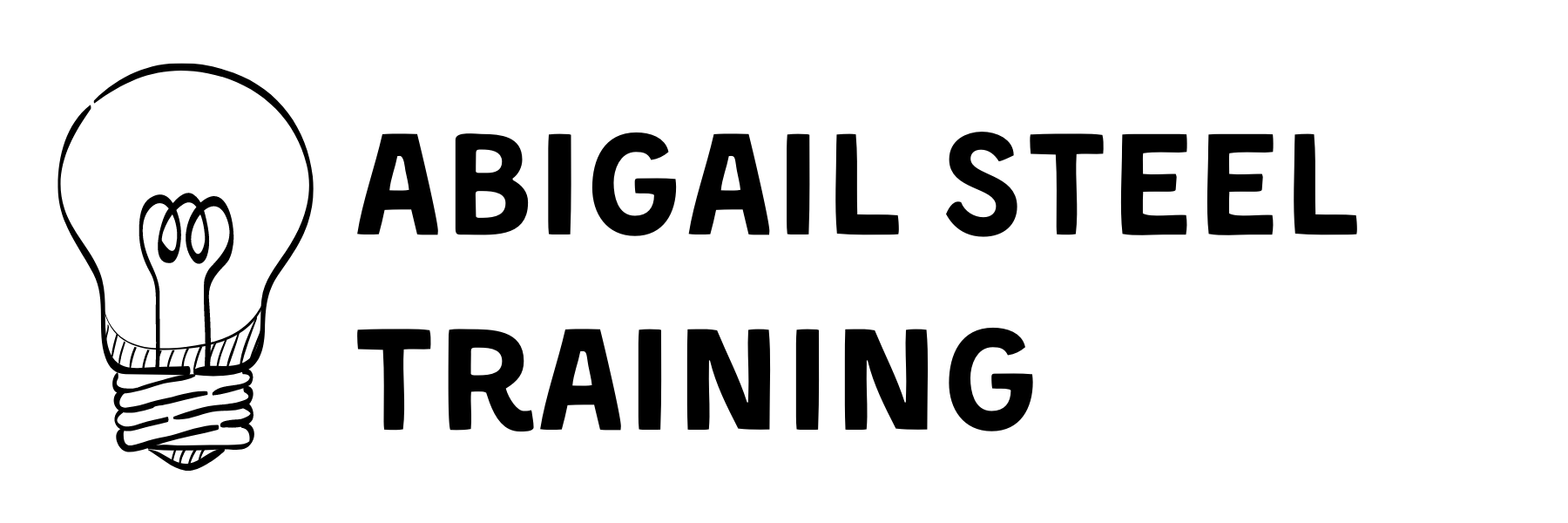 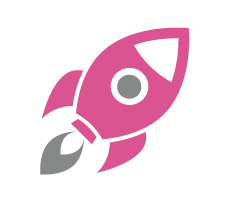 Reception Spring half-term 1
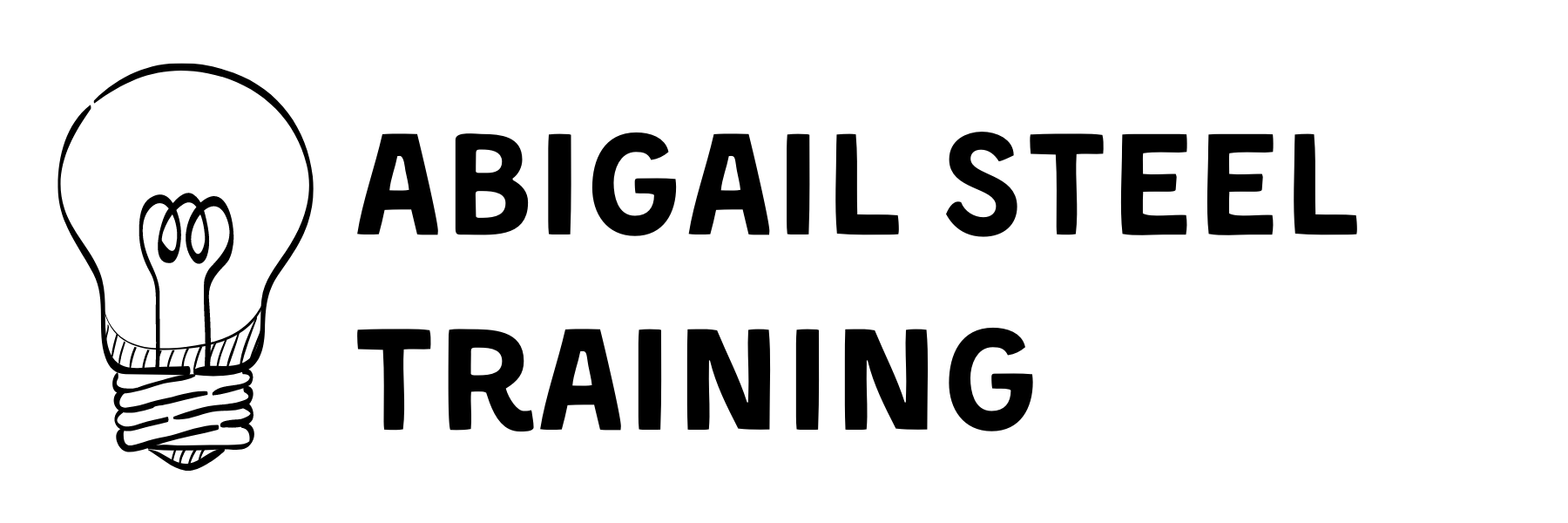 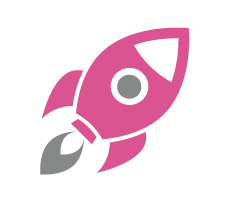 Reception Spring half-term 2
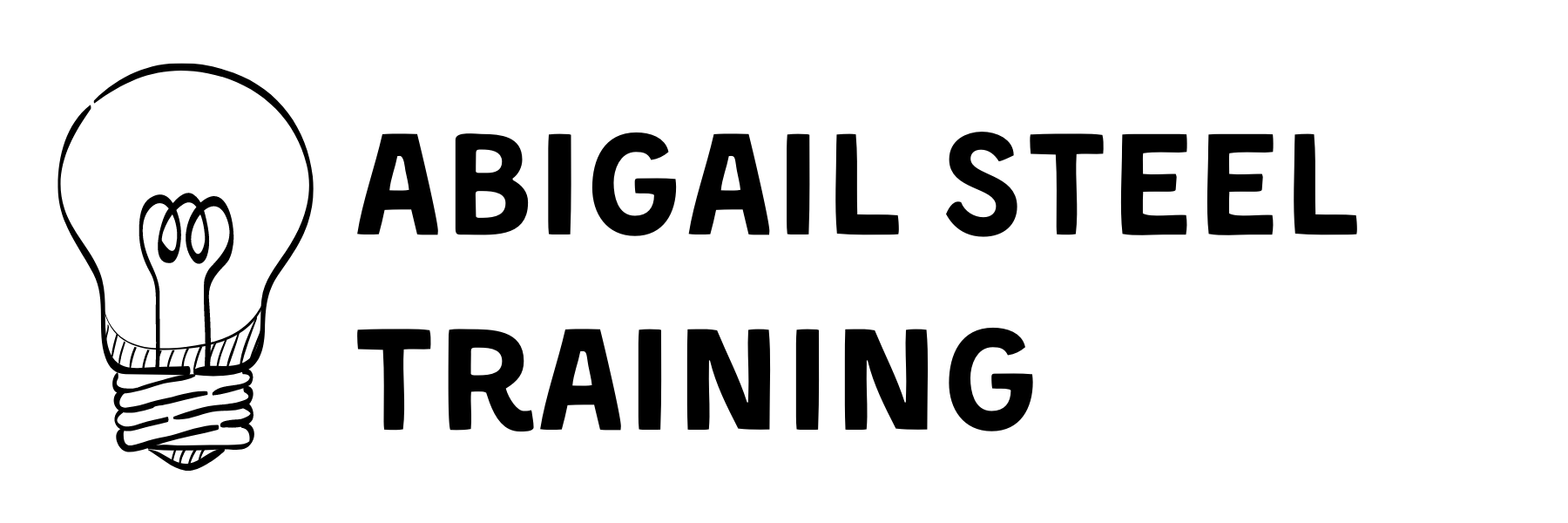 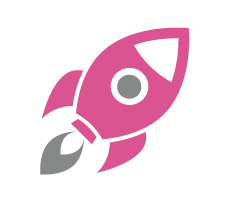 Reception Summer half-term 1
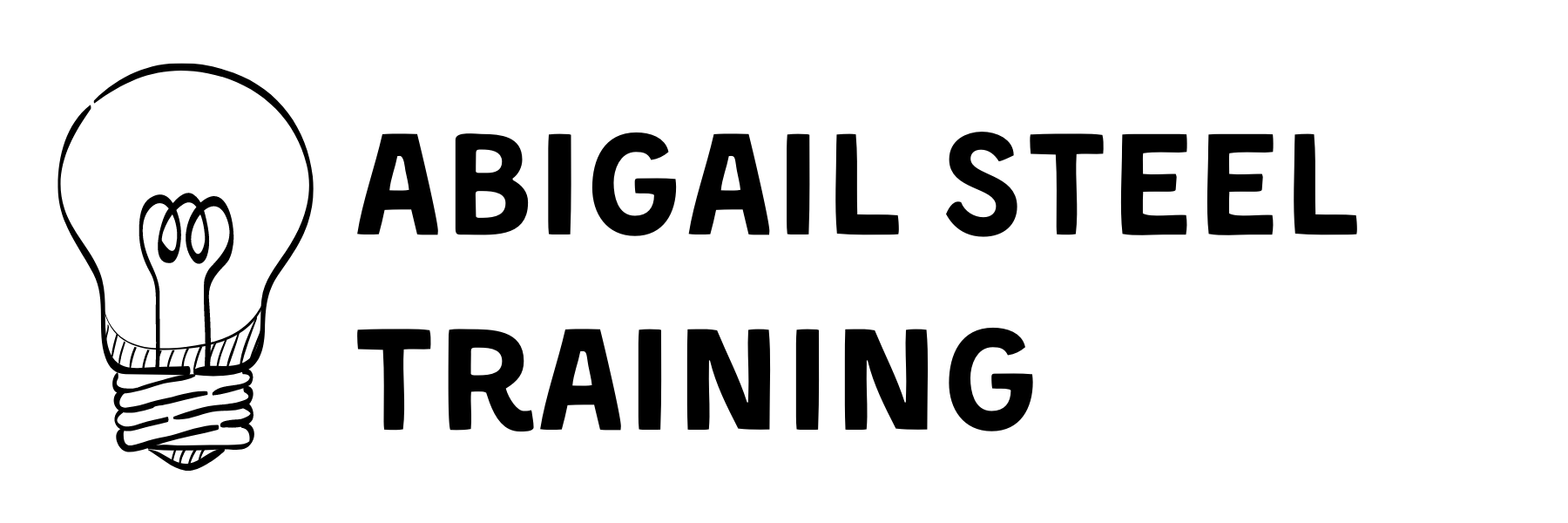 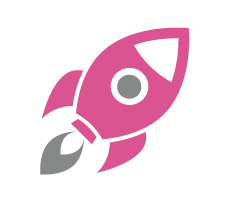 Reception Summer half-term 2
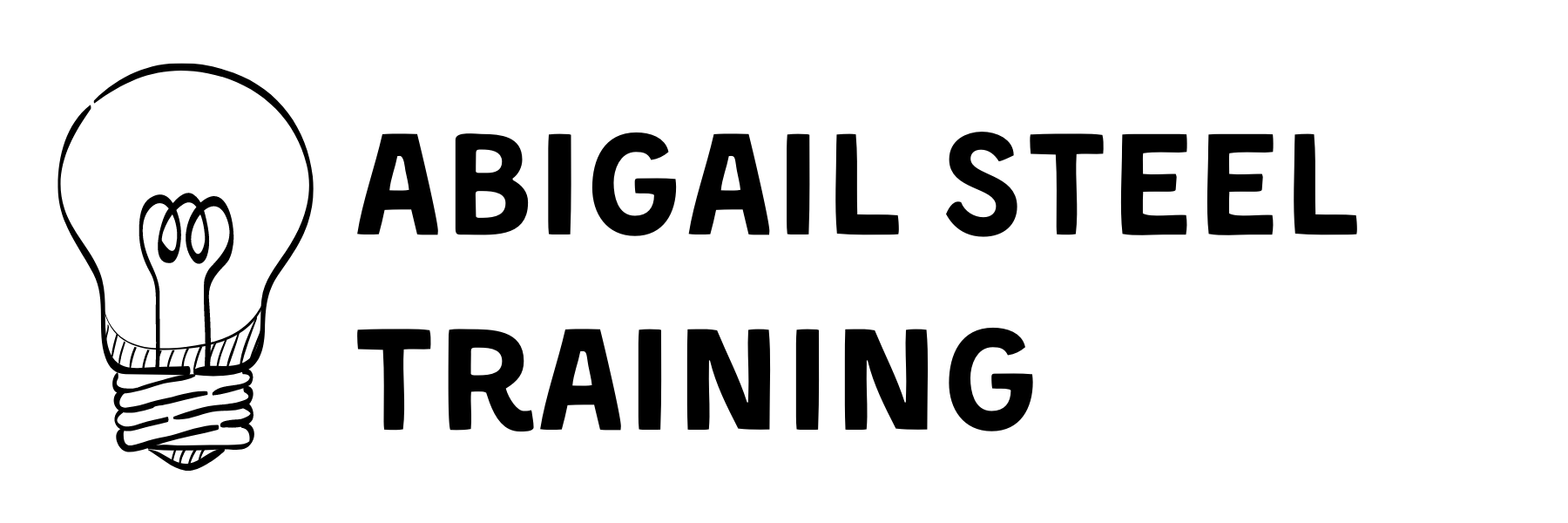 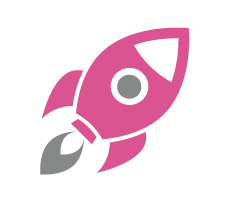 Year 1 Autumn half-term 1
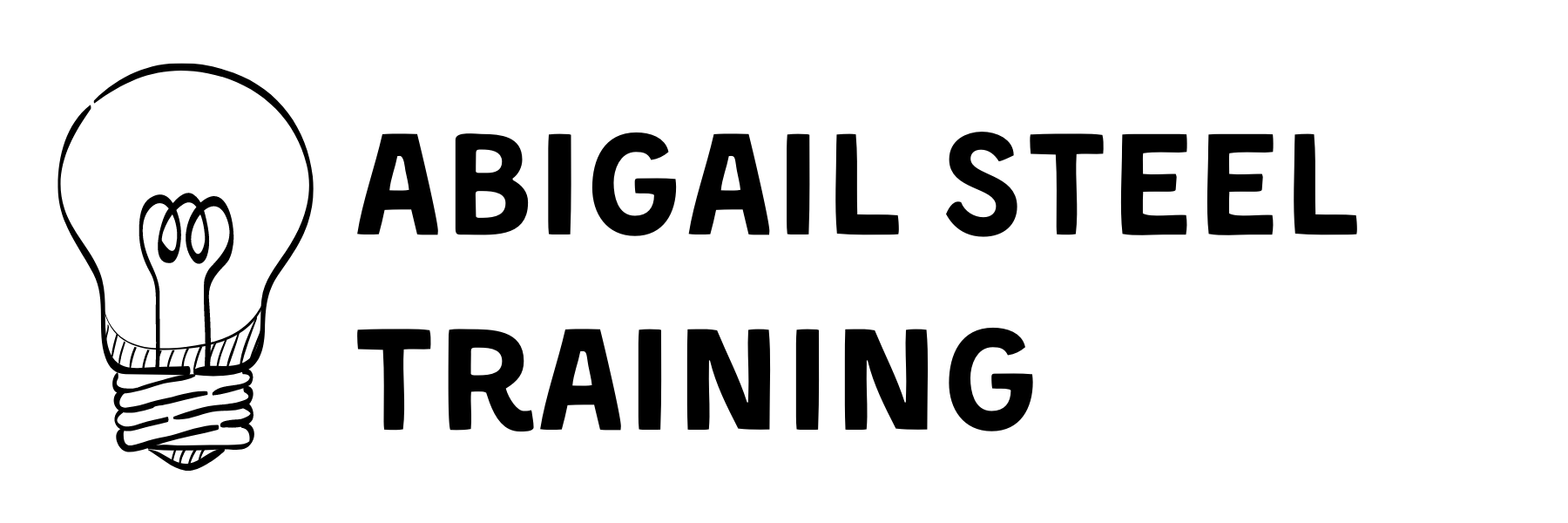 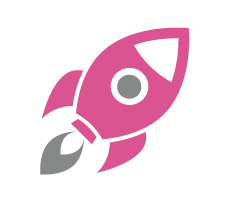 Year 1 Autumn half-term 2
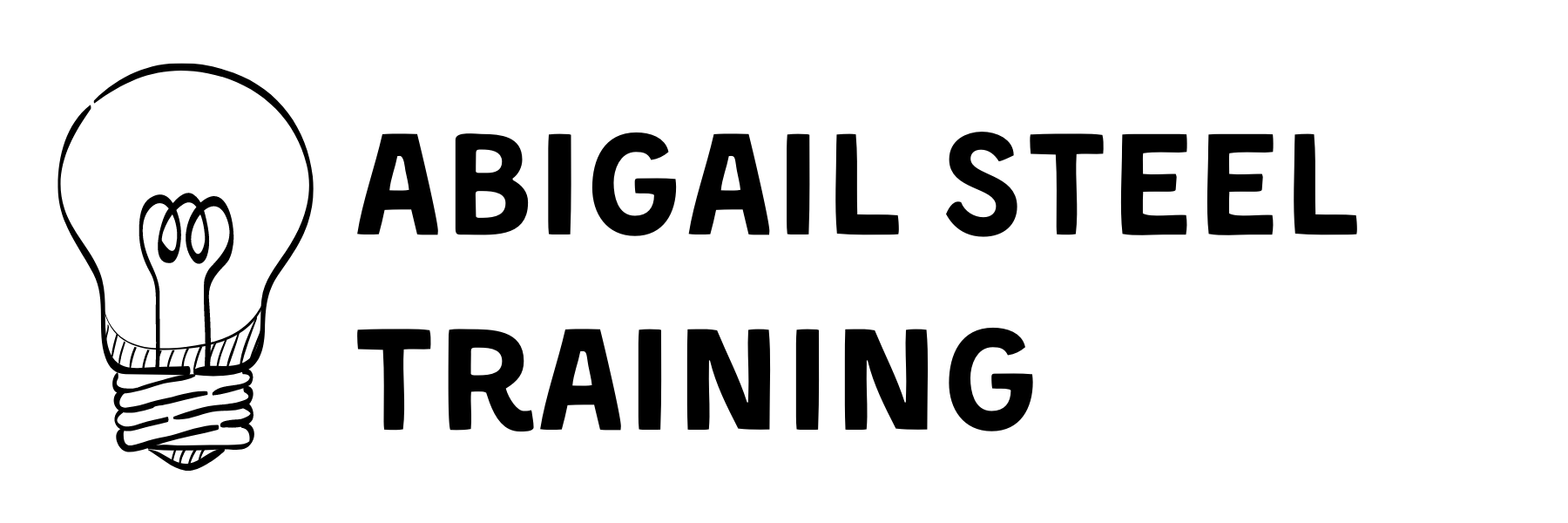 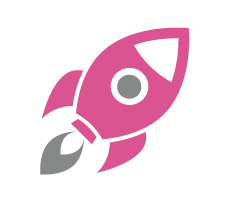 Year 1 Spring half-term 1
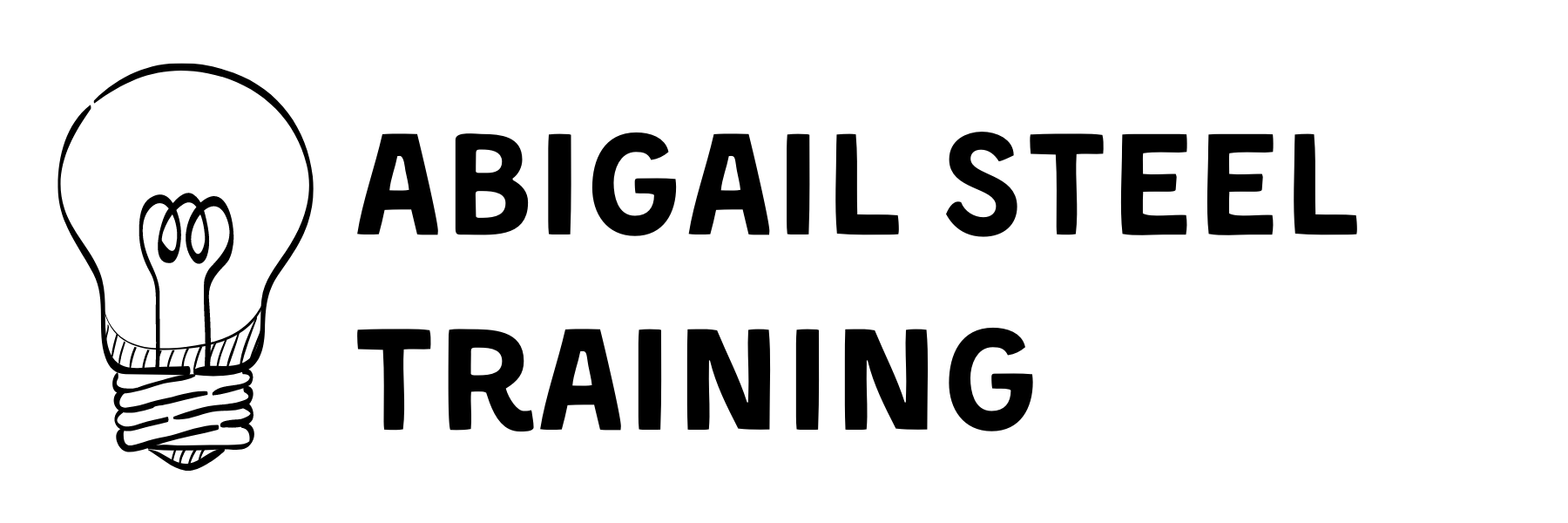 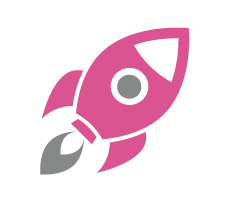 Year 1 Spring half-term 2
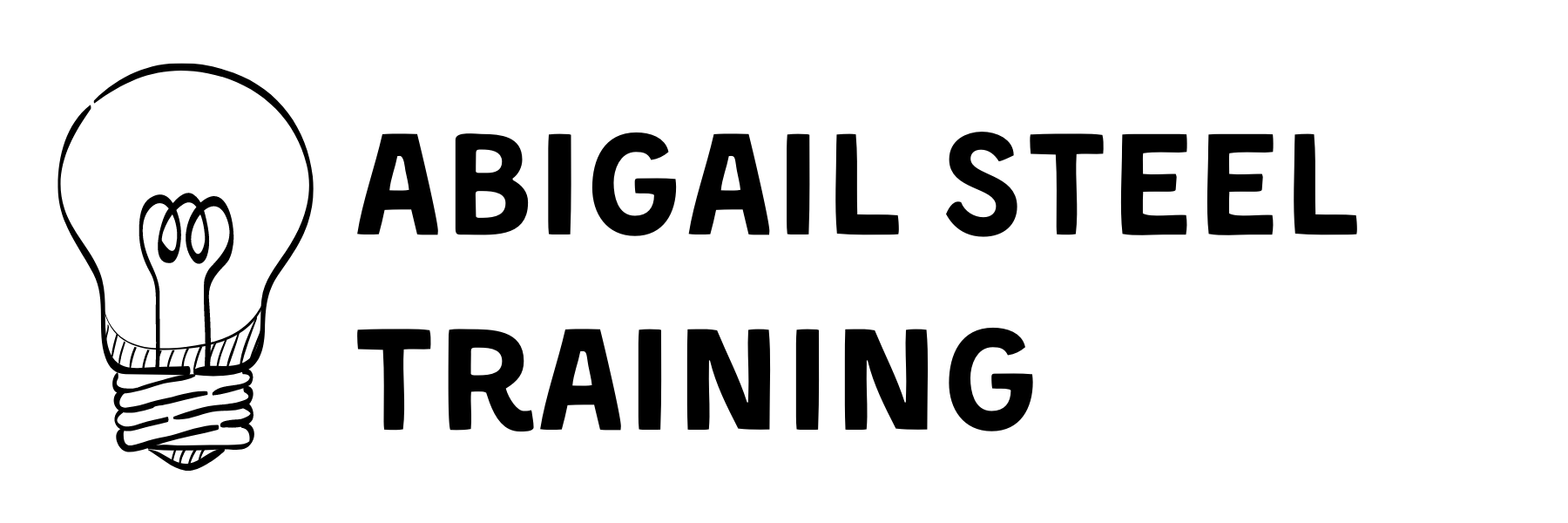 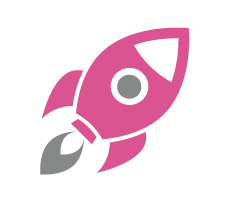 Year 1 Summer half-term 1
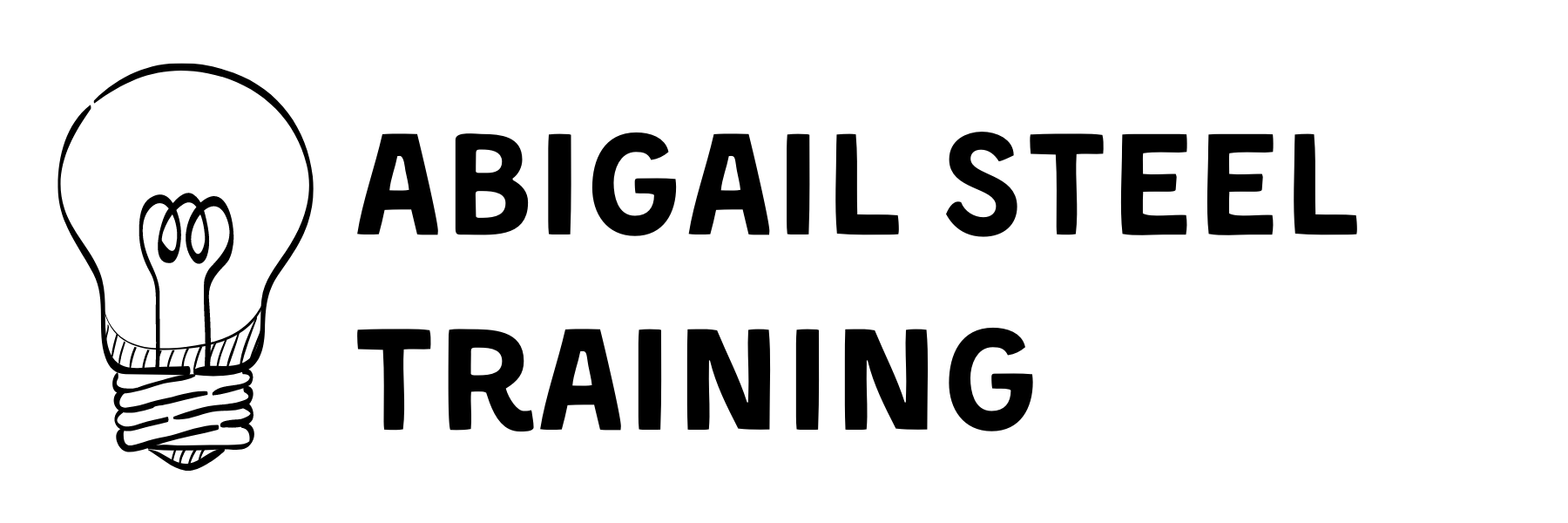 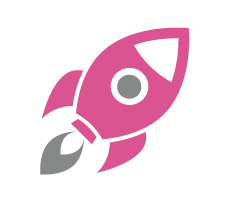 Year 1 Summer half-term 2
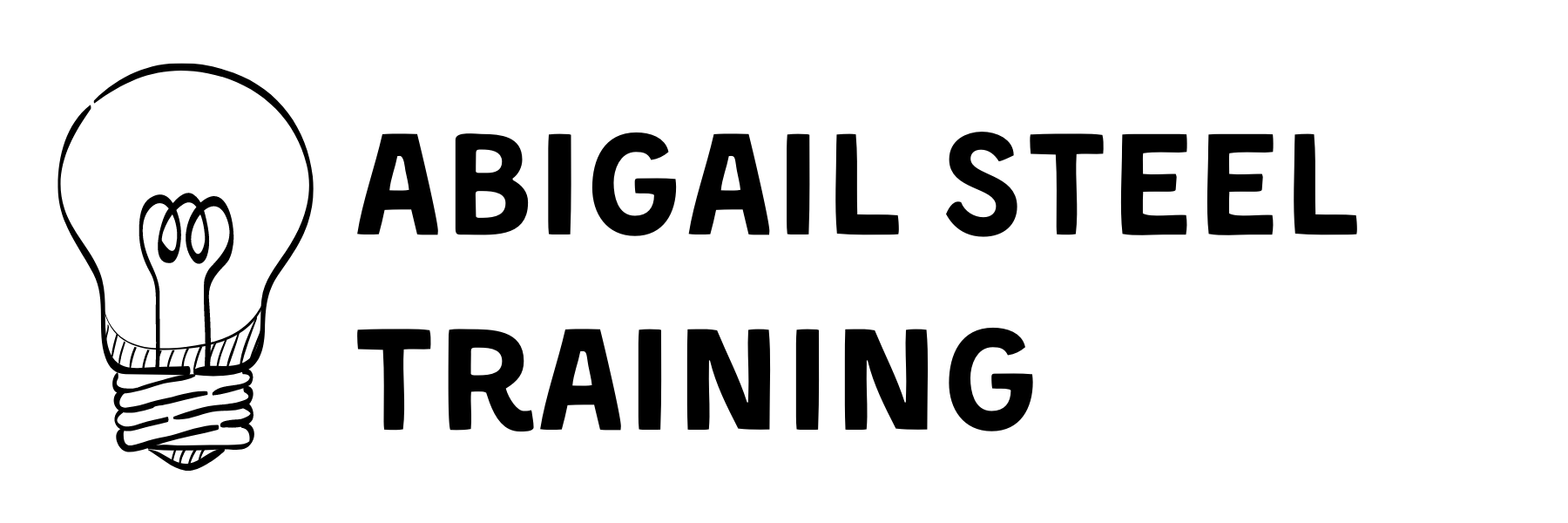 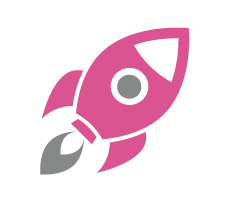 Starting mid-programme?
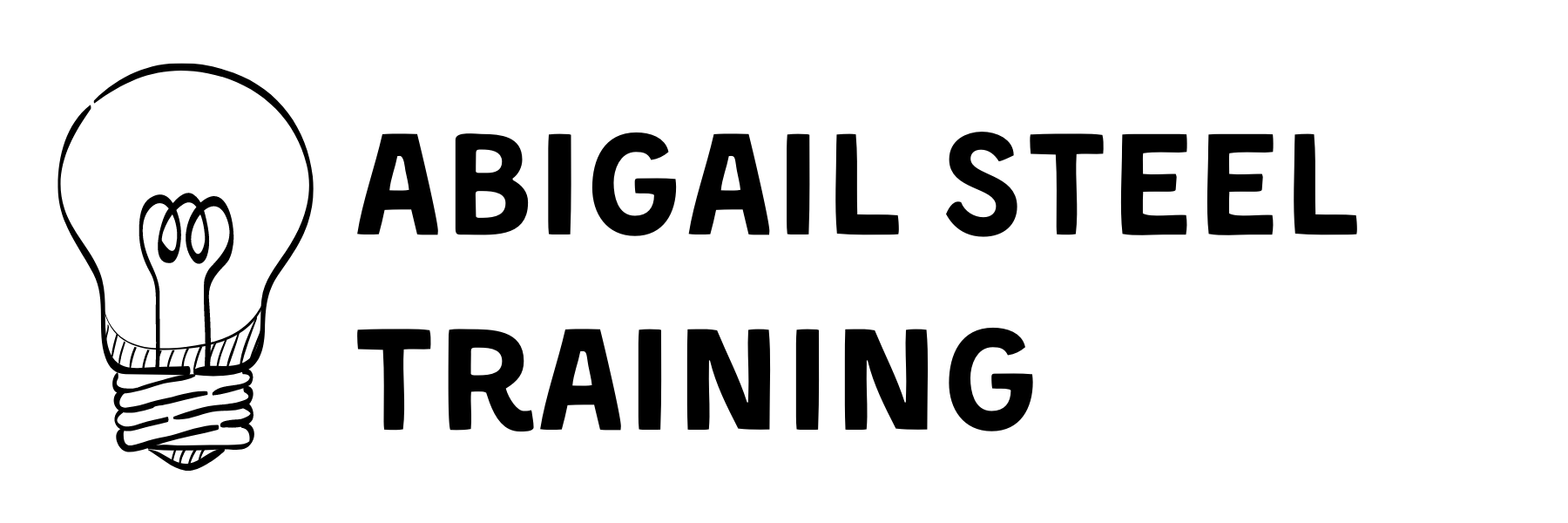 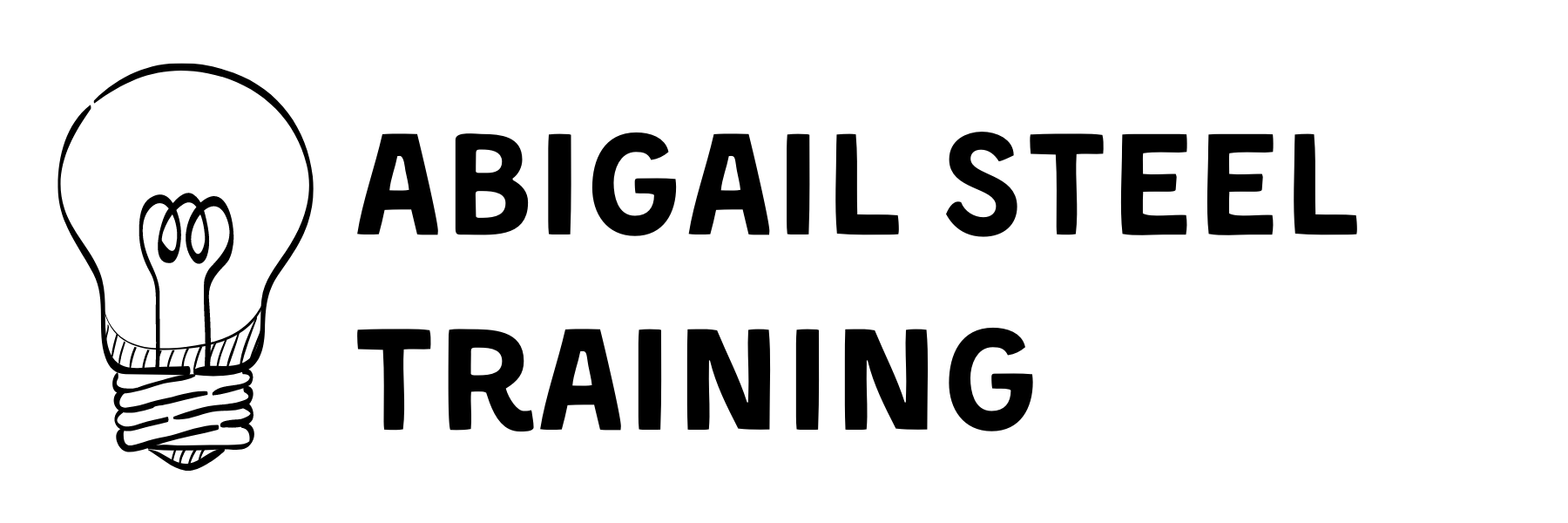 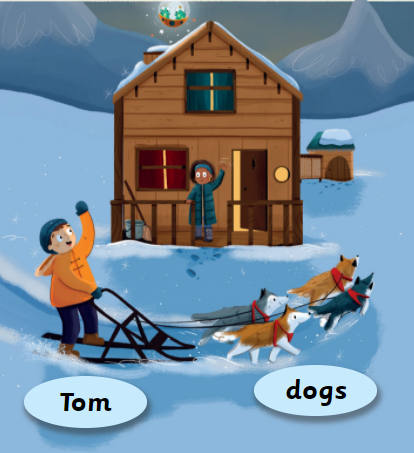 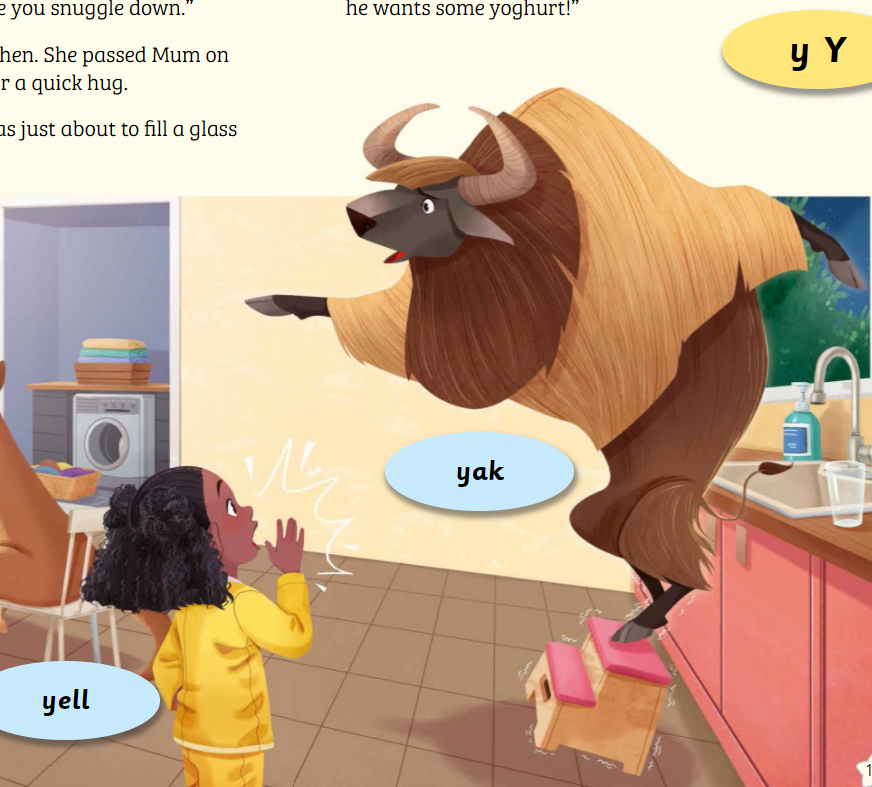 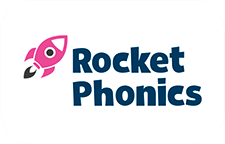 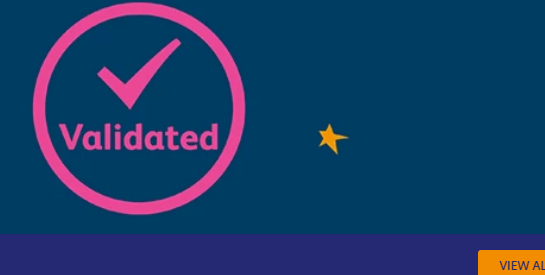 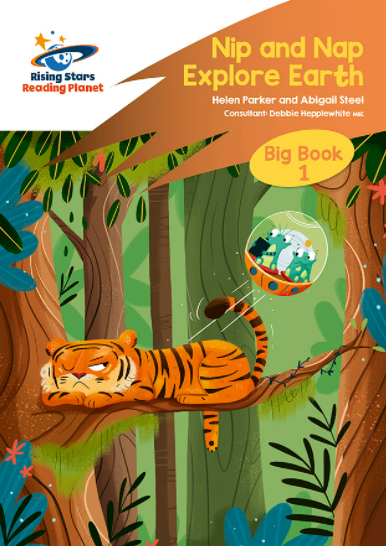 Lesson Structure & The Teaching and Learning Cycle
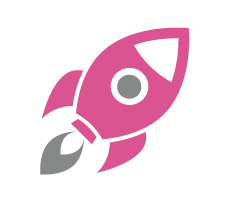 What is the Teaching and Learning Cycle?
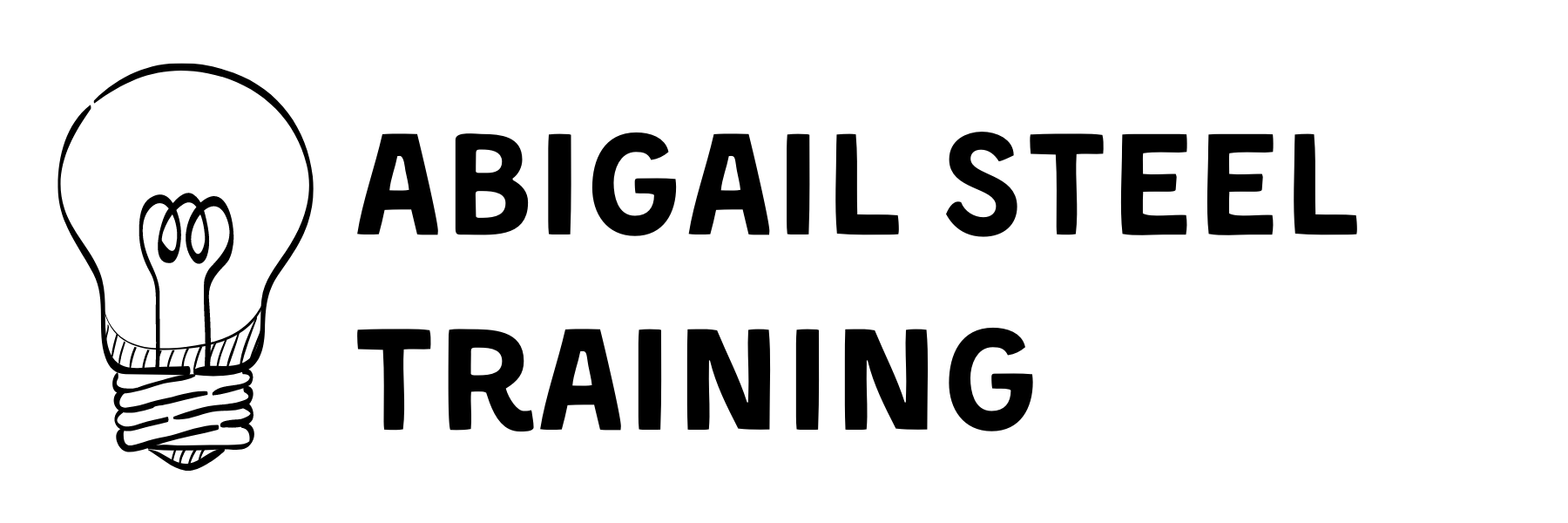 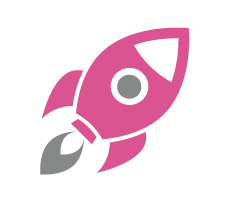 The Systematic Synthetic Phonics Teaching Principles
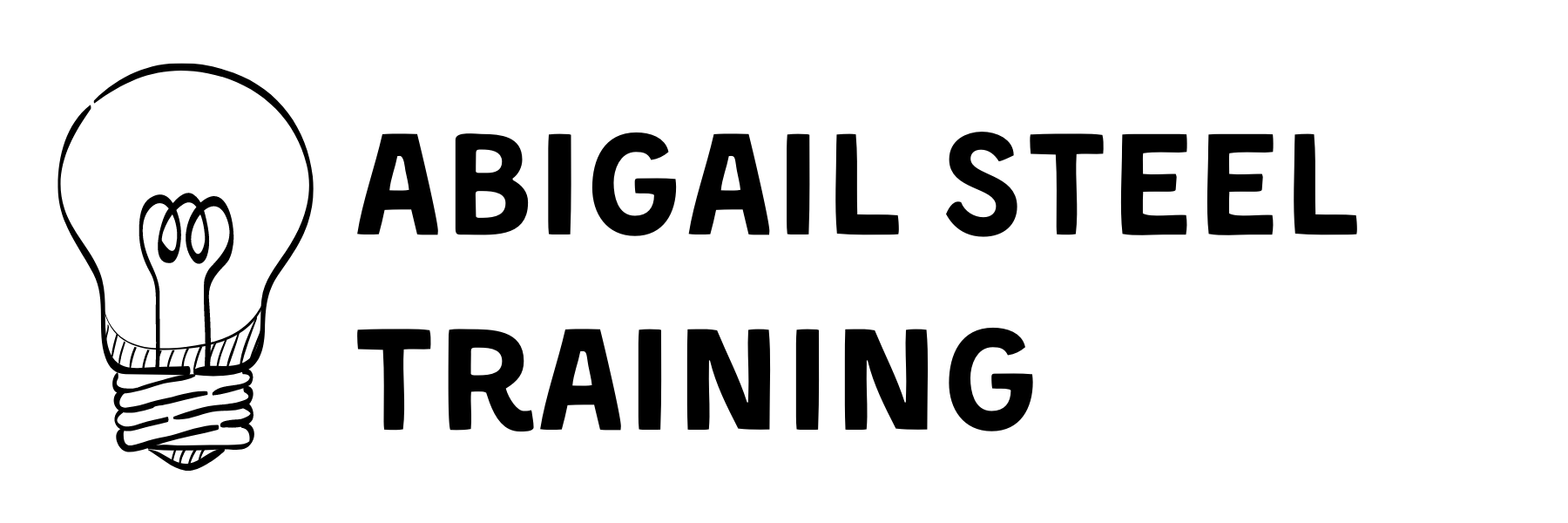 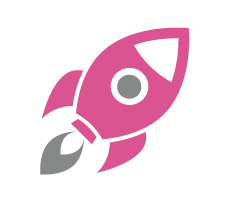 The challenge
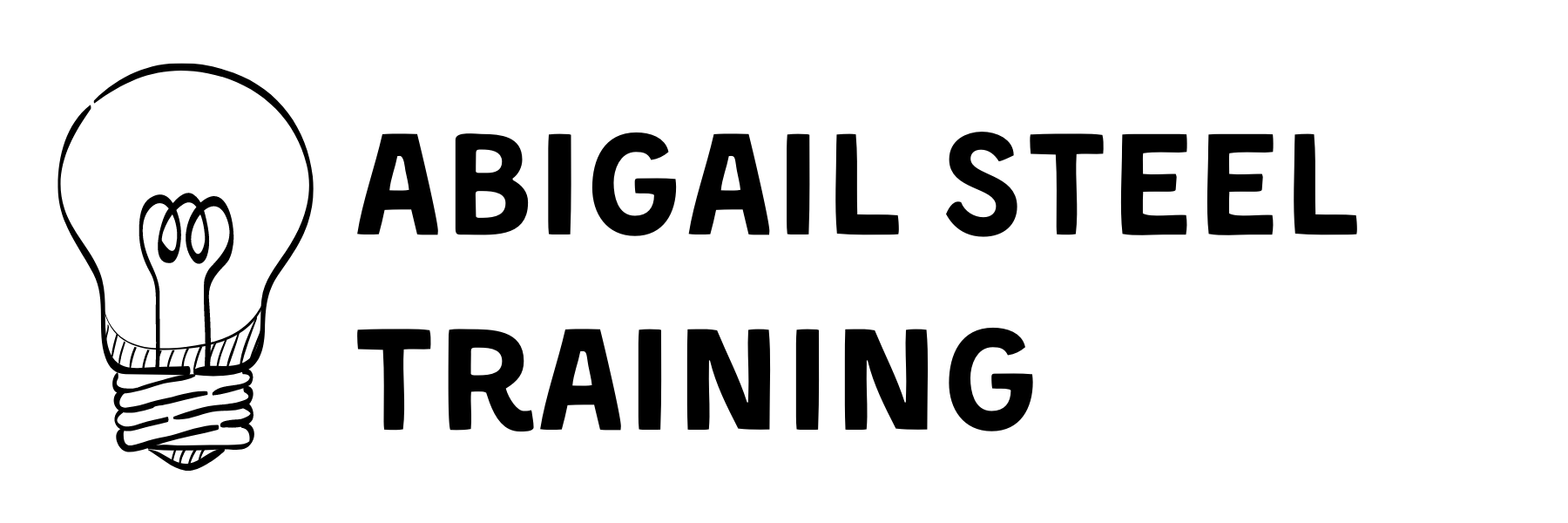 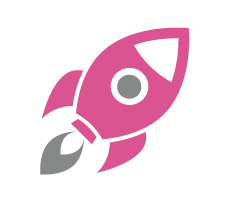 The Rocket Phonics Solution
SEGMENTING FOCUS
BLENDING FOCUS
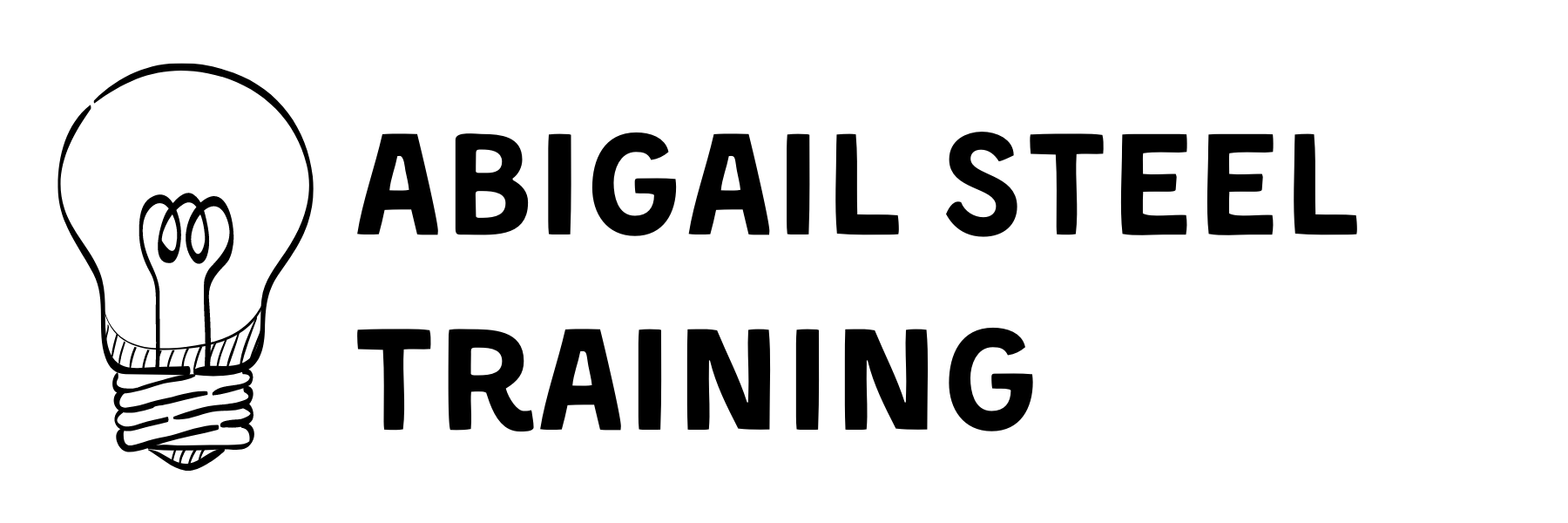 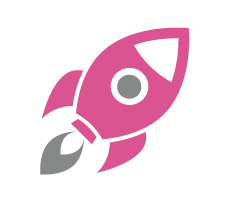 Weekly structure
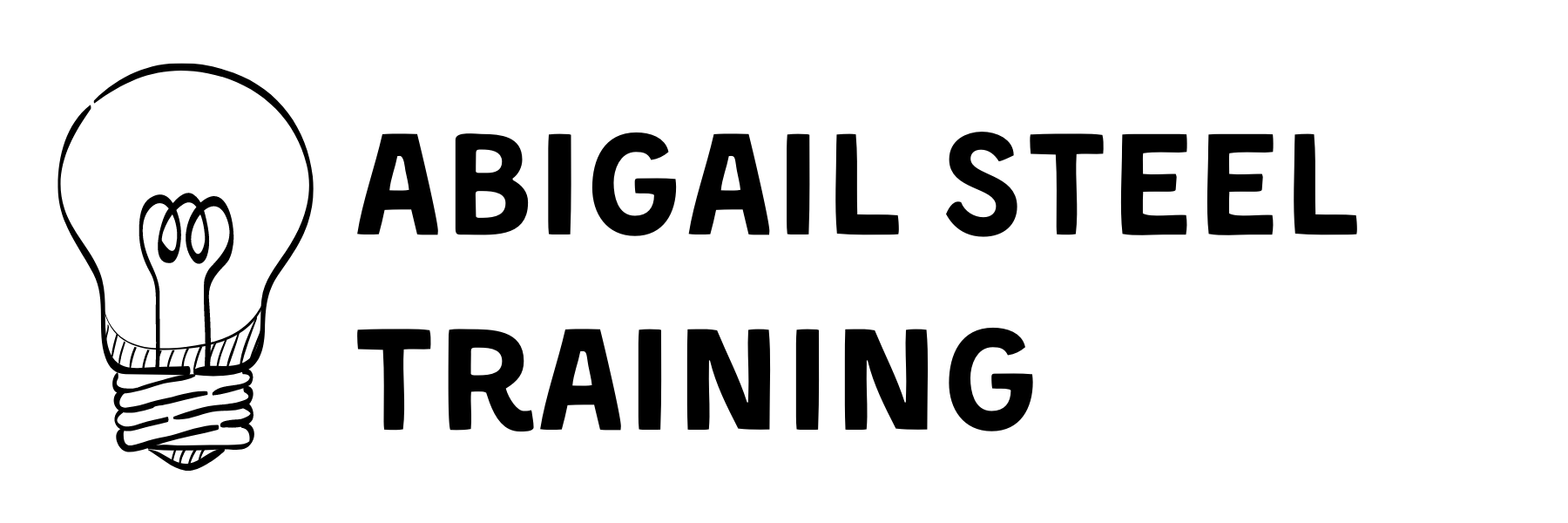 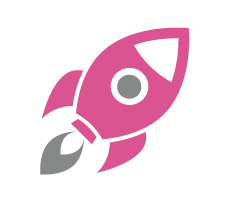 Blending Day
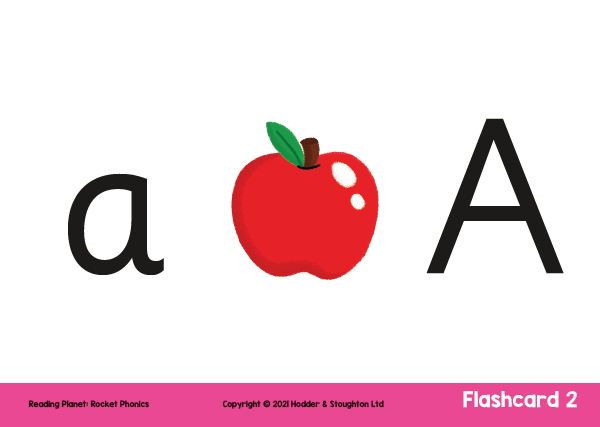 Flashcards
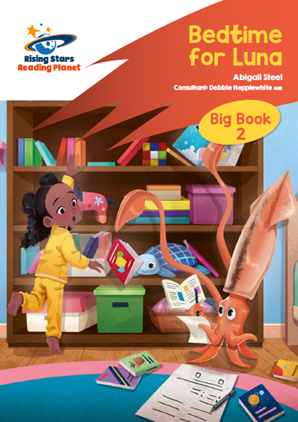 Target Practice Reading Book
Big Book 
story spread
BLENDING FOCUS
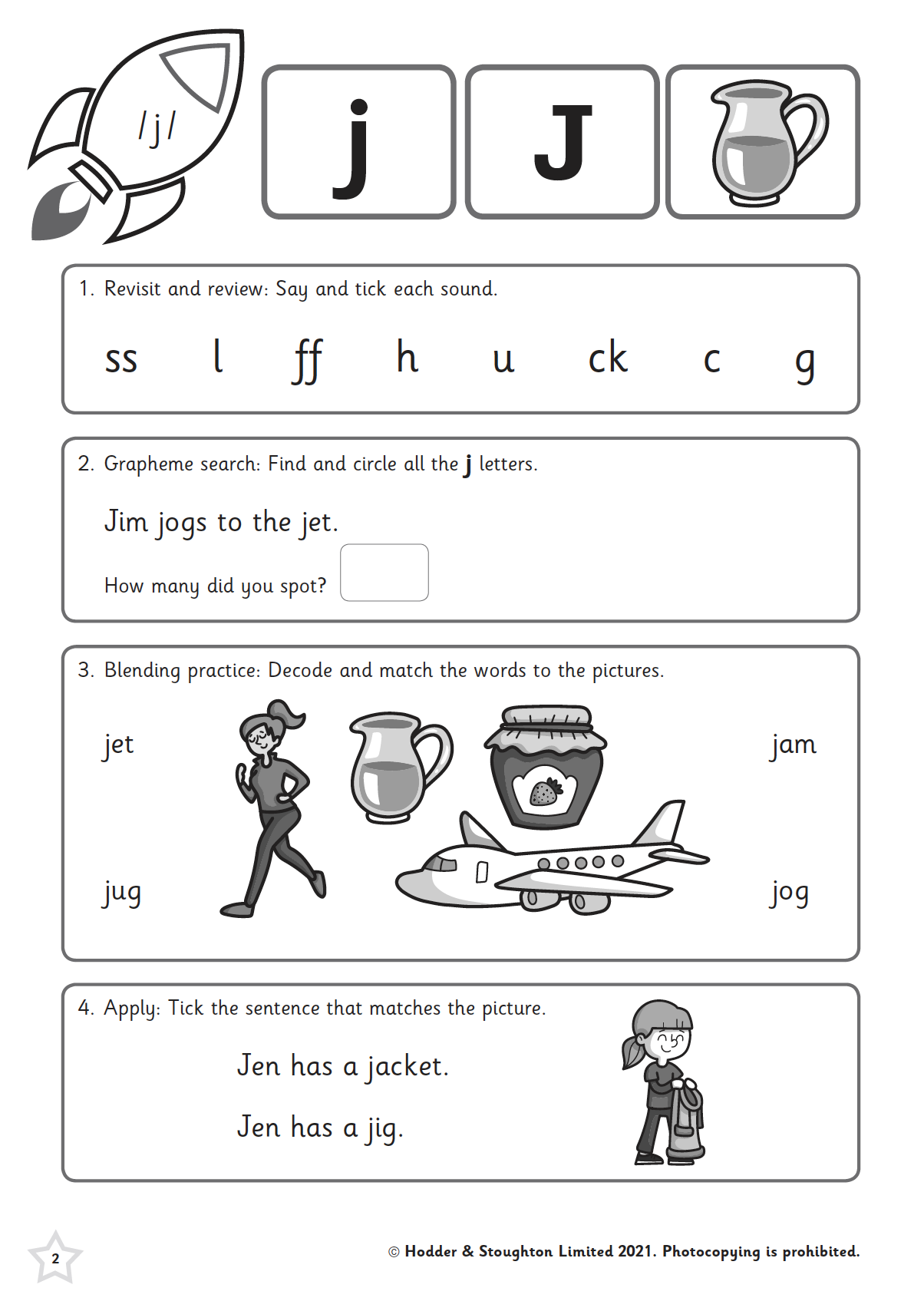 Pupil Practice Booklet
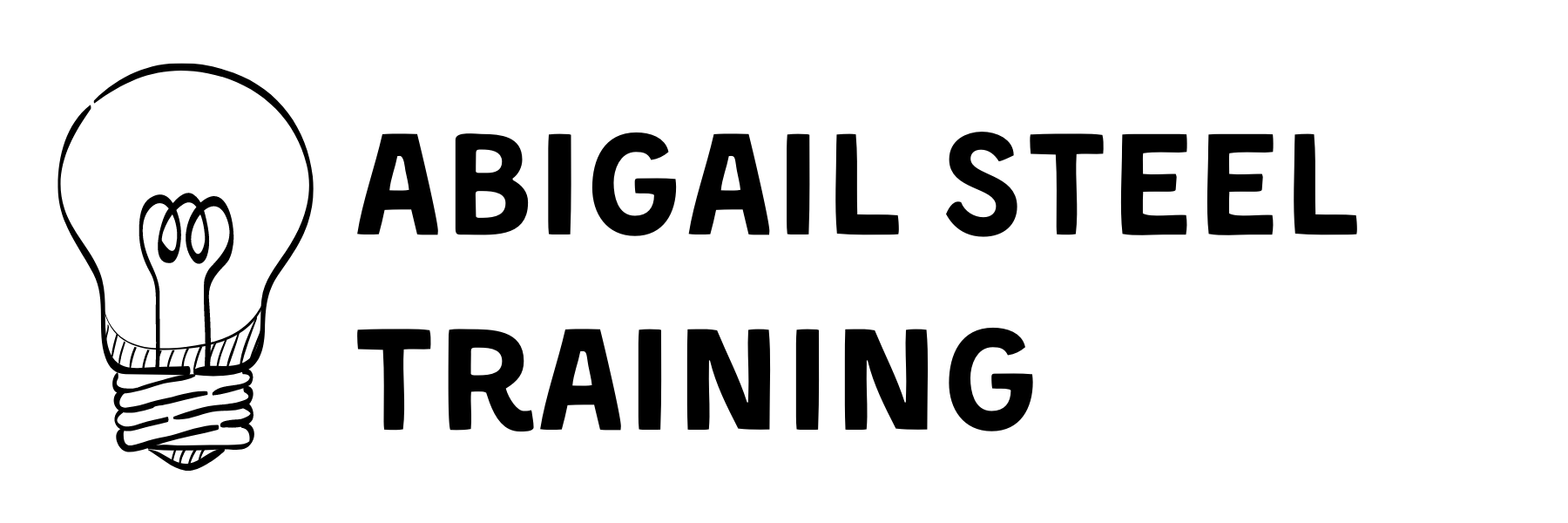 Segmenting Day
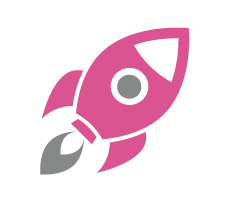 Air-writing
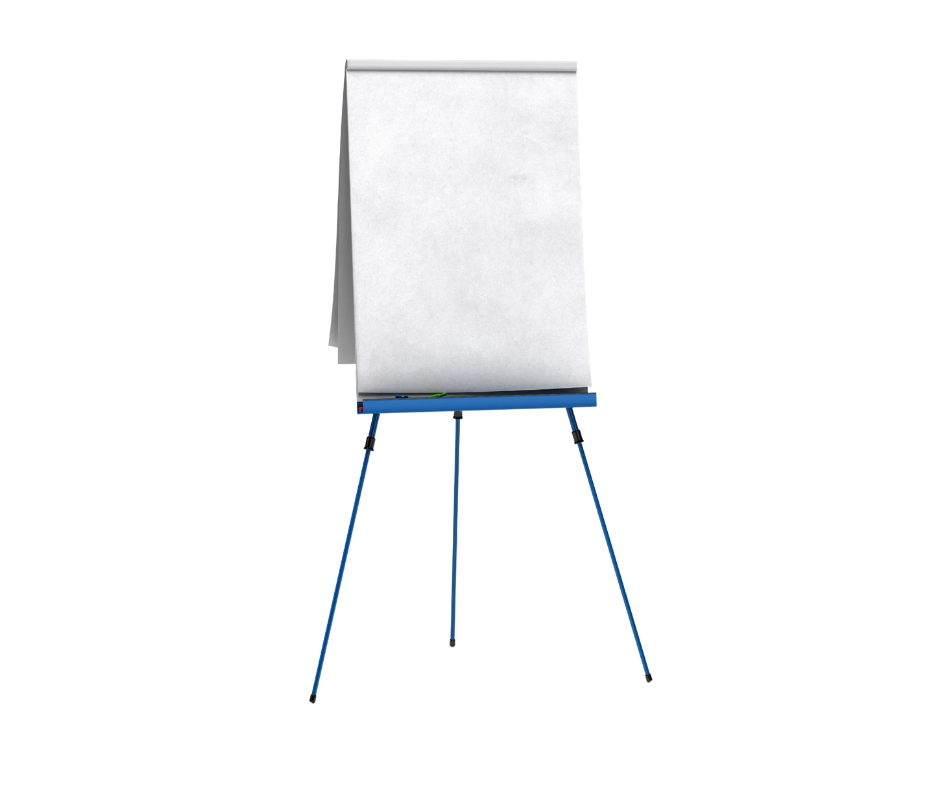 Wider curriculum
Flipchart modelling
SEGMENTING FOCUS
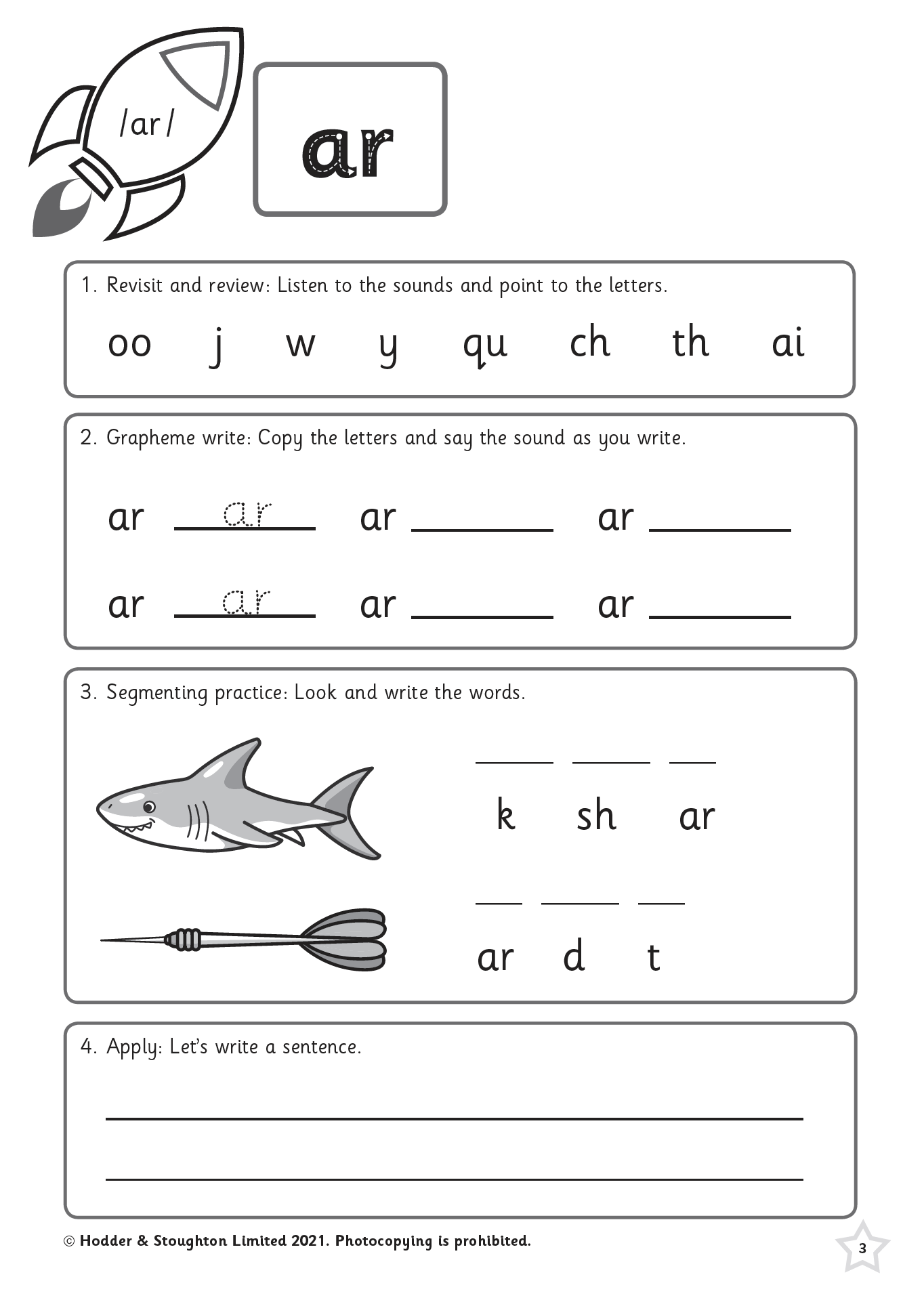 Pupil Practice Booklet
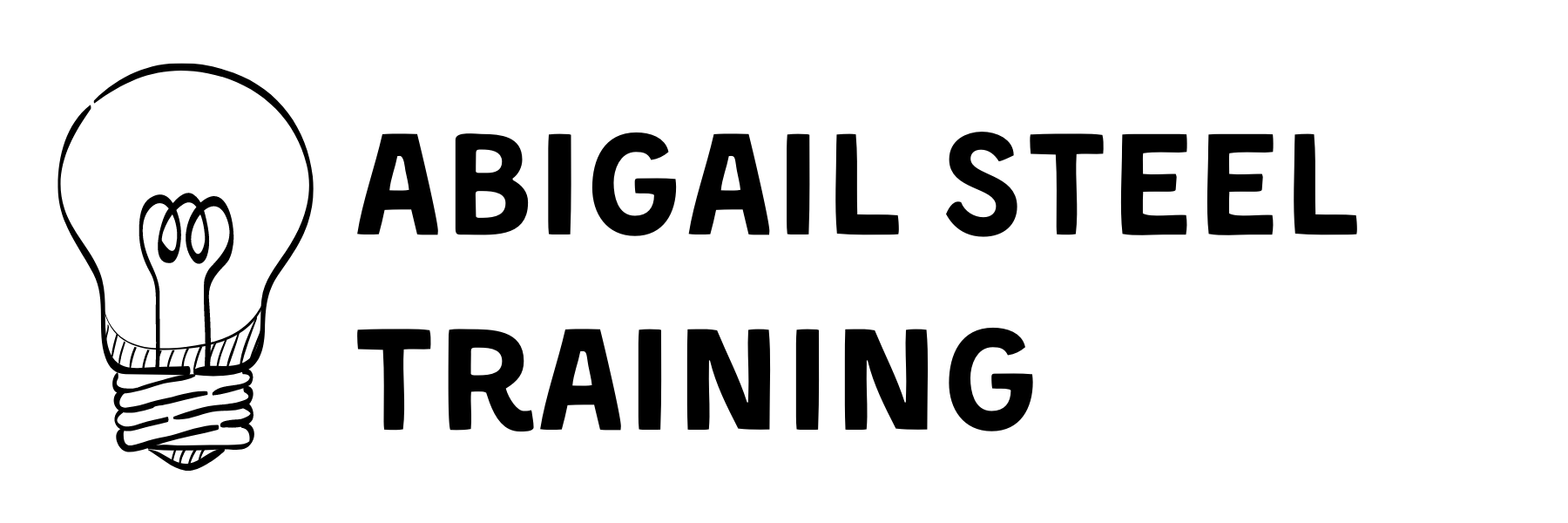 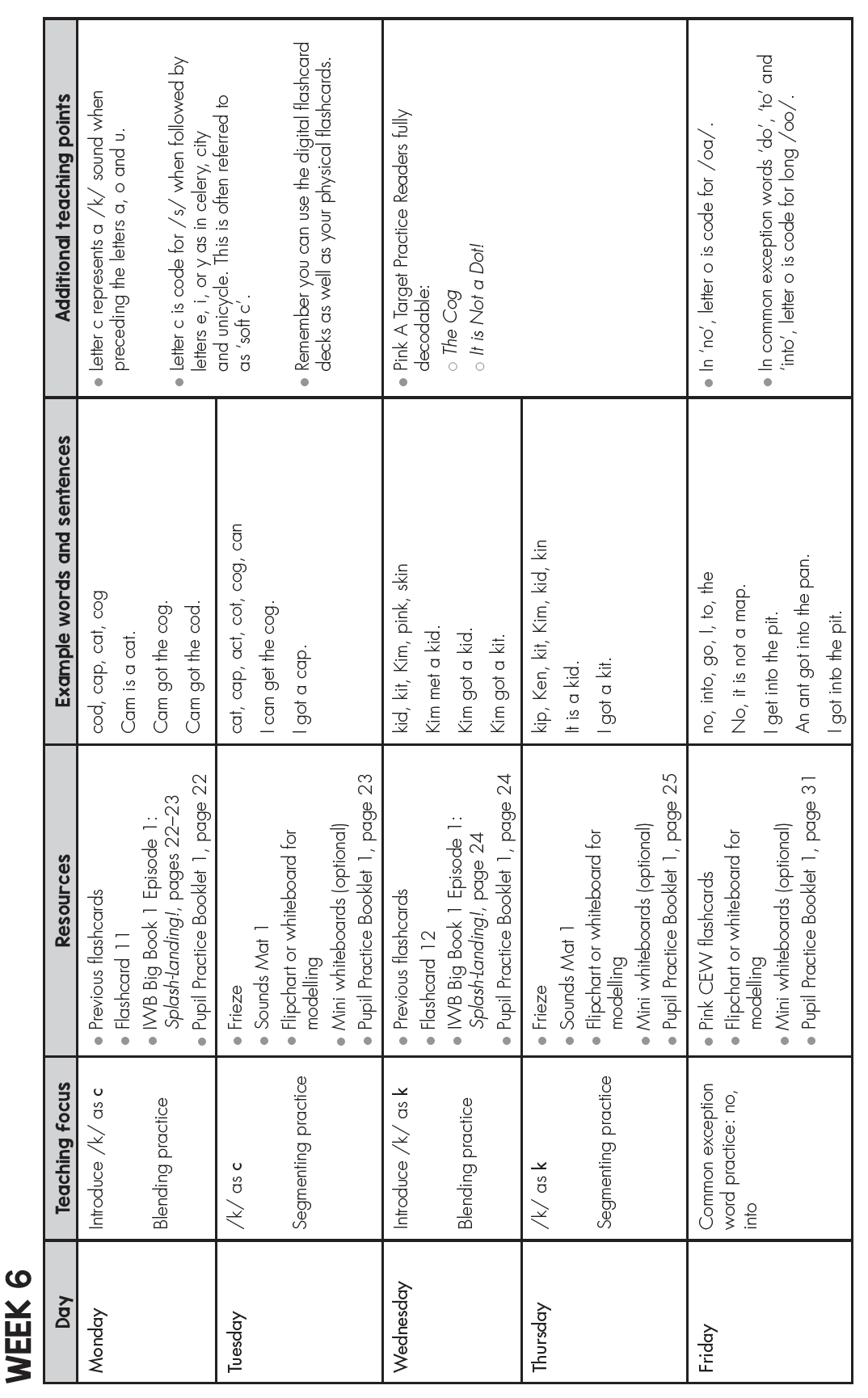 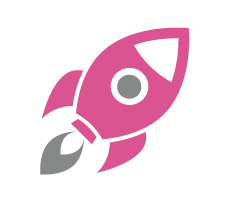 Weekly plans
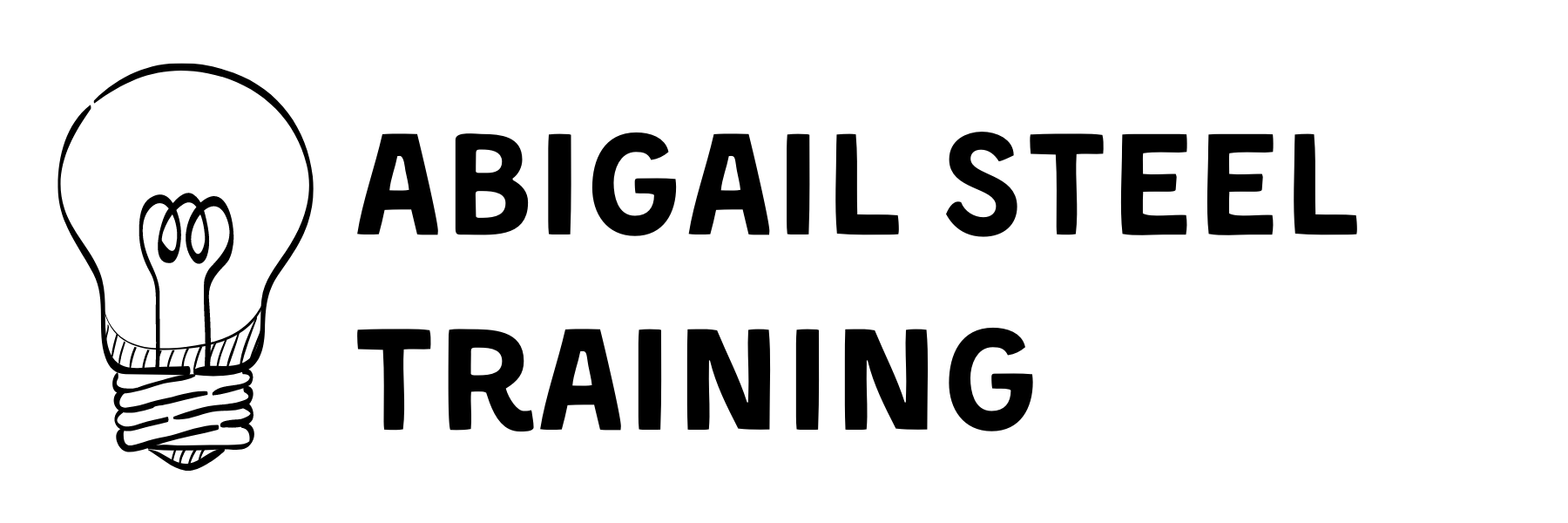 Daily plans
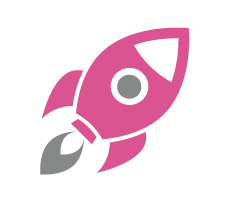 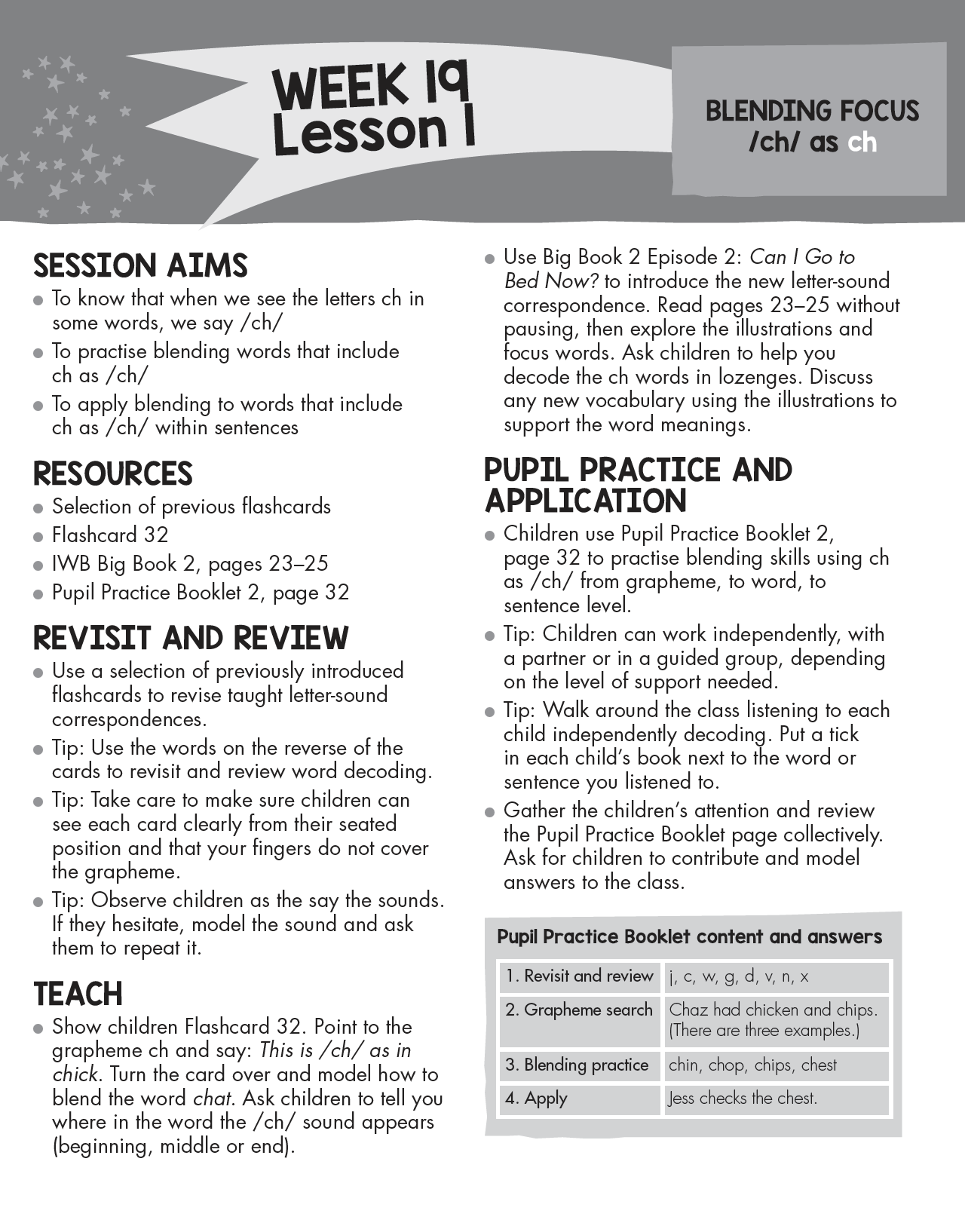 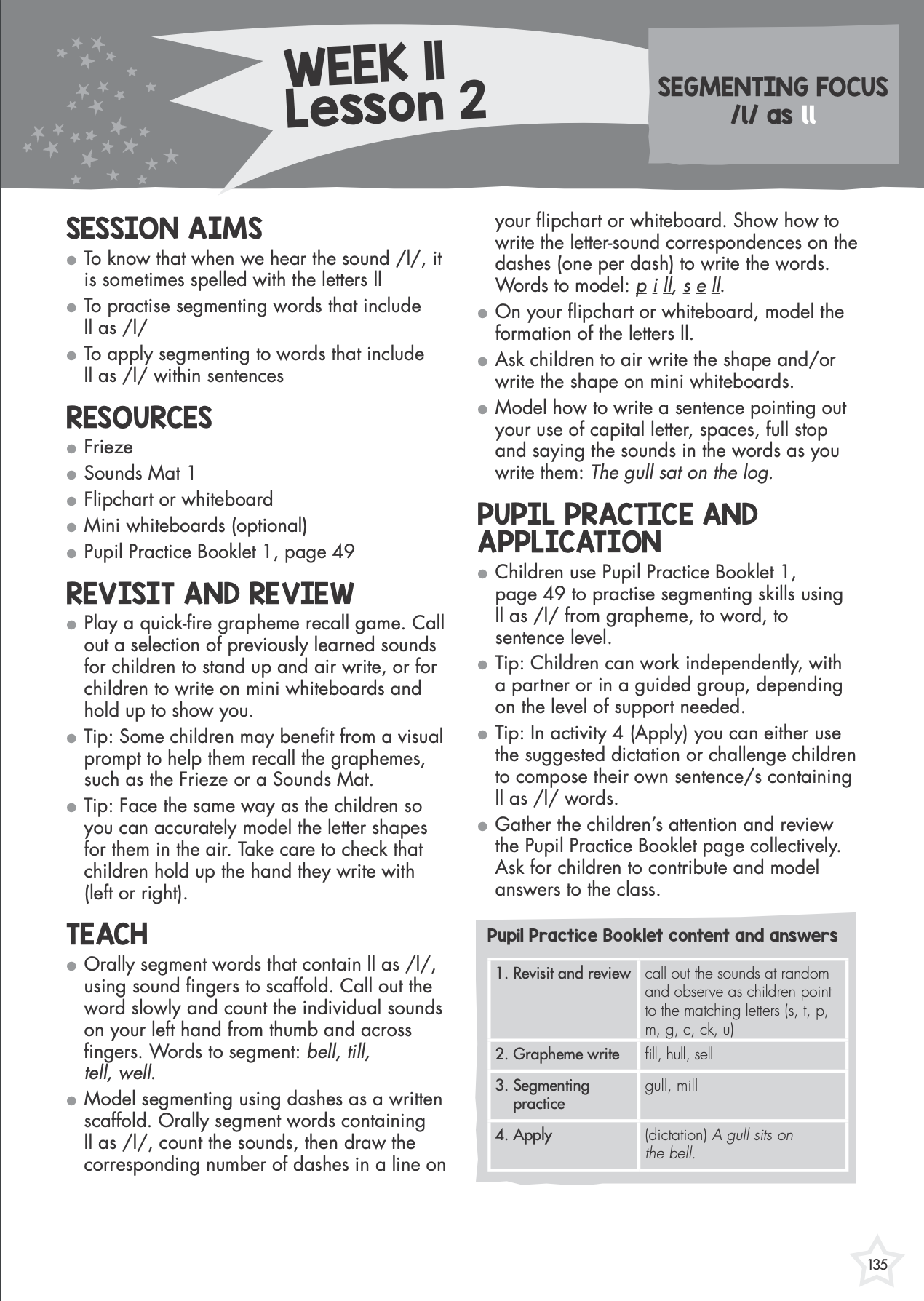 Daily
plans
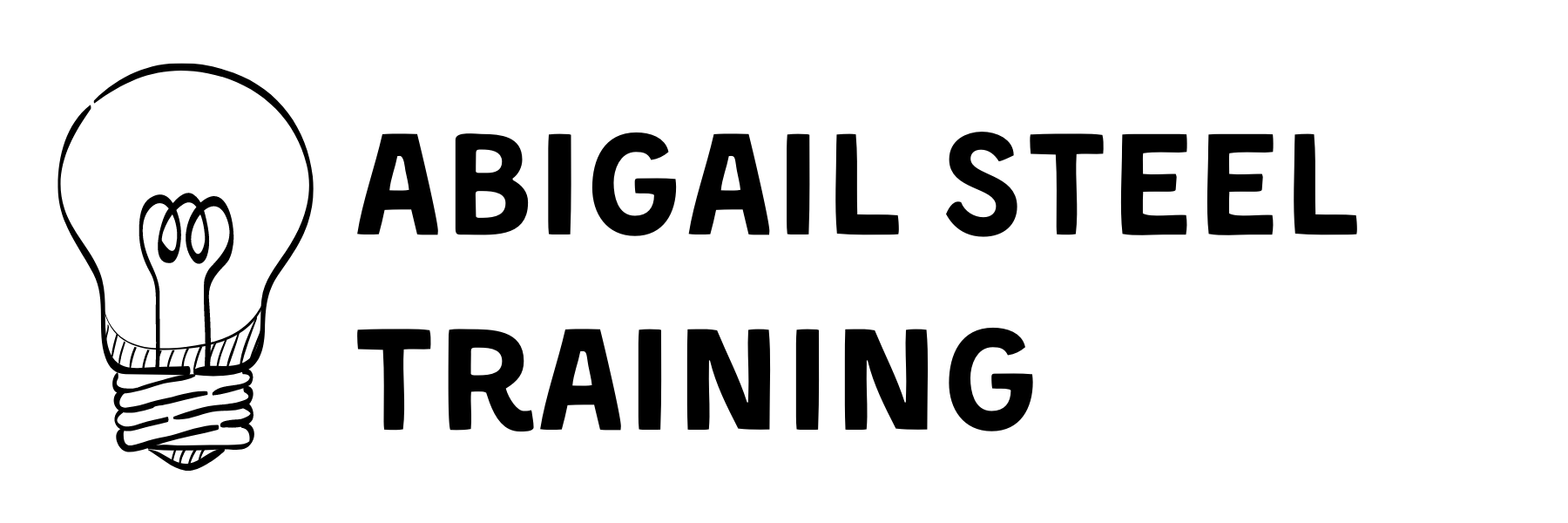 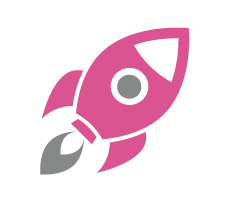 Inside the lesson
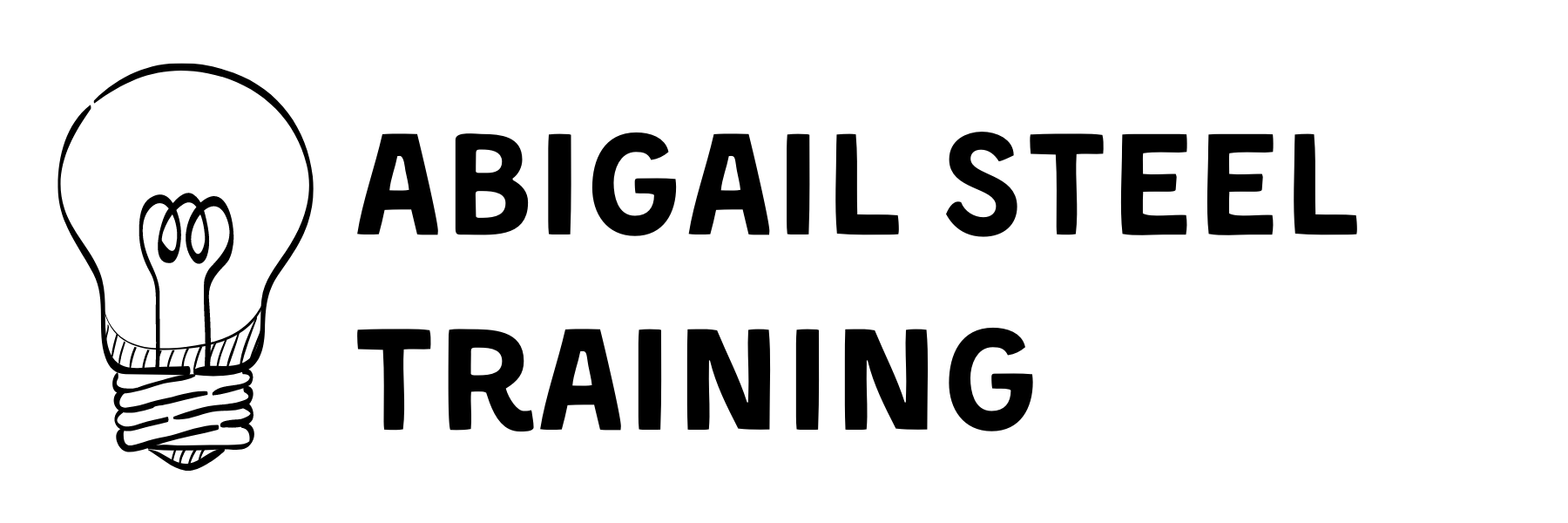 Outside the lesson
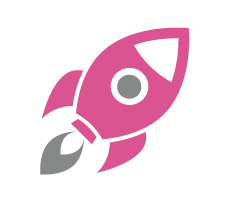 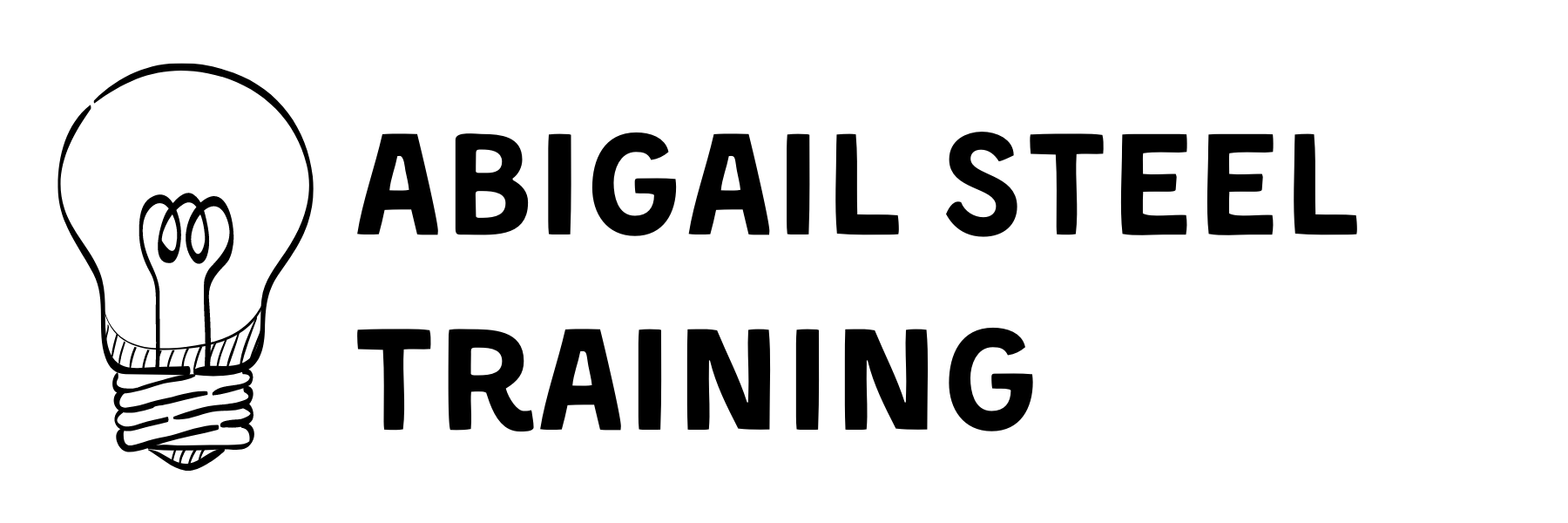 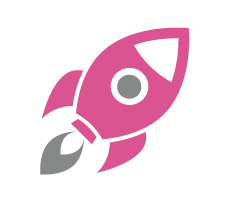 Take ownership – success comes from YOU!
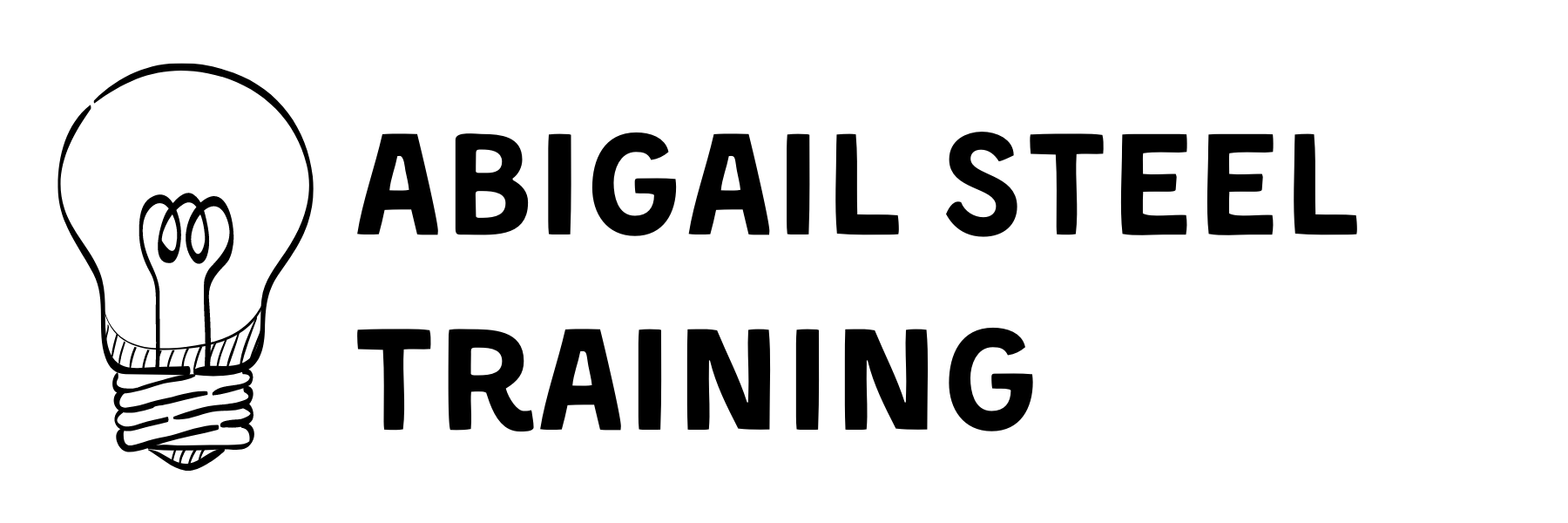